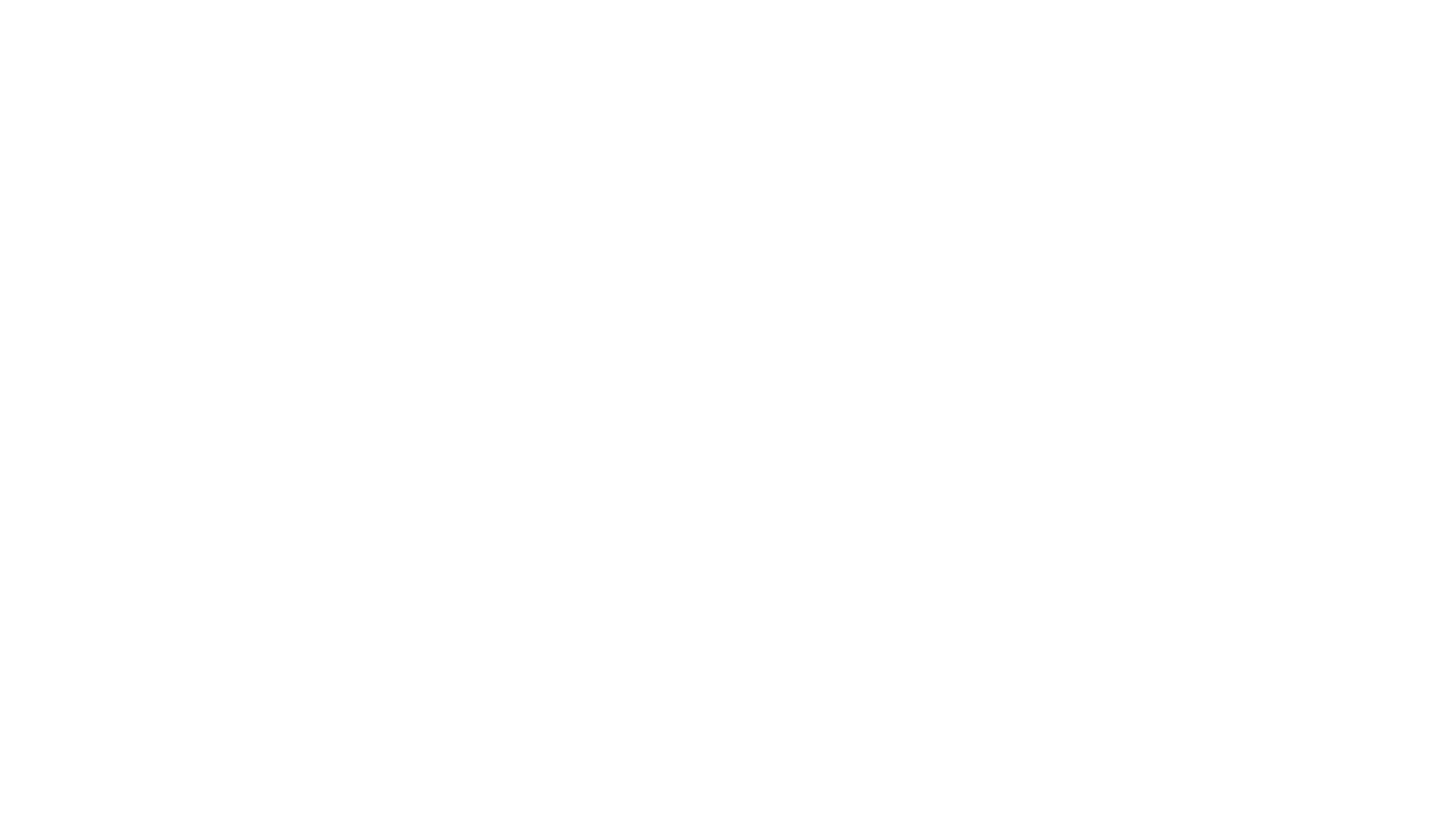 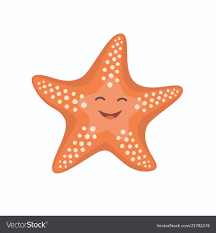 Monday March 23, 2020
Day 1
Starfish GroupPhonics Phase 5
What is this sound?
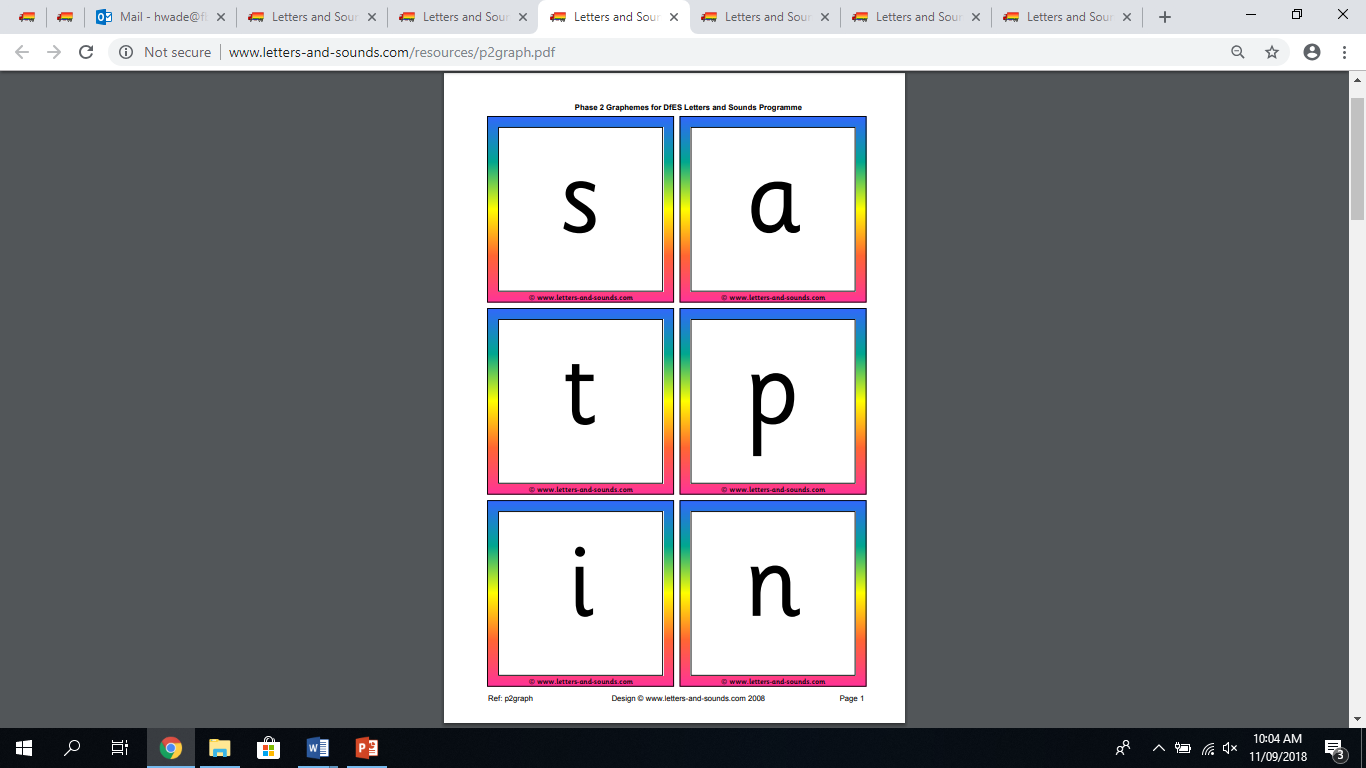 What is this sound?
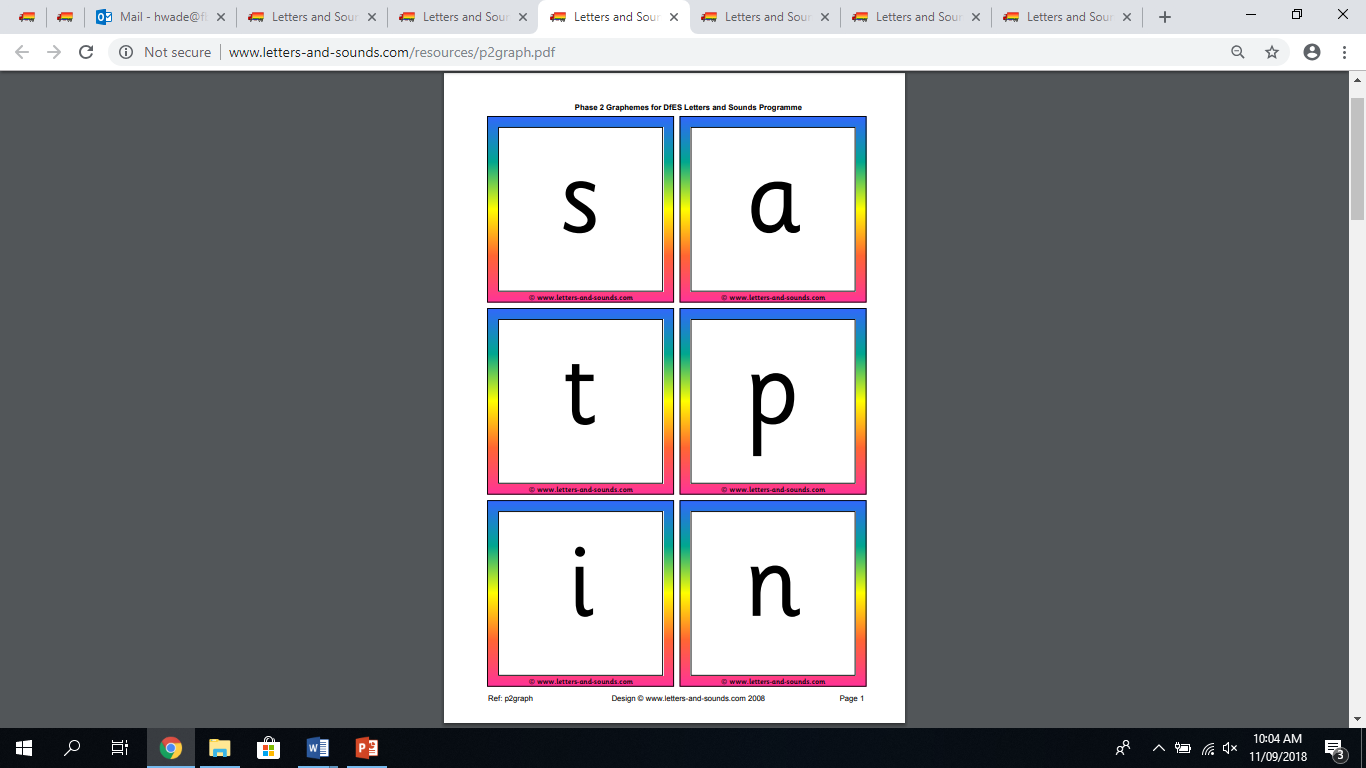 What is this sound?
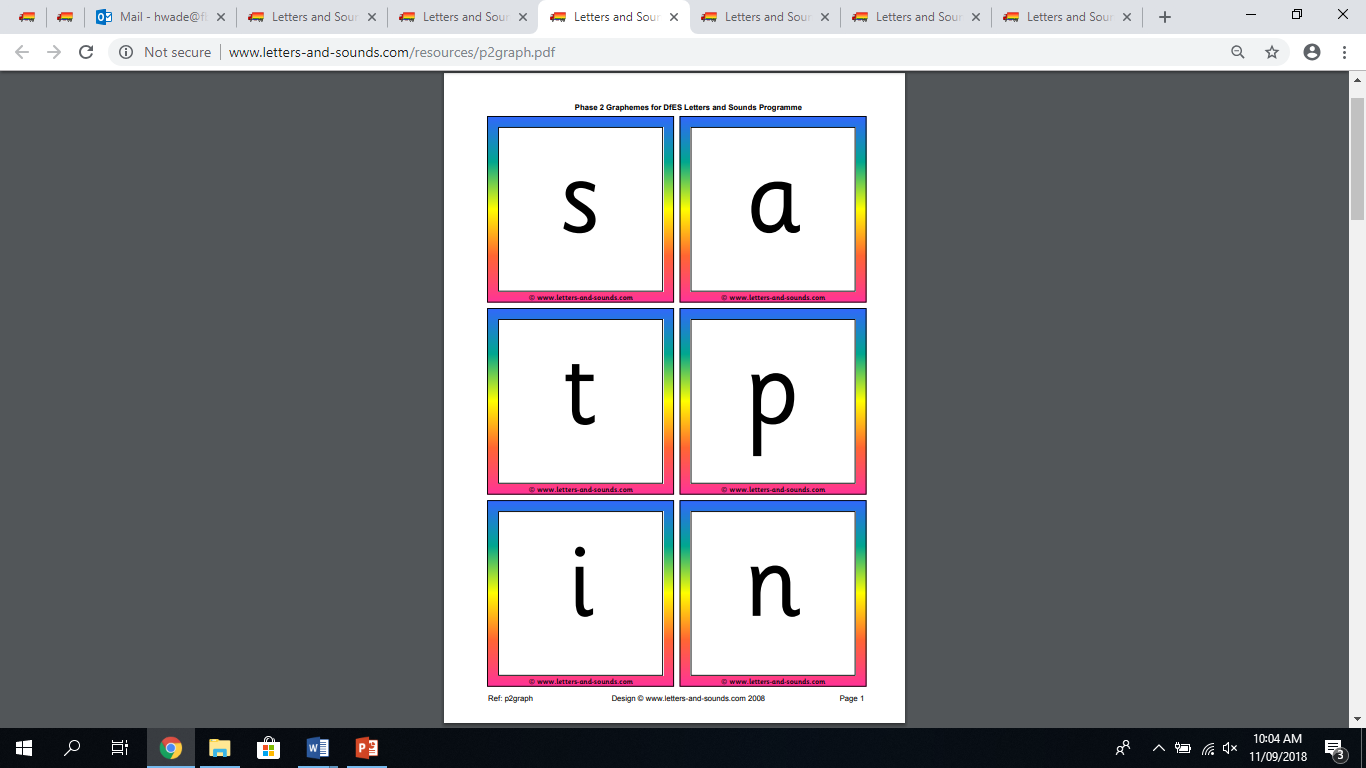 What is this sound?
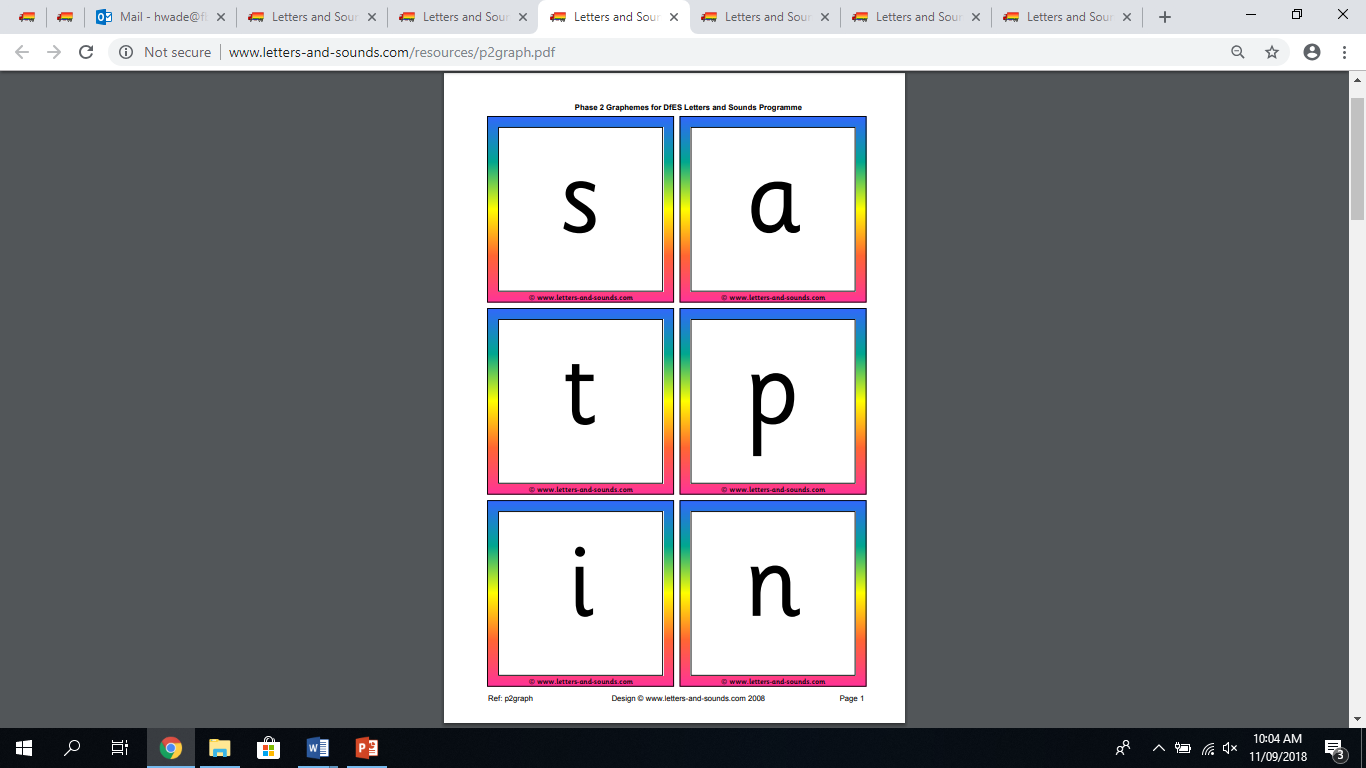 What is this sound?
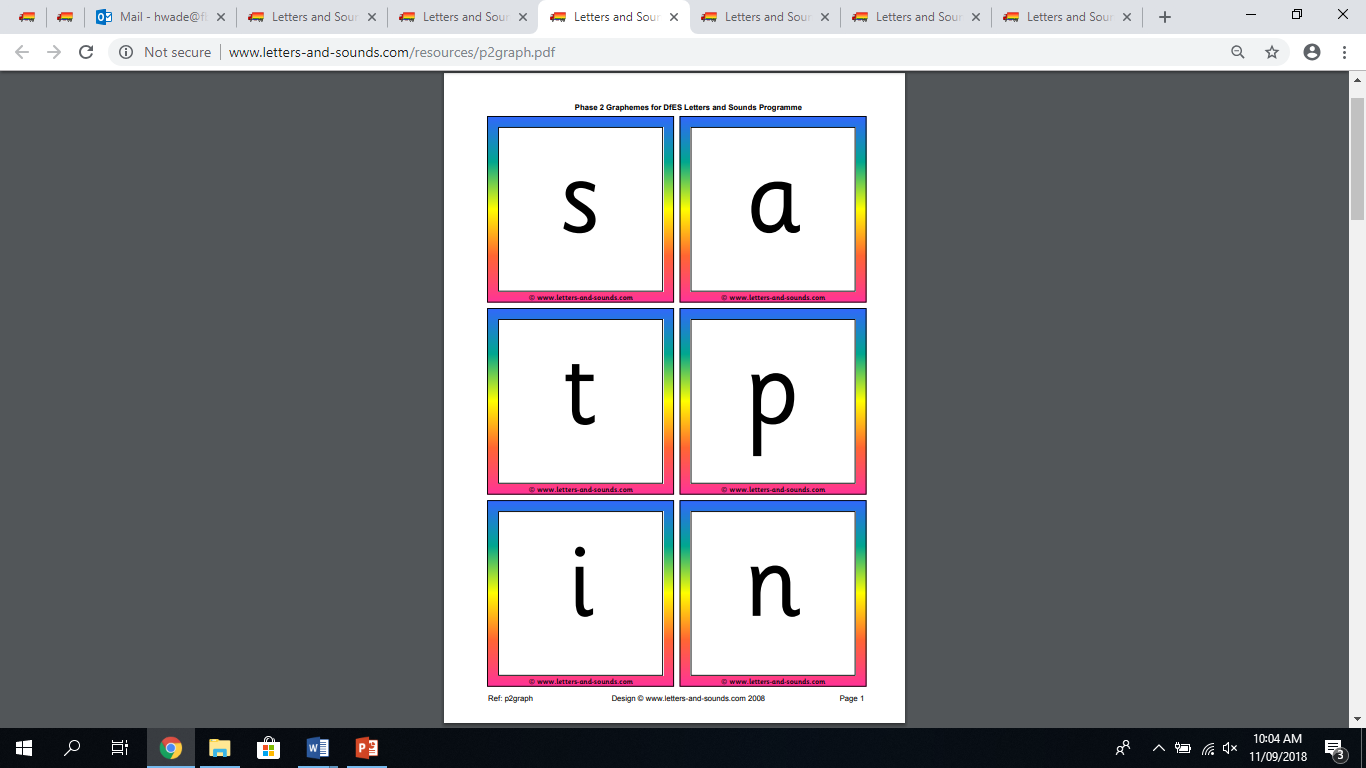 What is this sound?
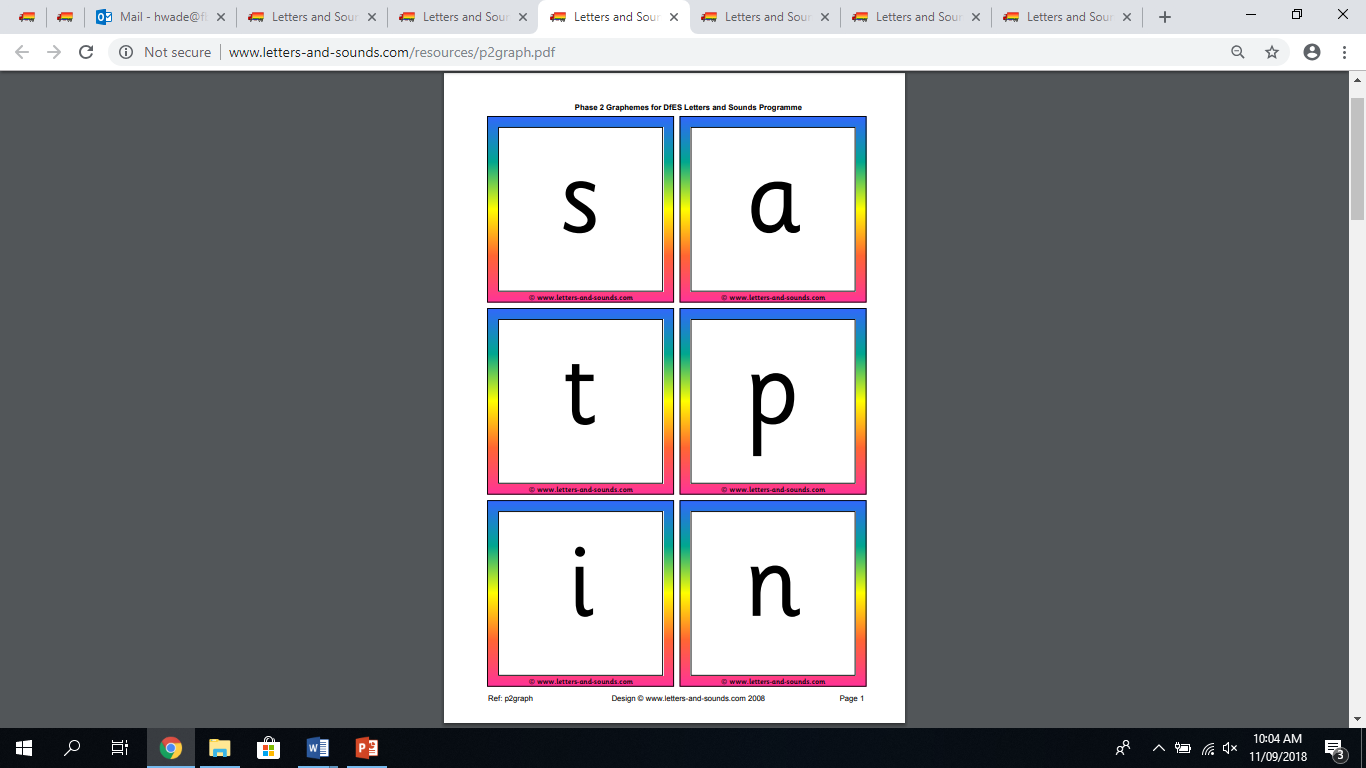 What is this sound?
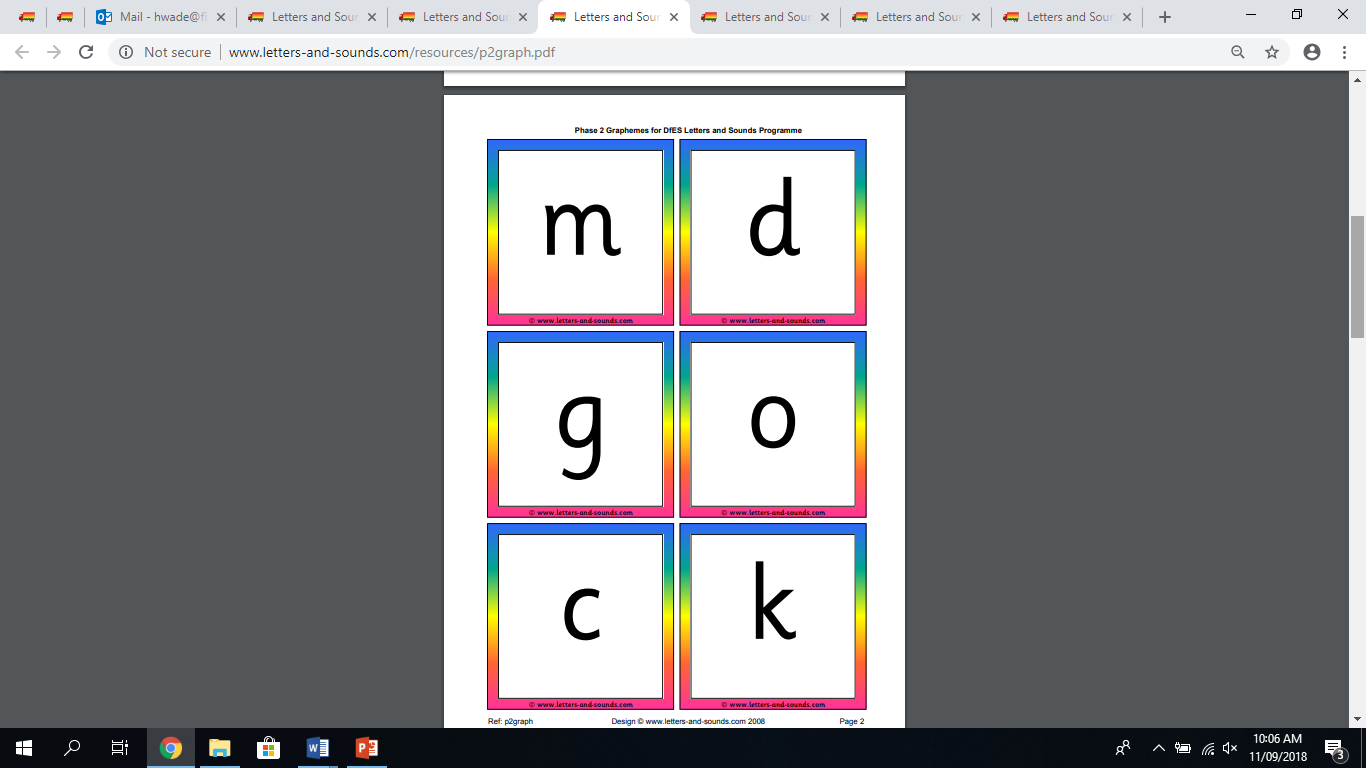 What is this sound?
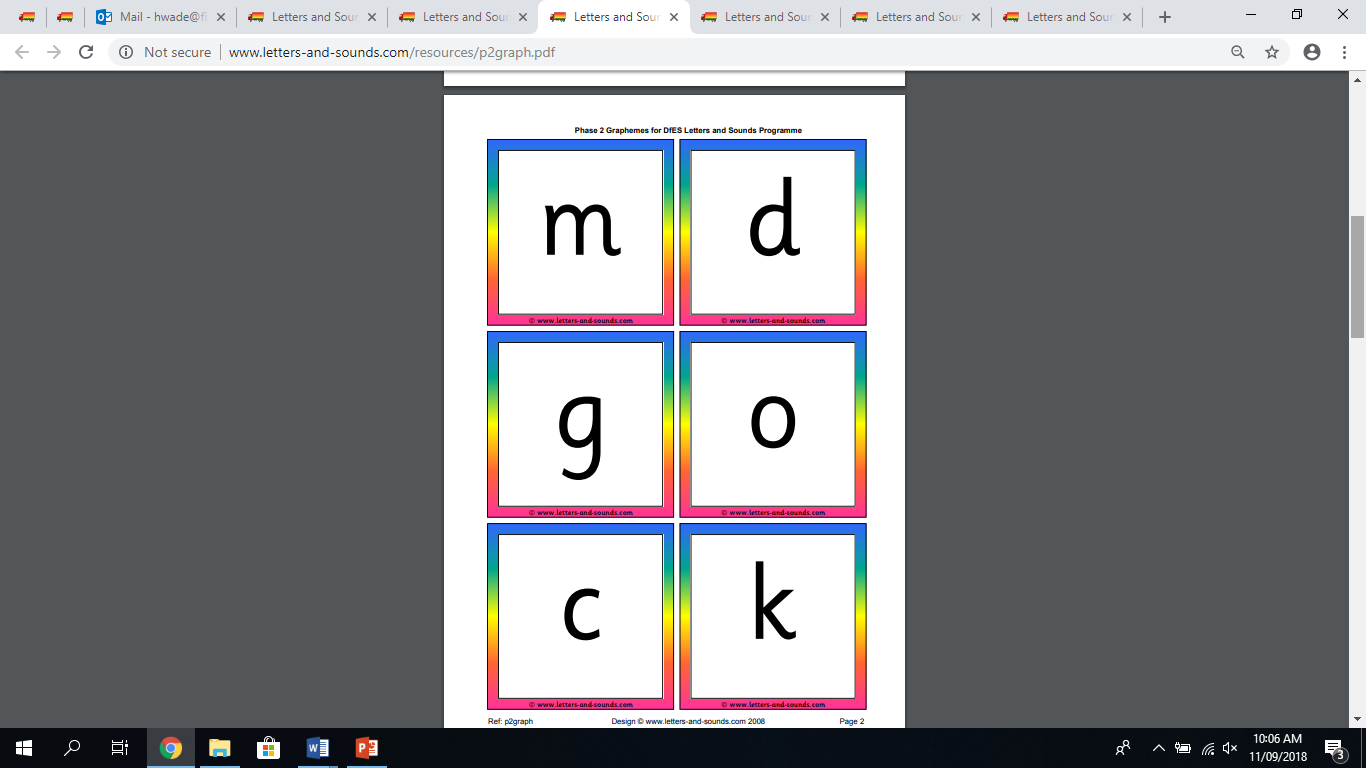 What is this sound?
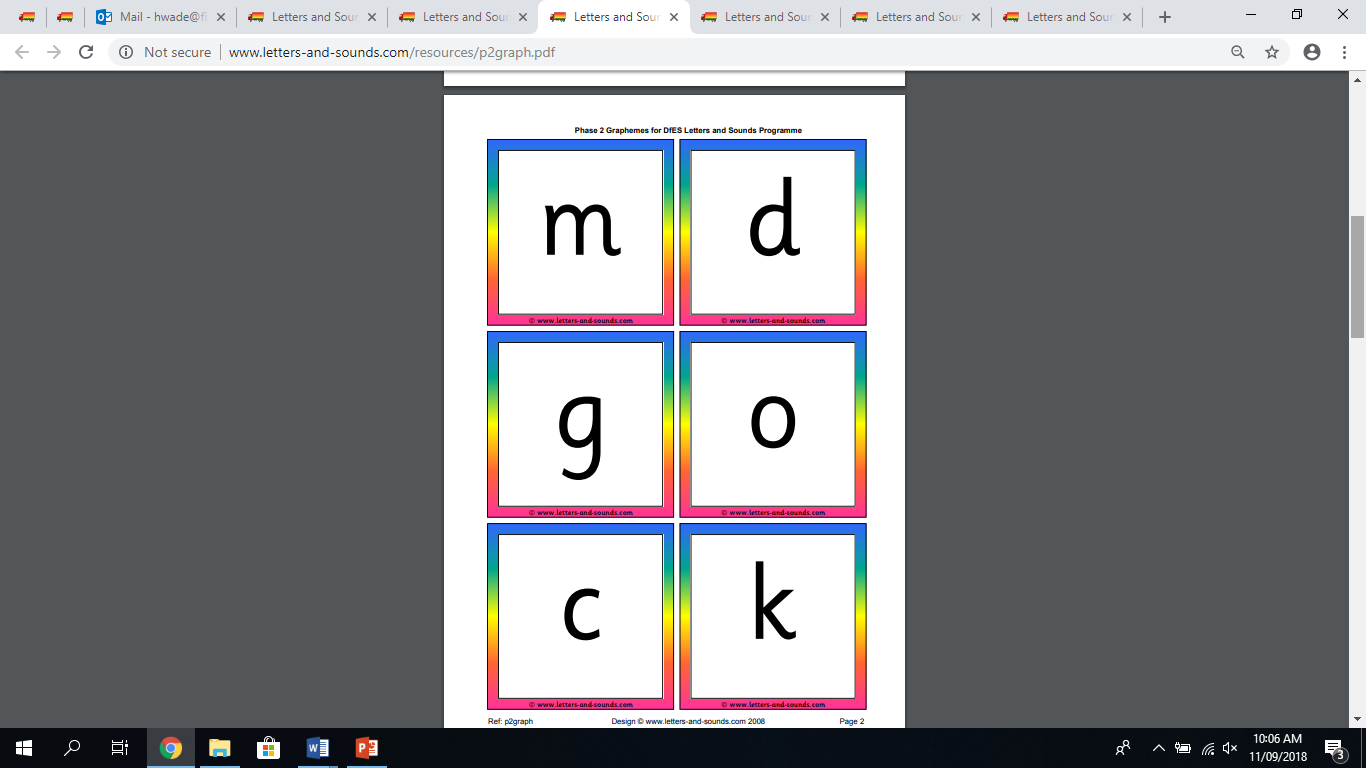 What is this sound?
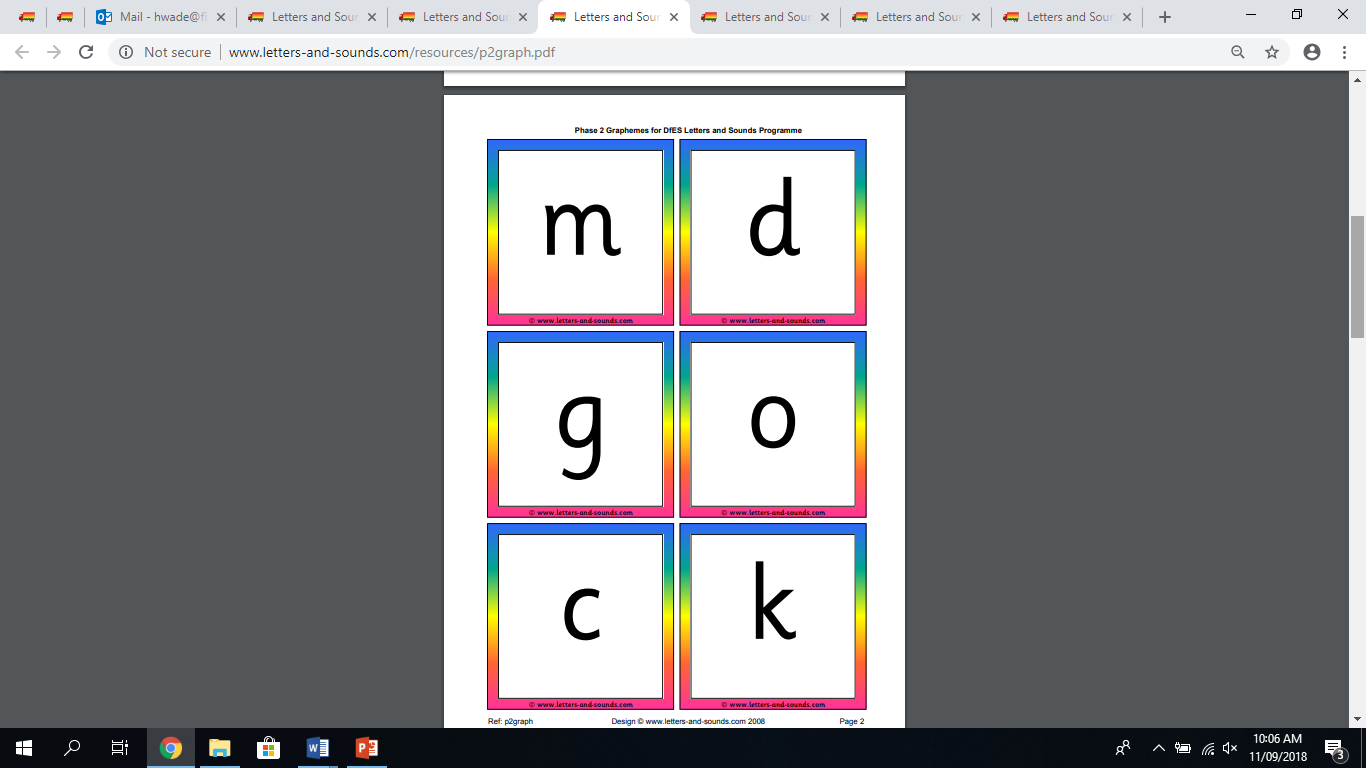 What is this sound?
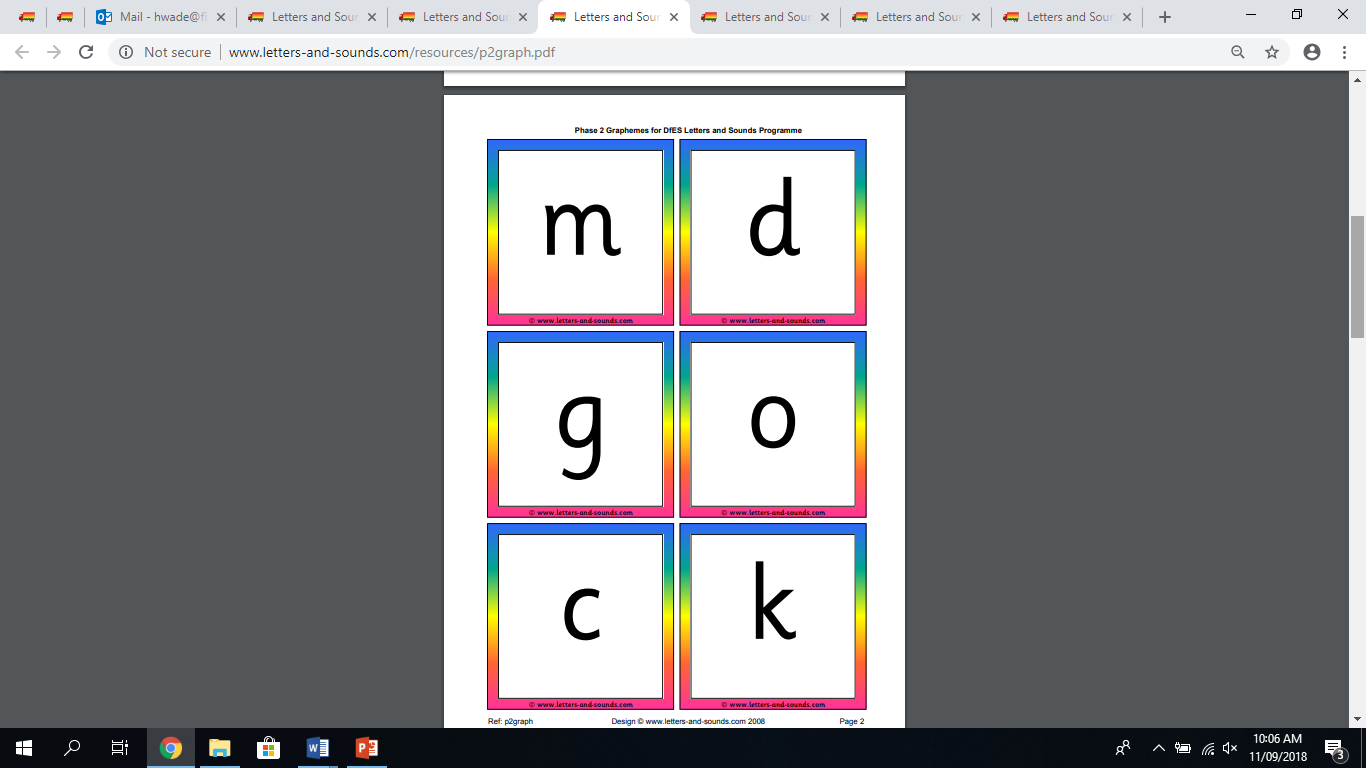 What is this sound?
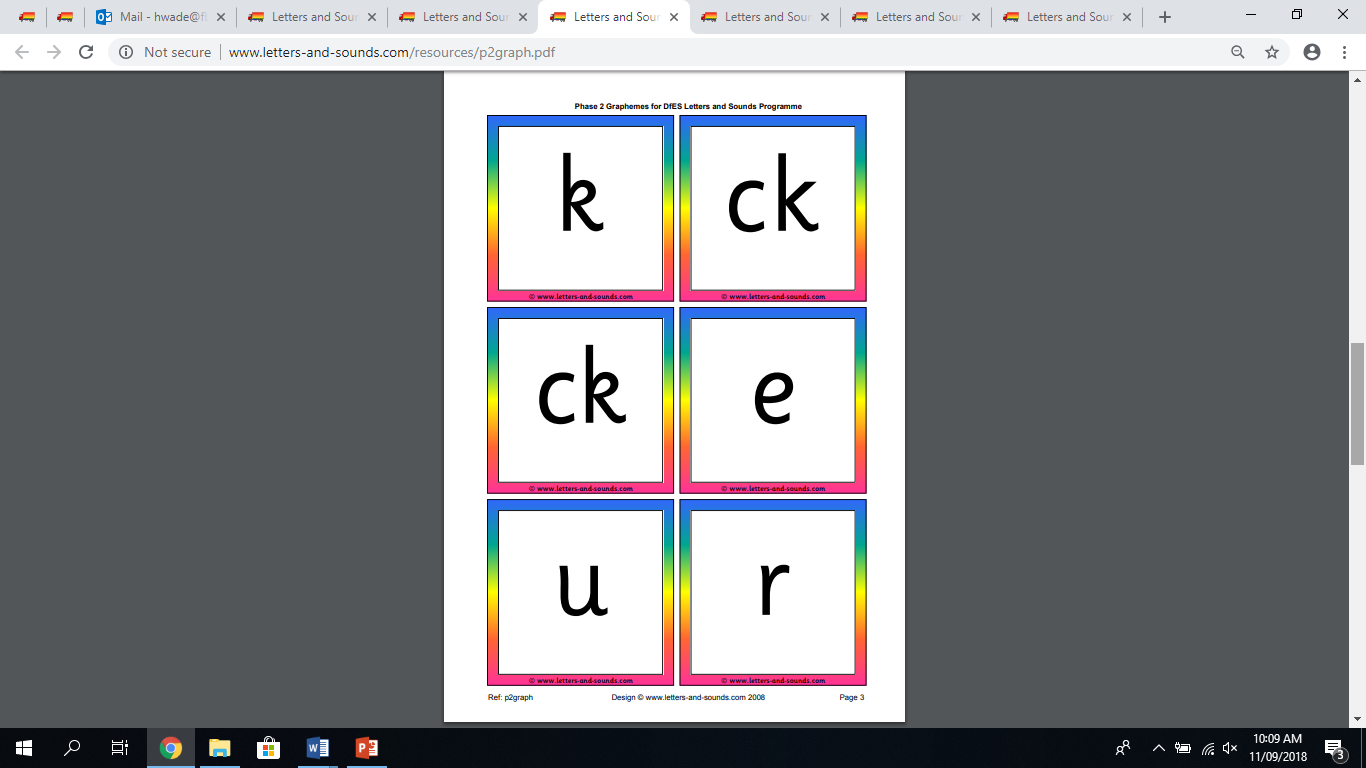 What is this sound?
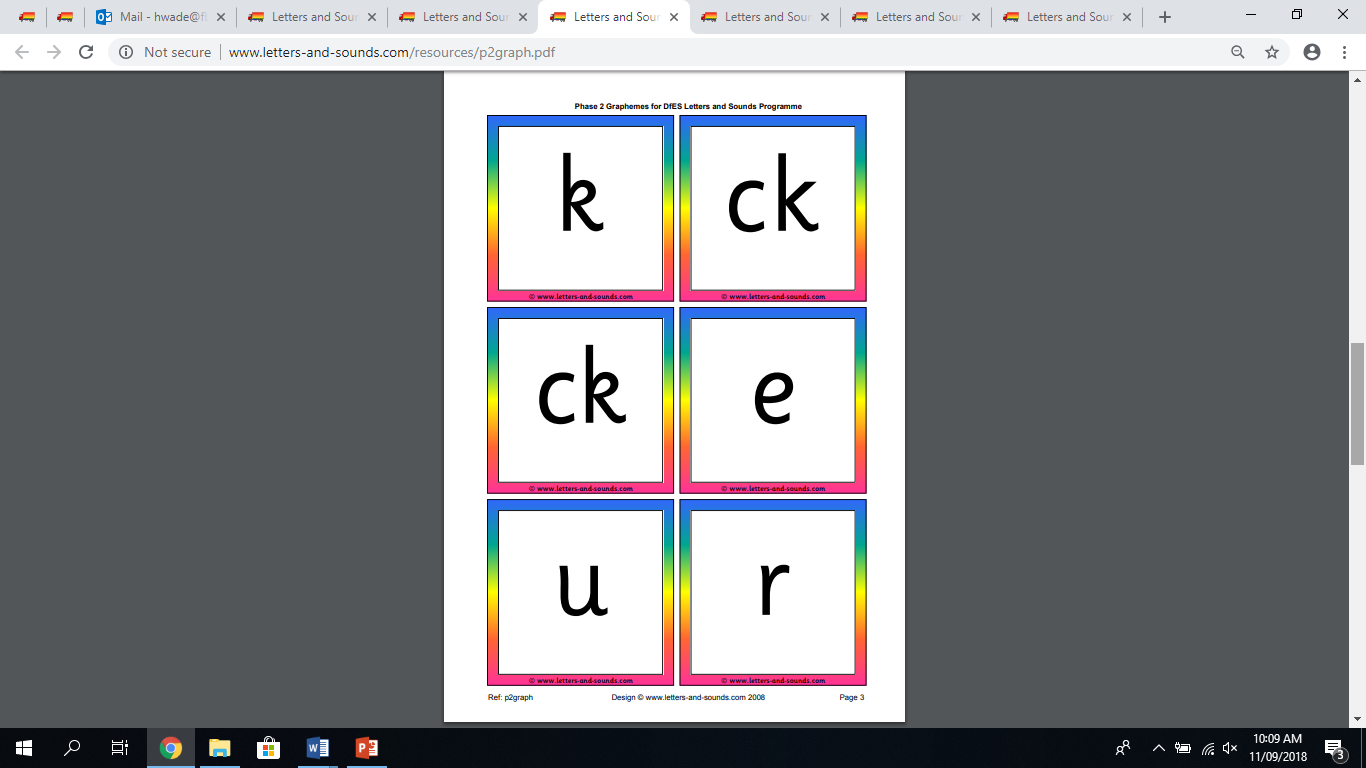 What is this sound?
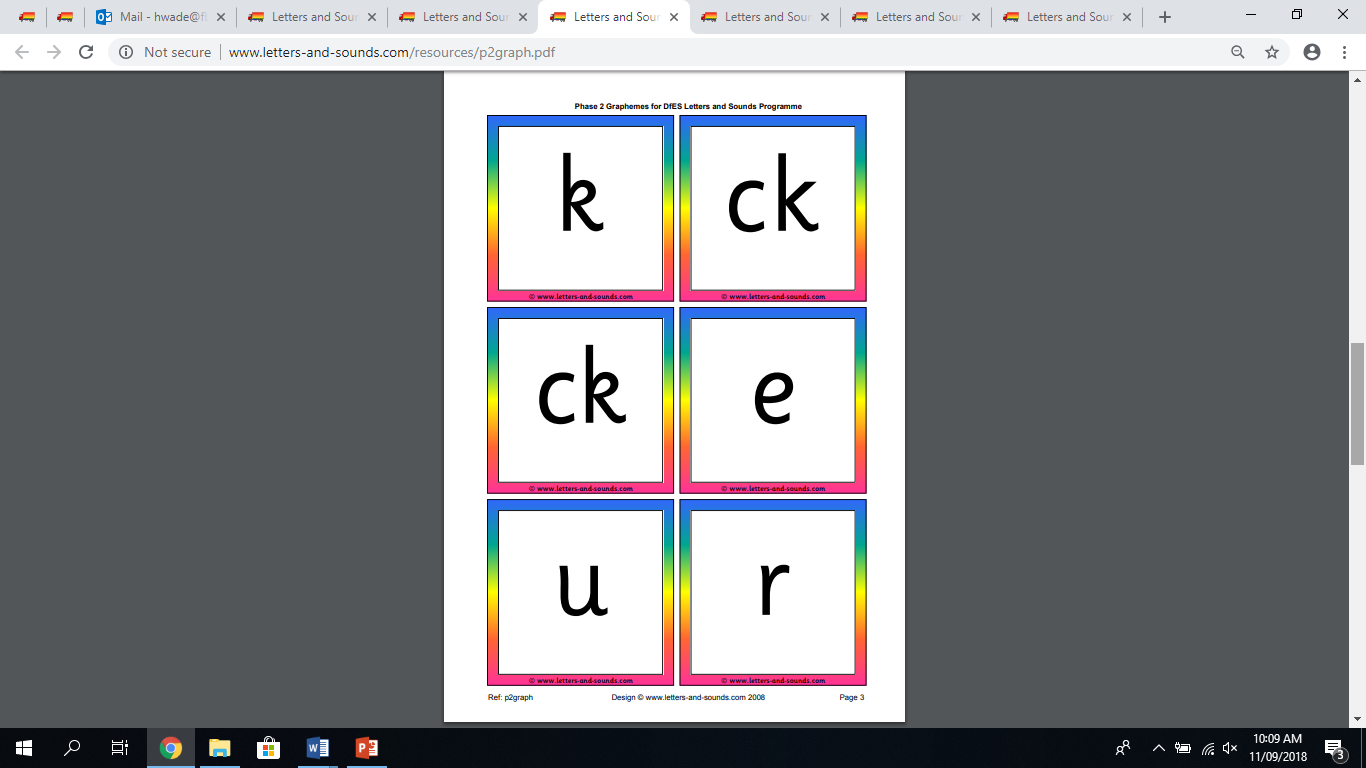 What is this sound?
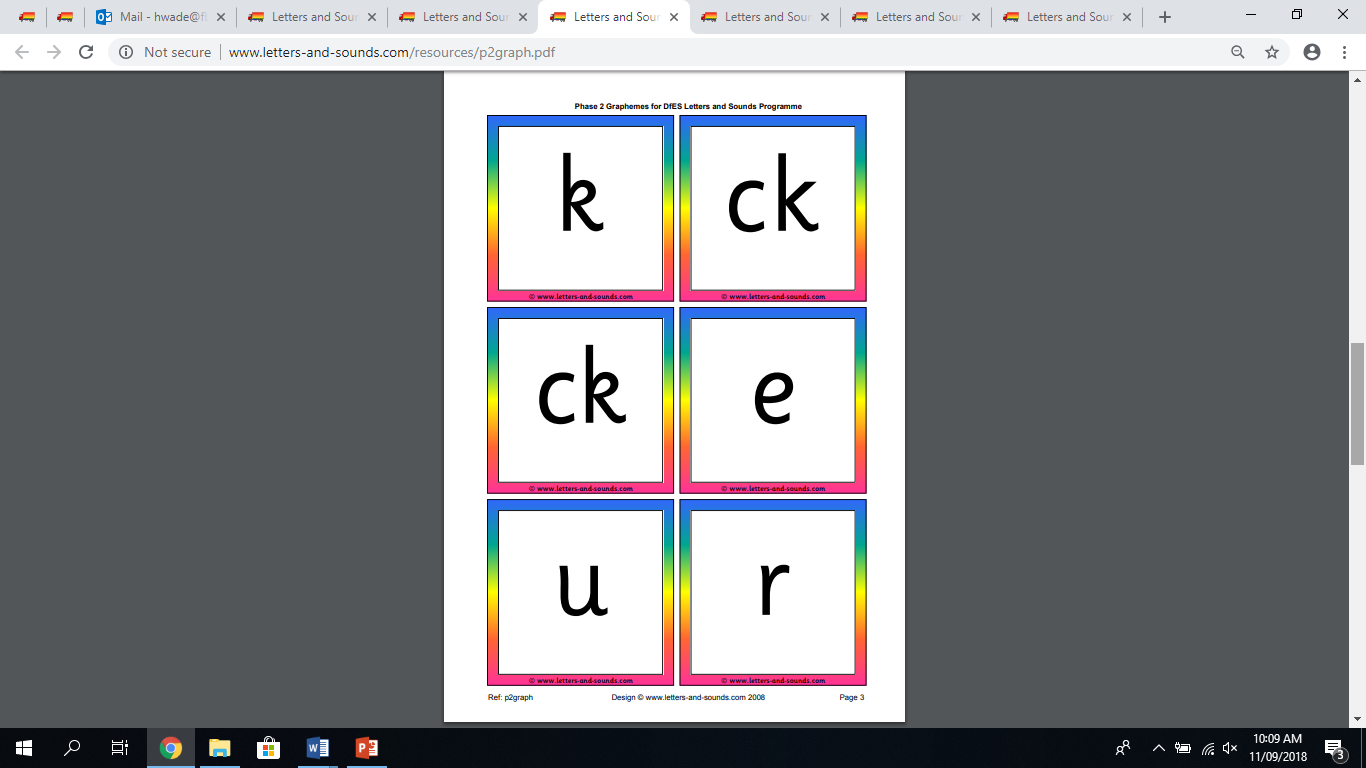 What is this sound?
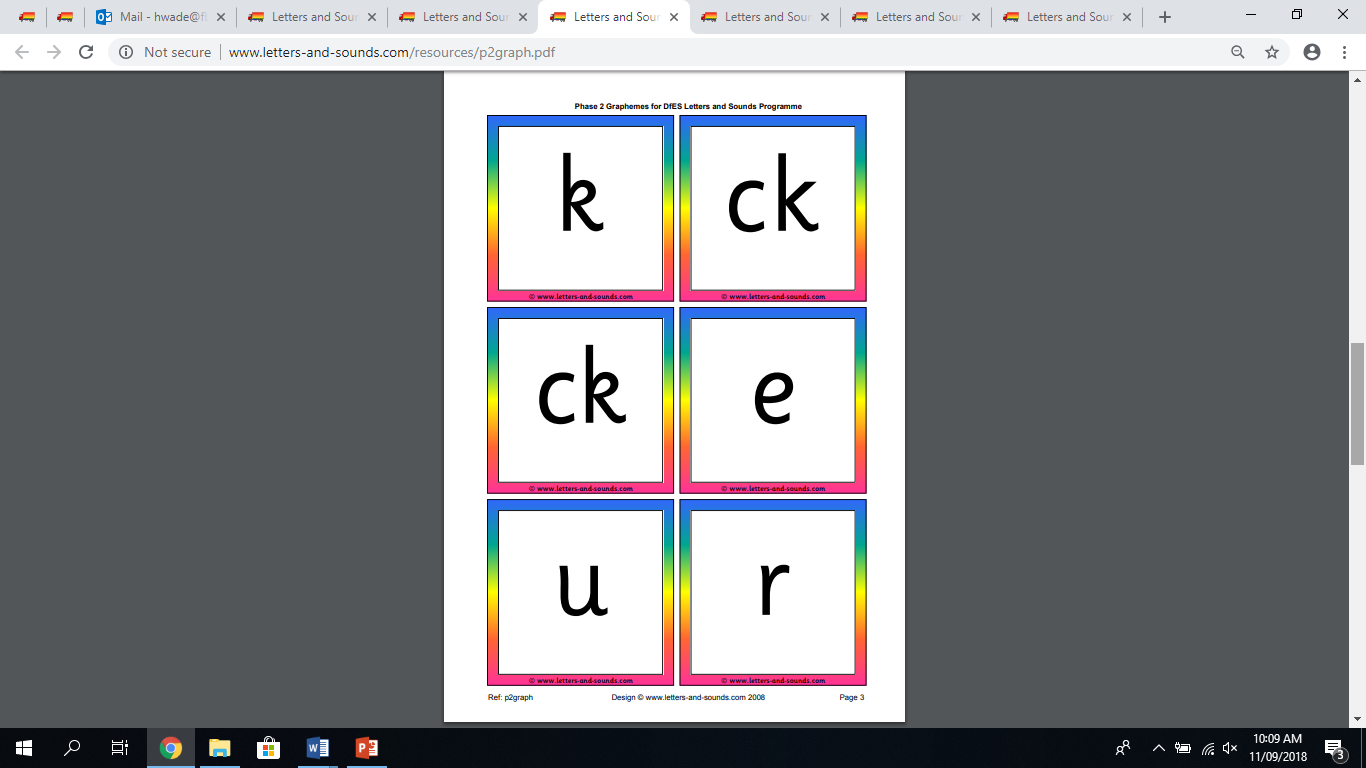 What is this sound?
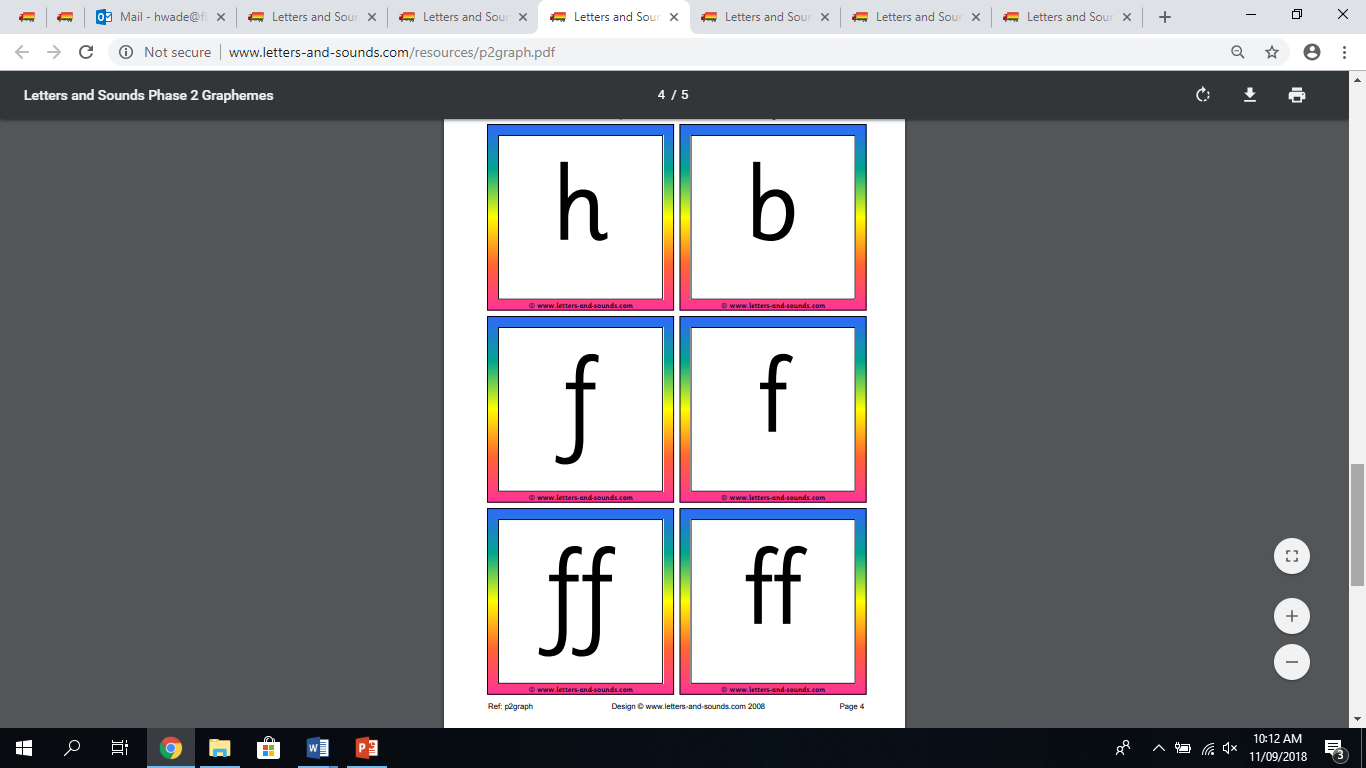 What is this sound?
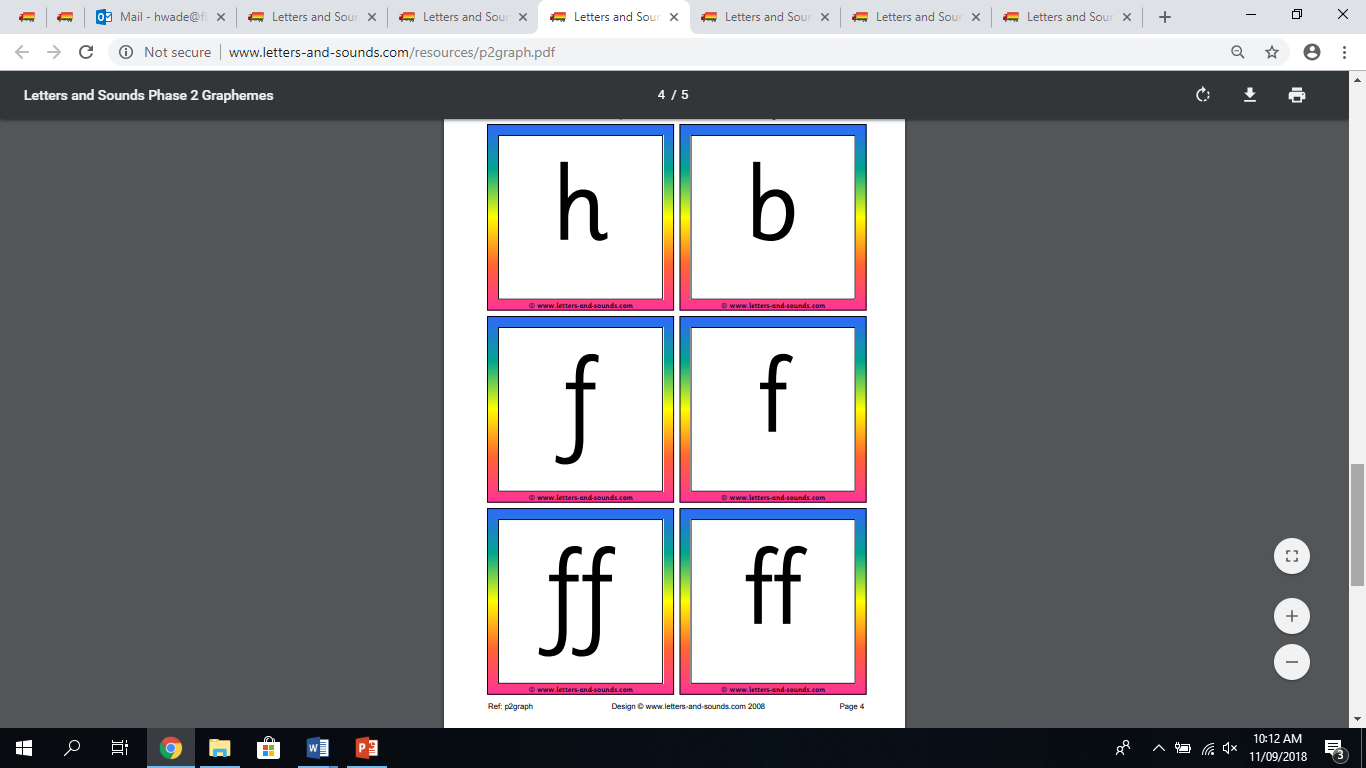 What is this sound?
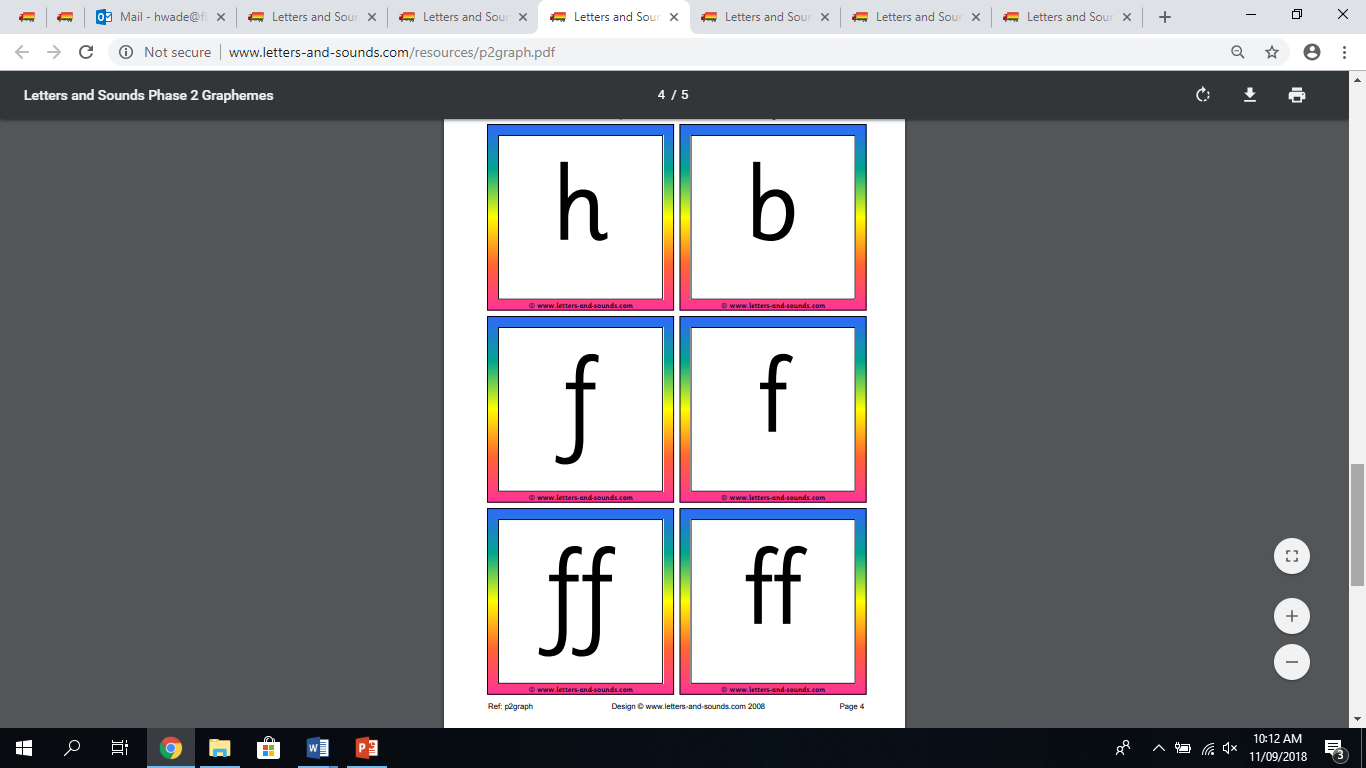 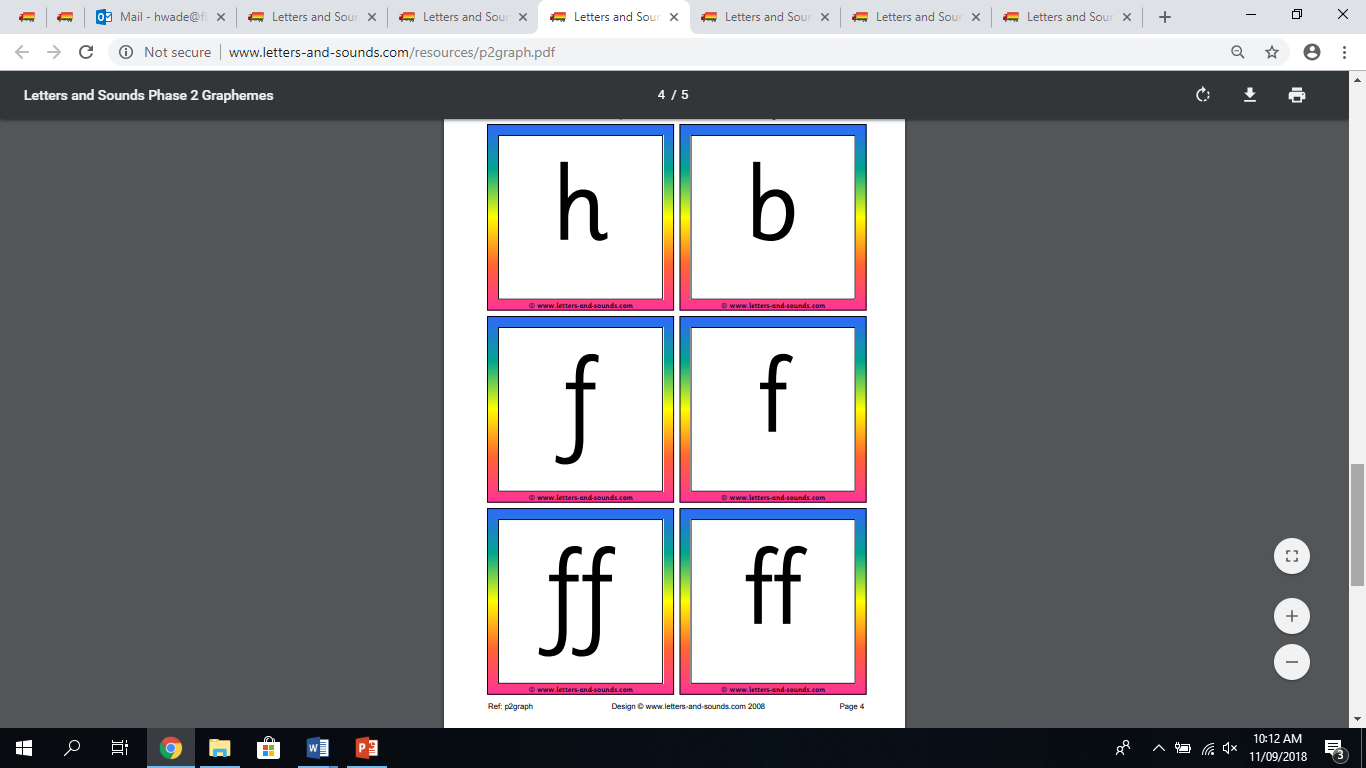 What is this sound?
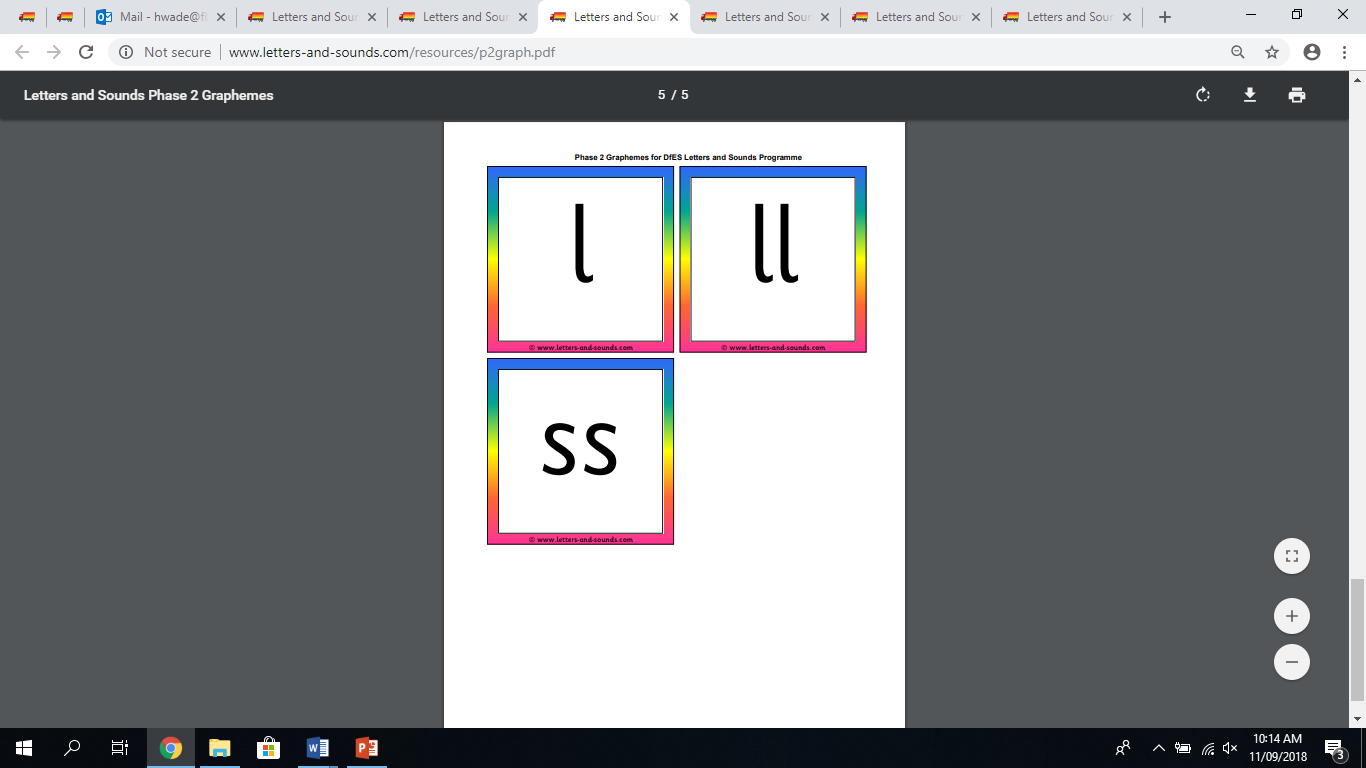 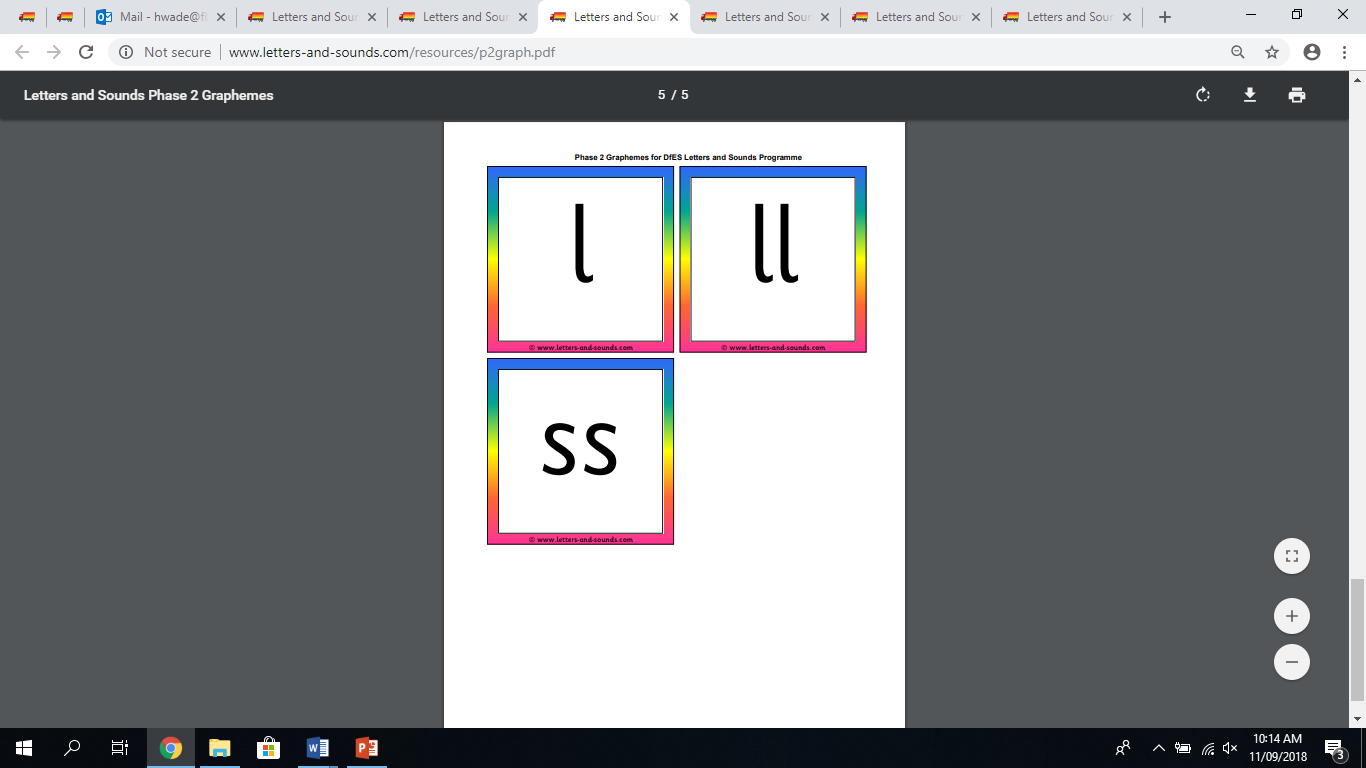 What is this sound?
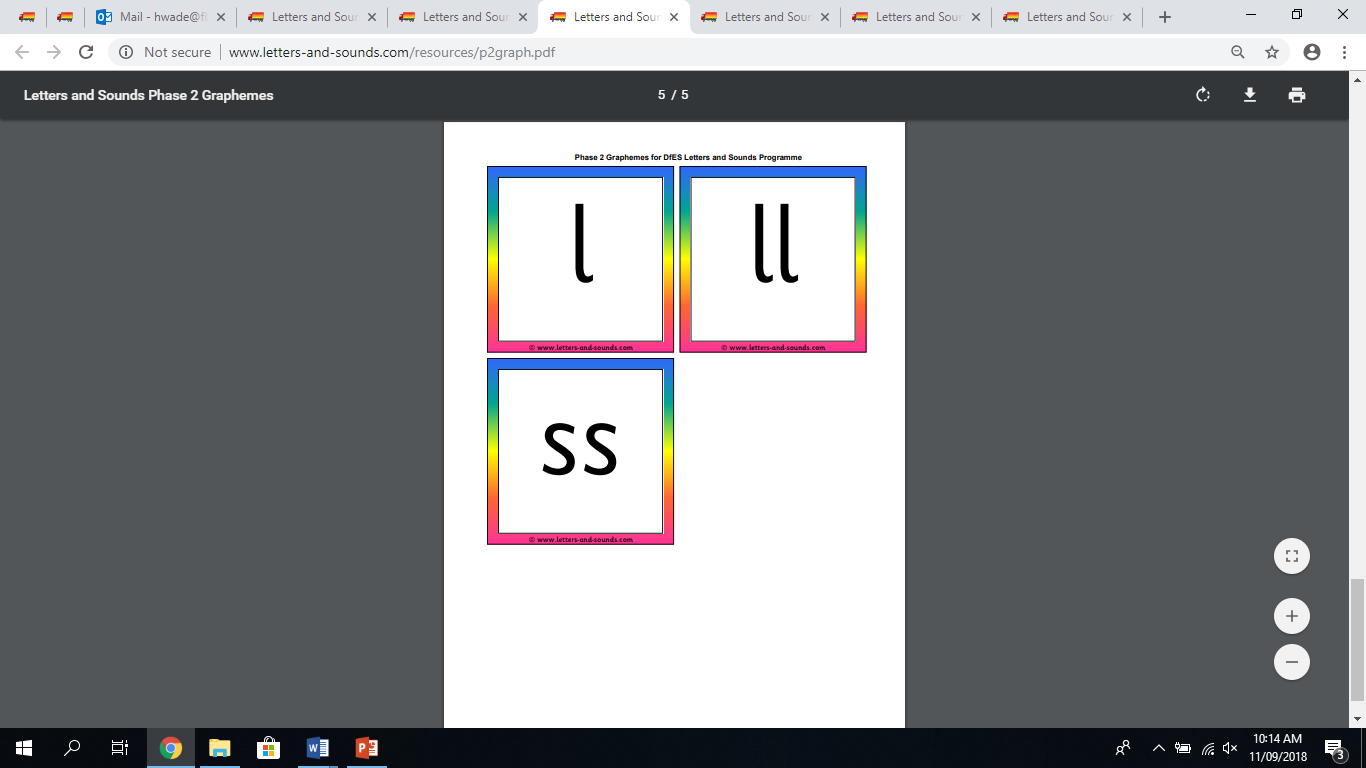 What is this sound?
It usually comes at the end of a word.
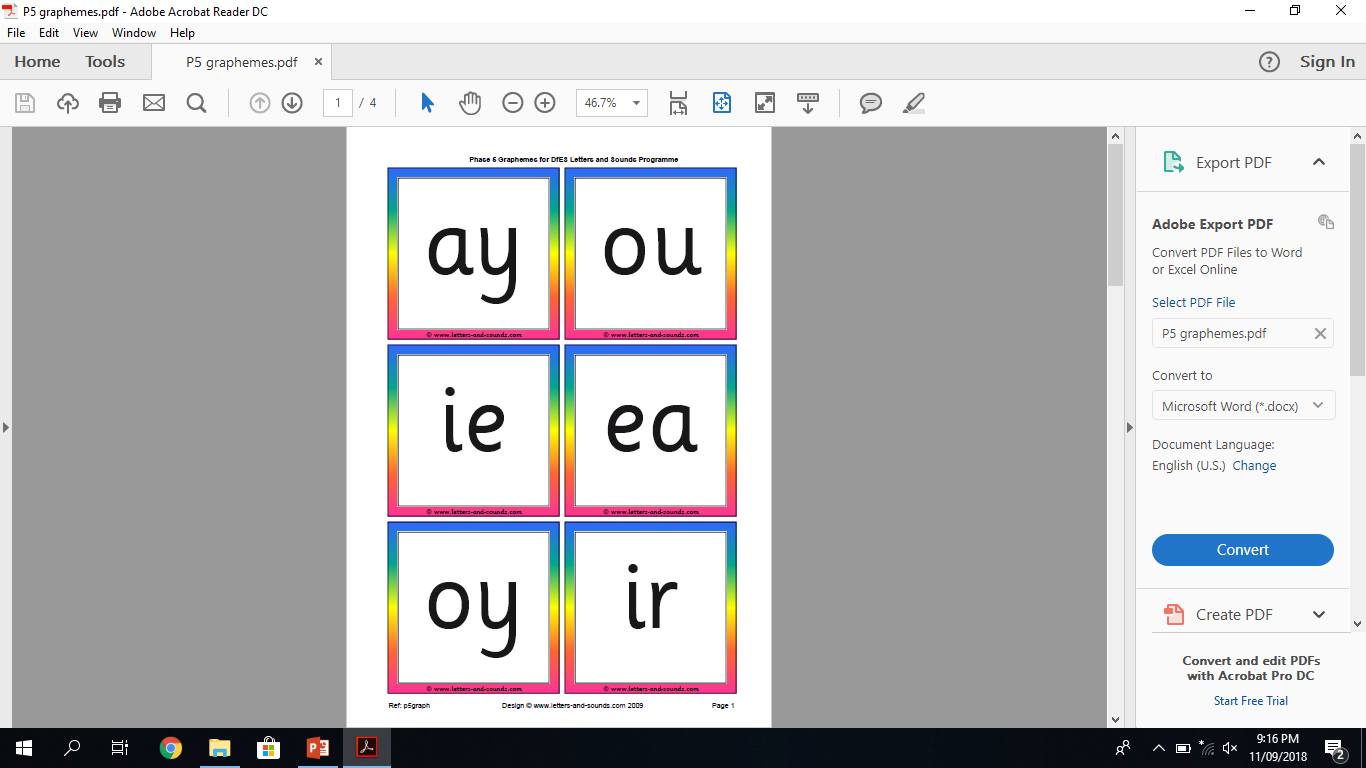 How else can you spell it?

ai

This spelling is usually found in the middle of a word.
Click on this blue box to reveal the answer
Can you read these /ay/ words?
Use the red sound buttons to help you.


day          play          may

spray          stray          delay
Look at these /ay/ words carefully. Now ask an adult to read them to you. Can you spell them without looking? Remember to use your sound buttons!

tray     clay     crayon

pray     stay
Can you read the question below?
Can I stay and play?
Well done Starfish!

You completed Day 1!


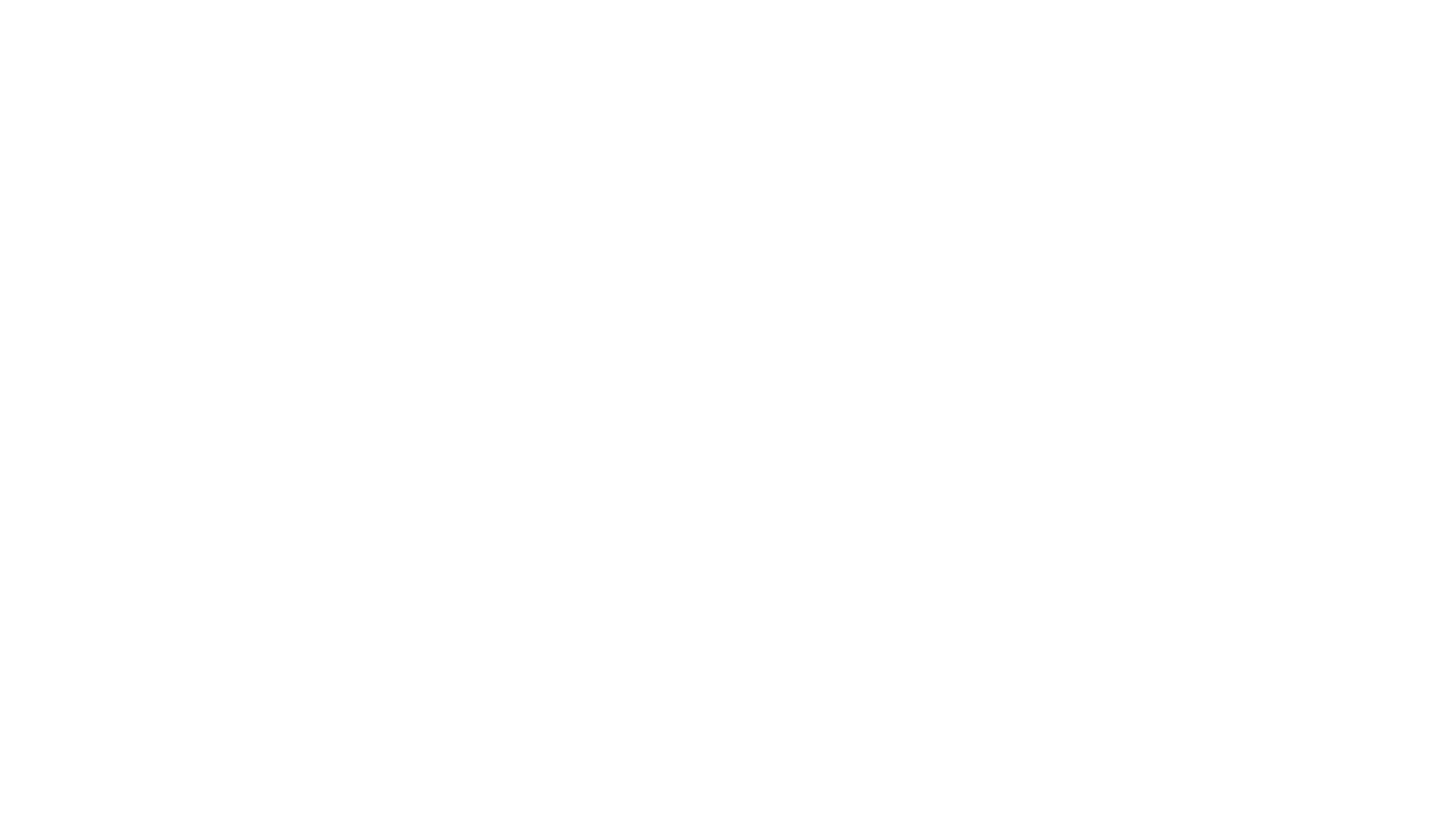 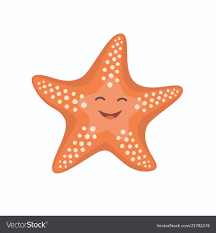 Tuesday March 24, 2020
Day 2
Starfish GroupPhonics Phase 5
What is this sound?
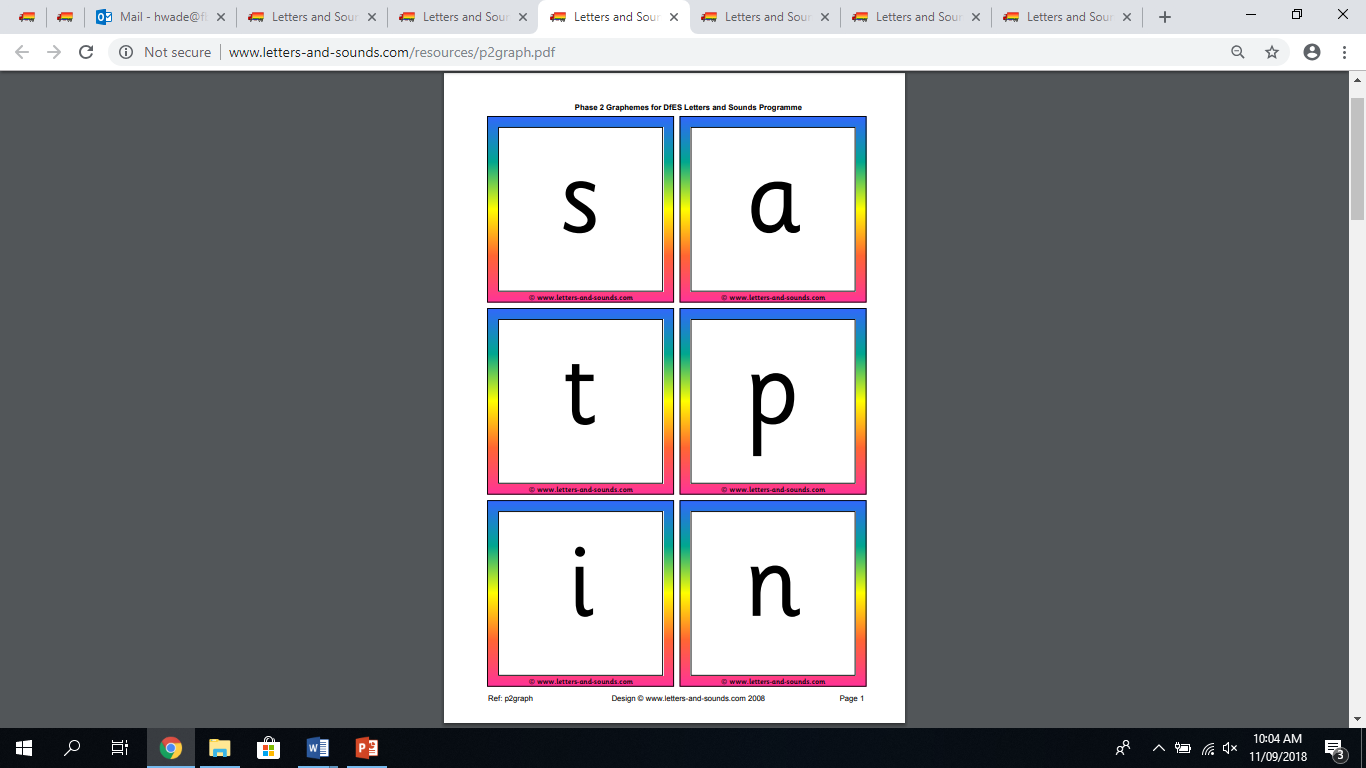 What is this sound?
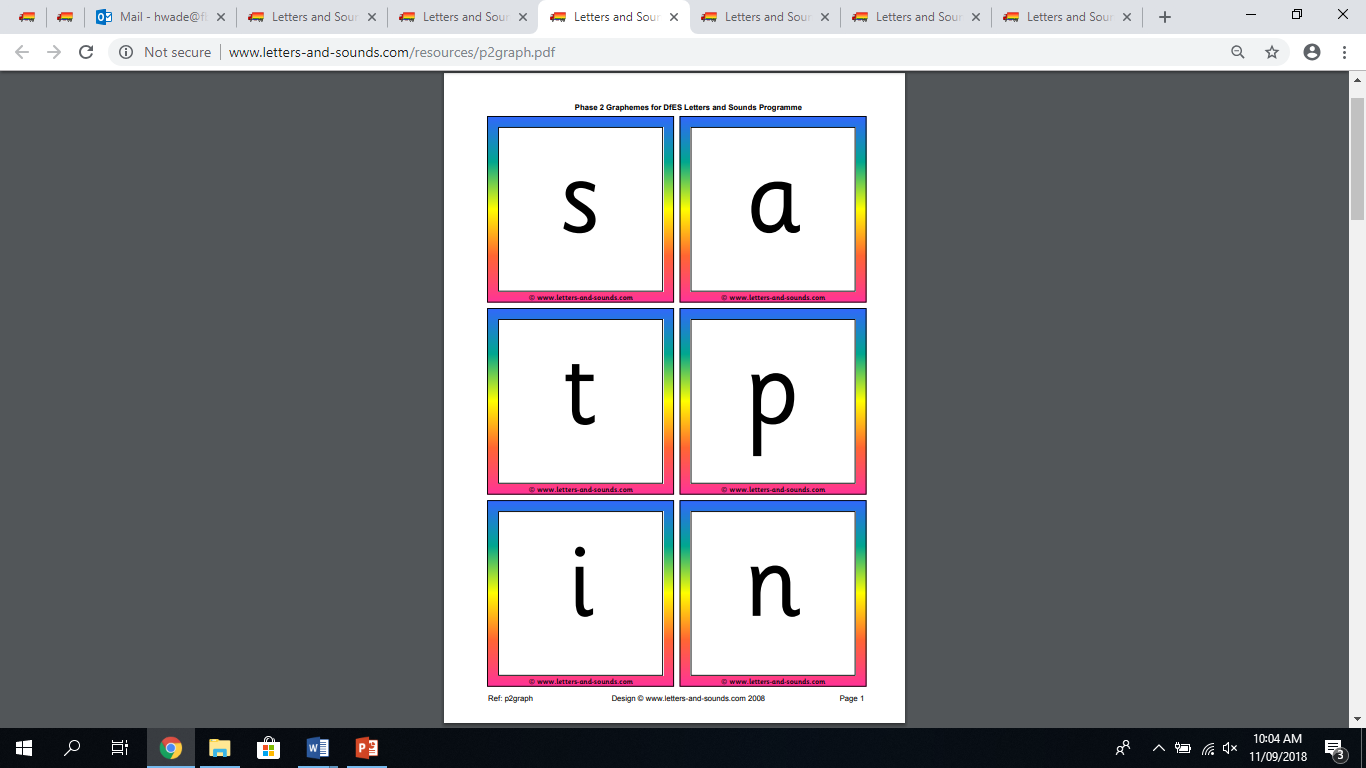 What is this sound?
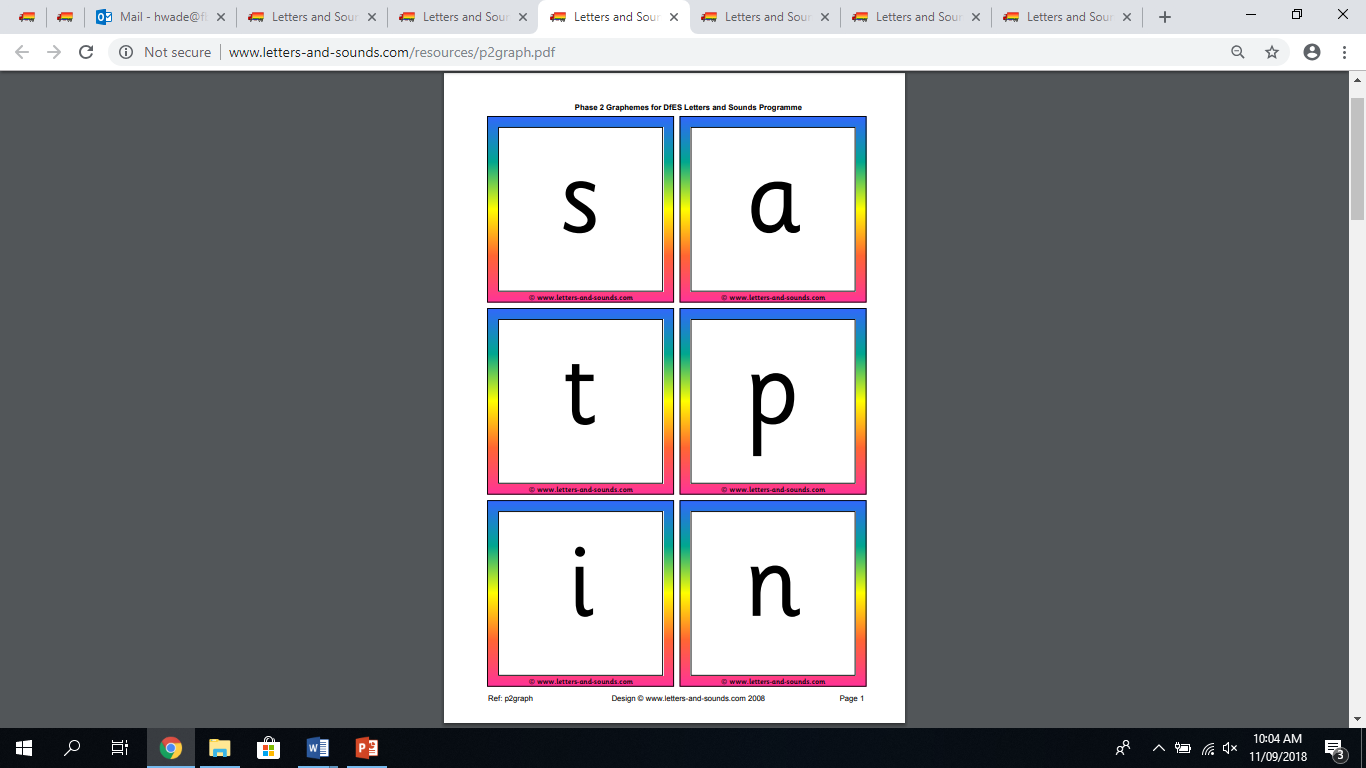 What is this sound?
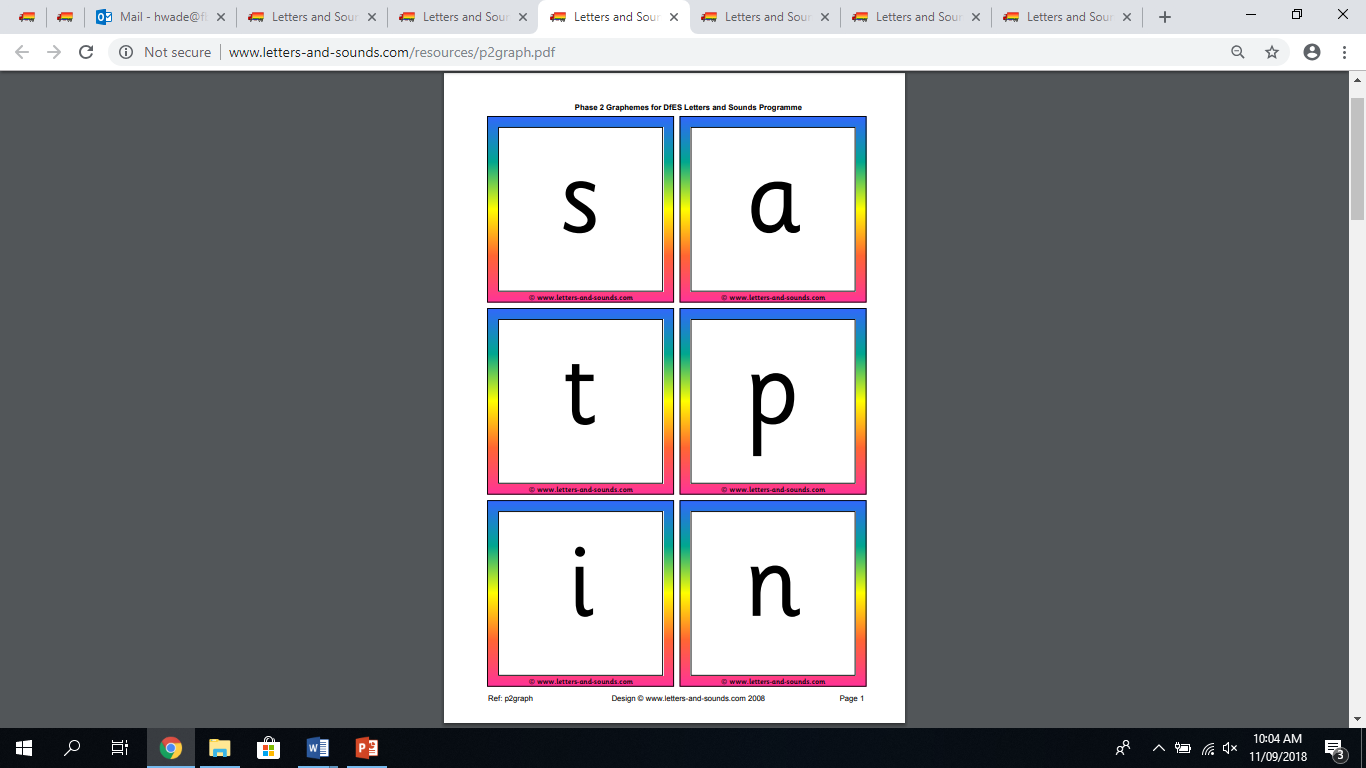 What is this sound?
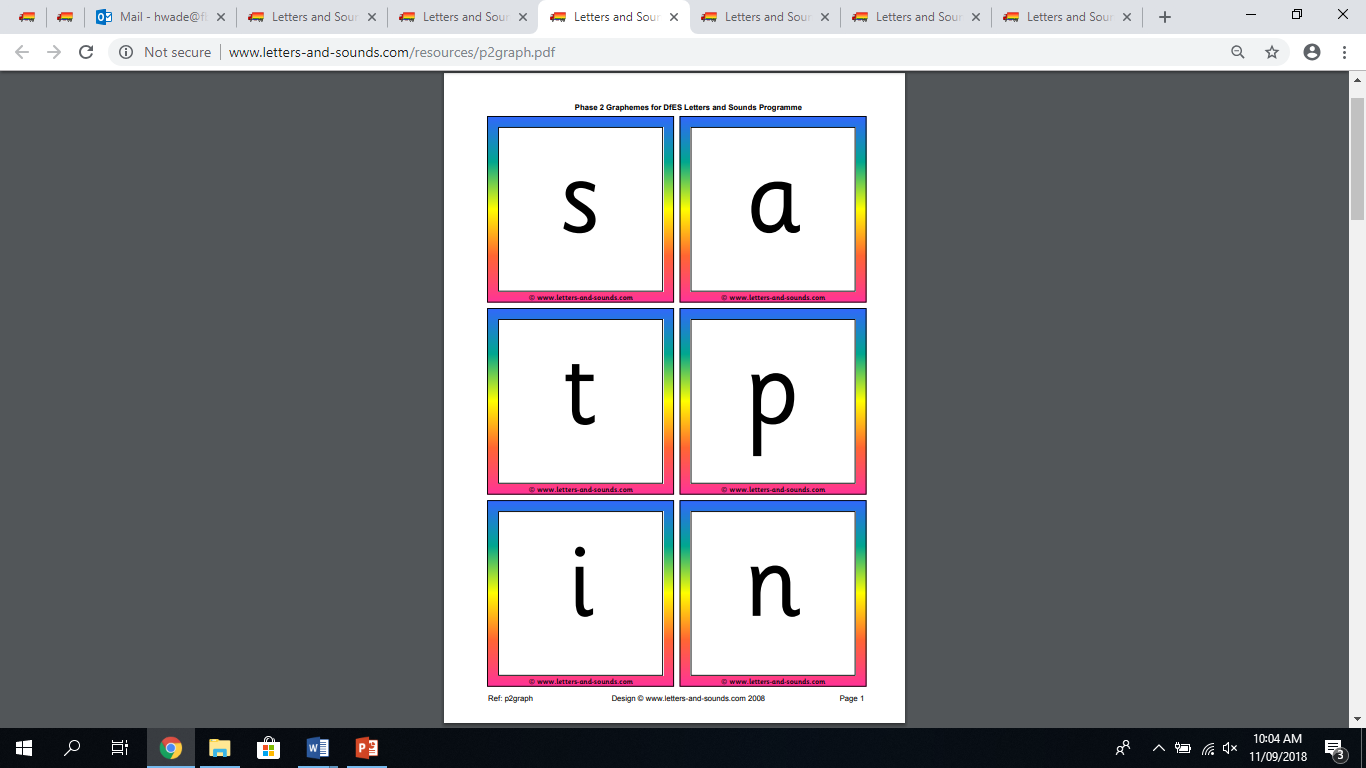 What is this sound?
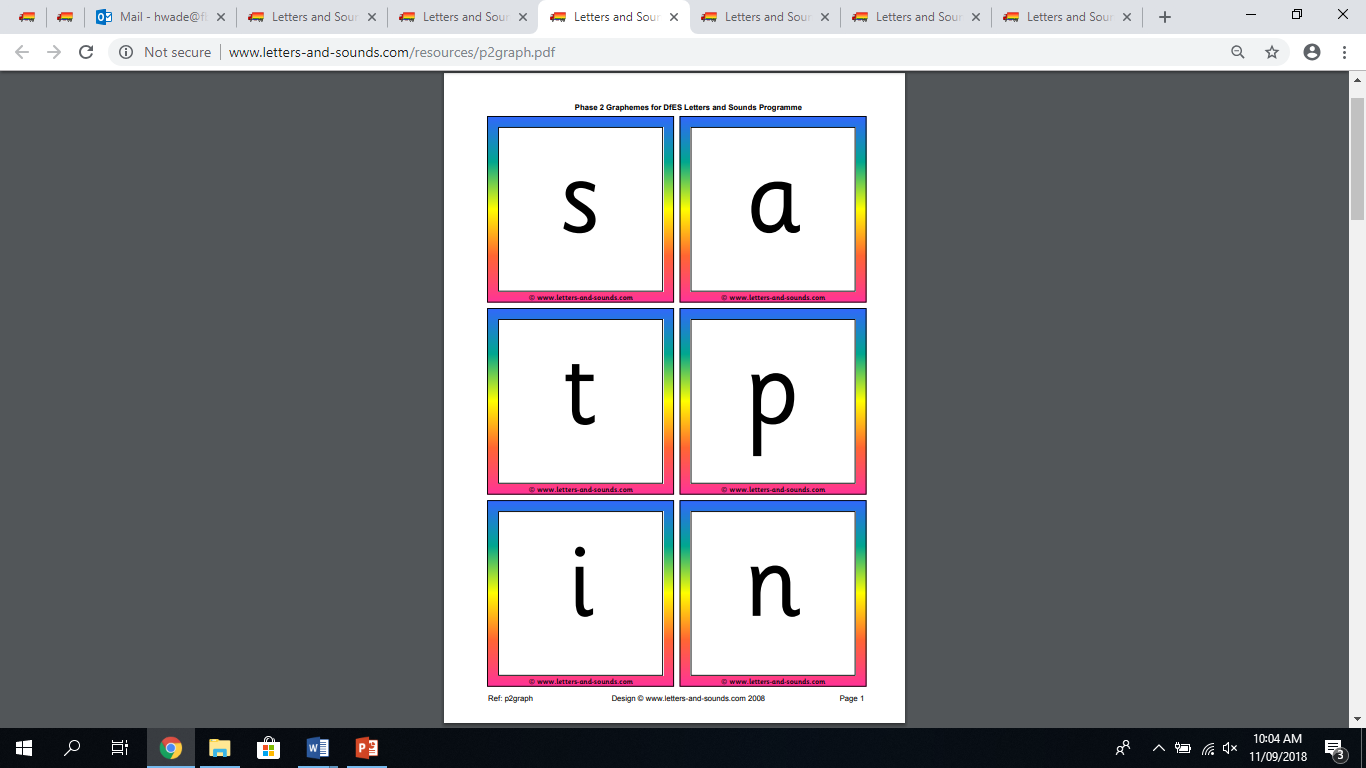 What is this sound?
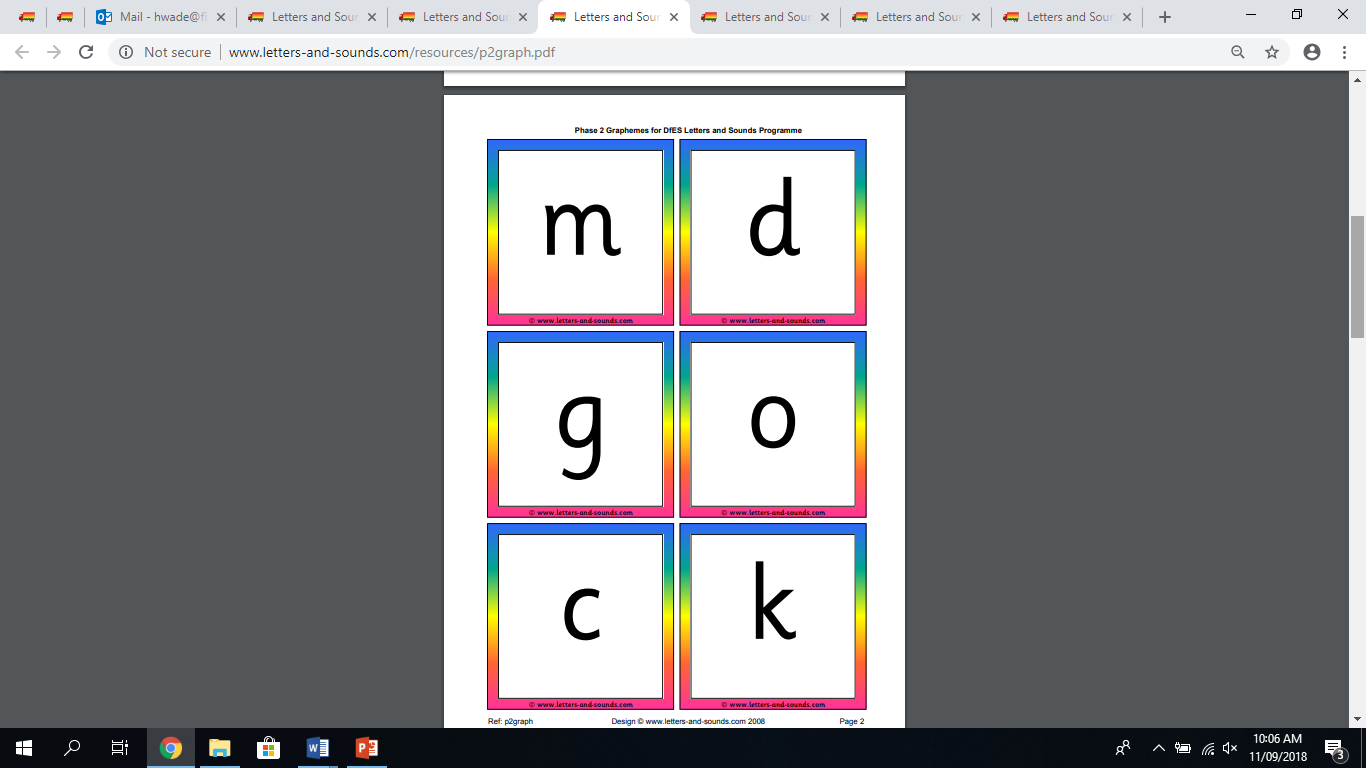 What is this sound?
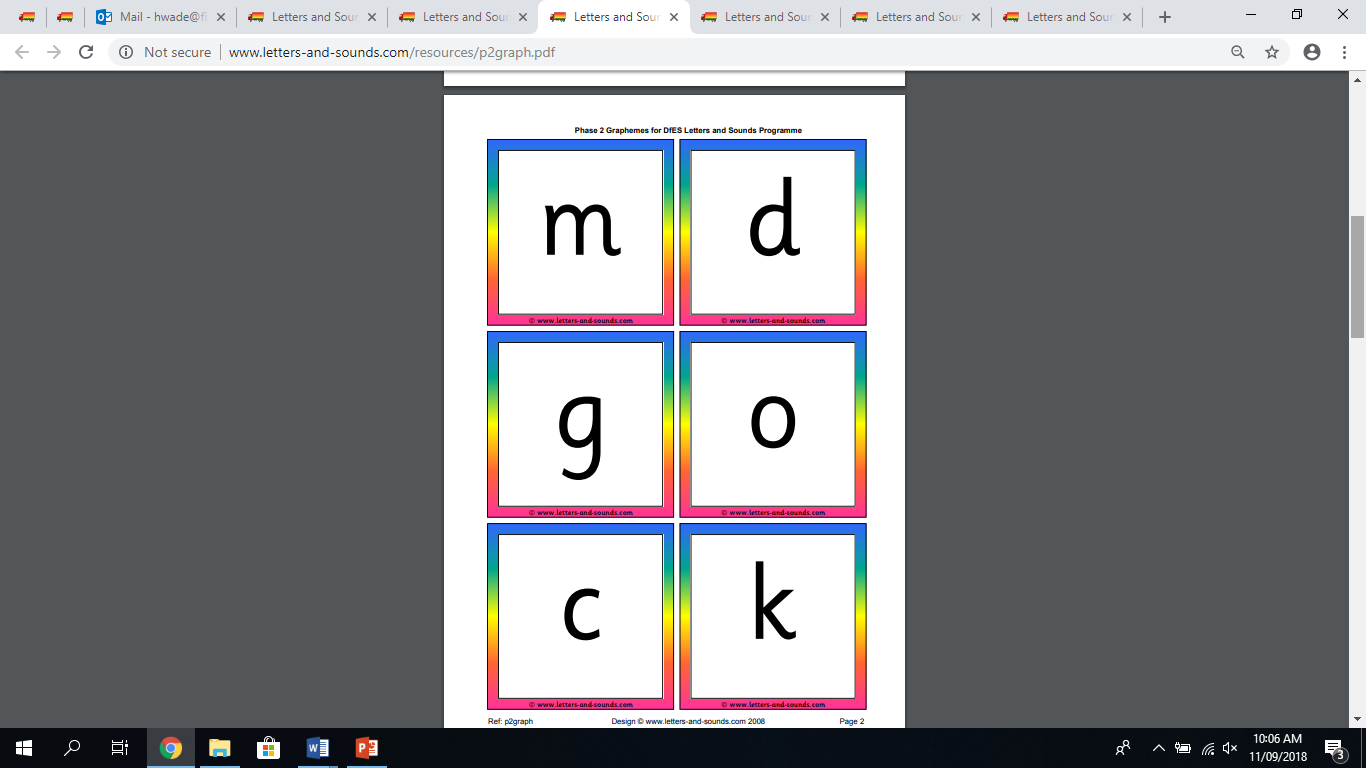 What is this sound?
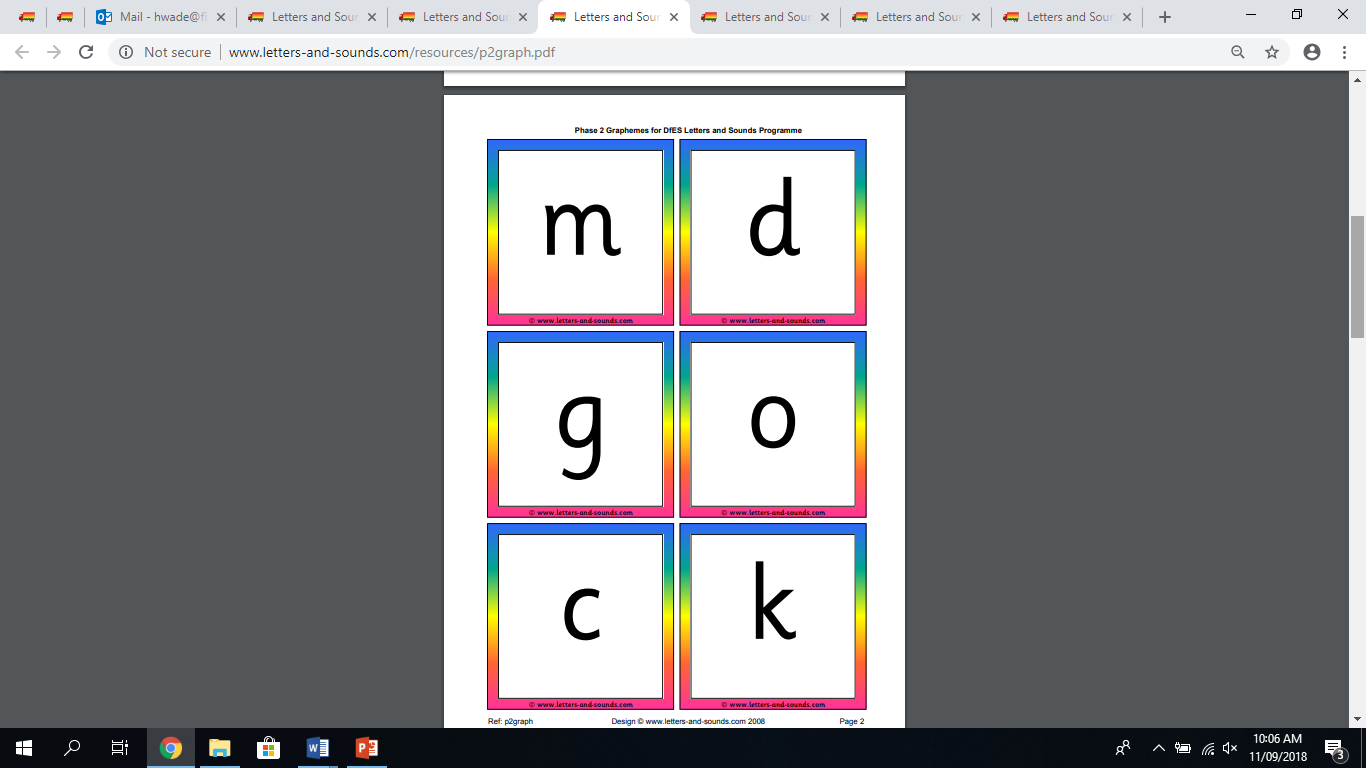 What is this sound?
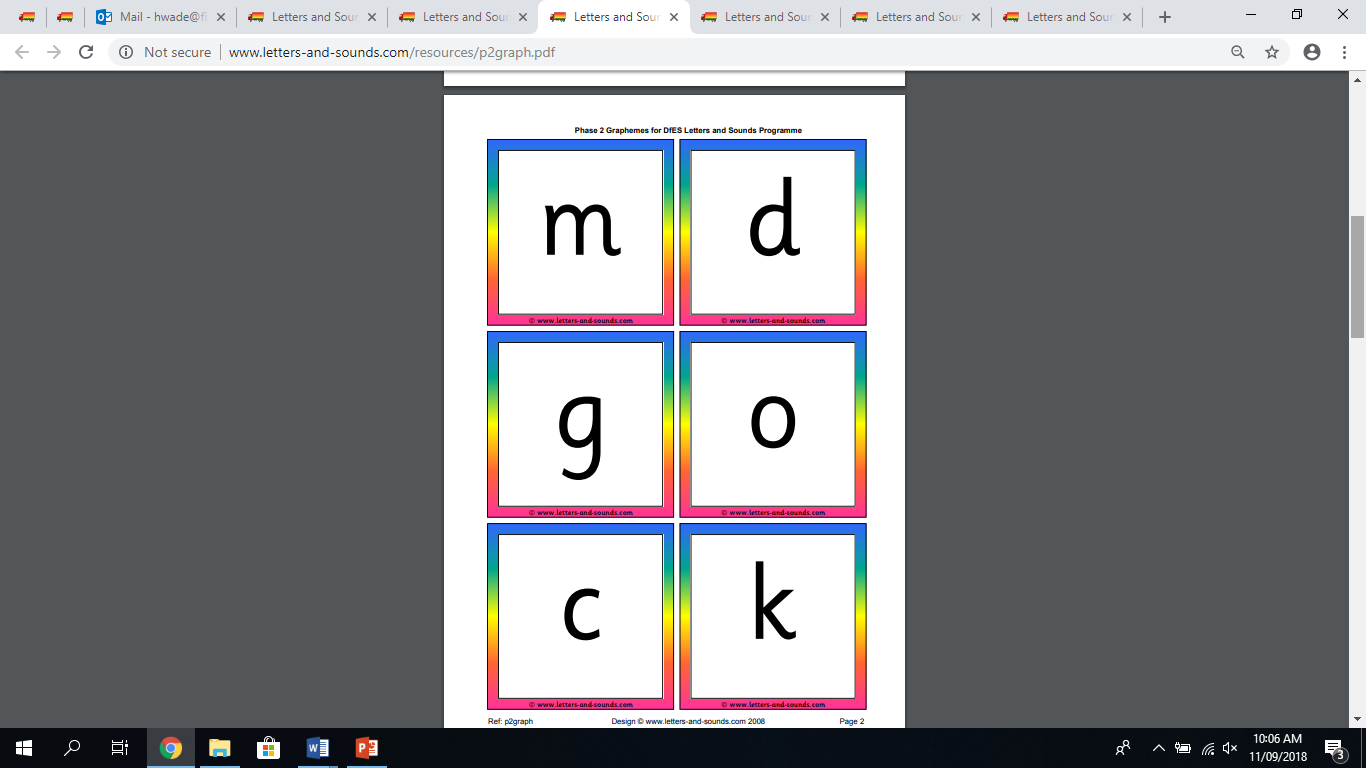 What is this sound?
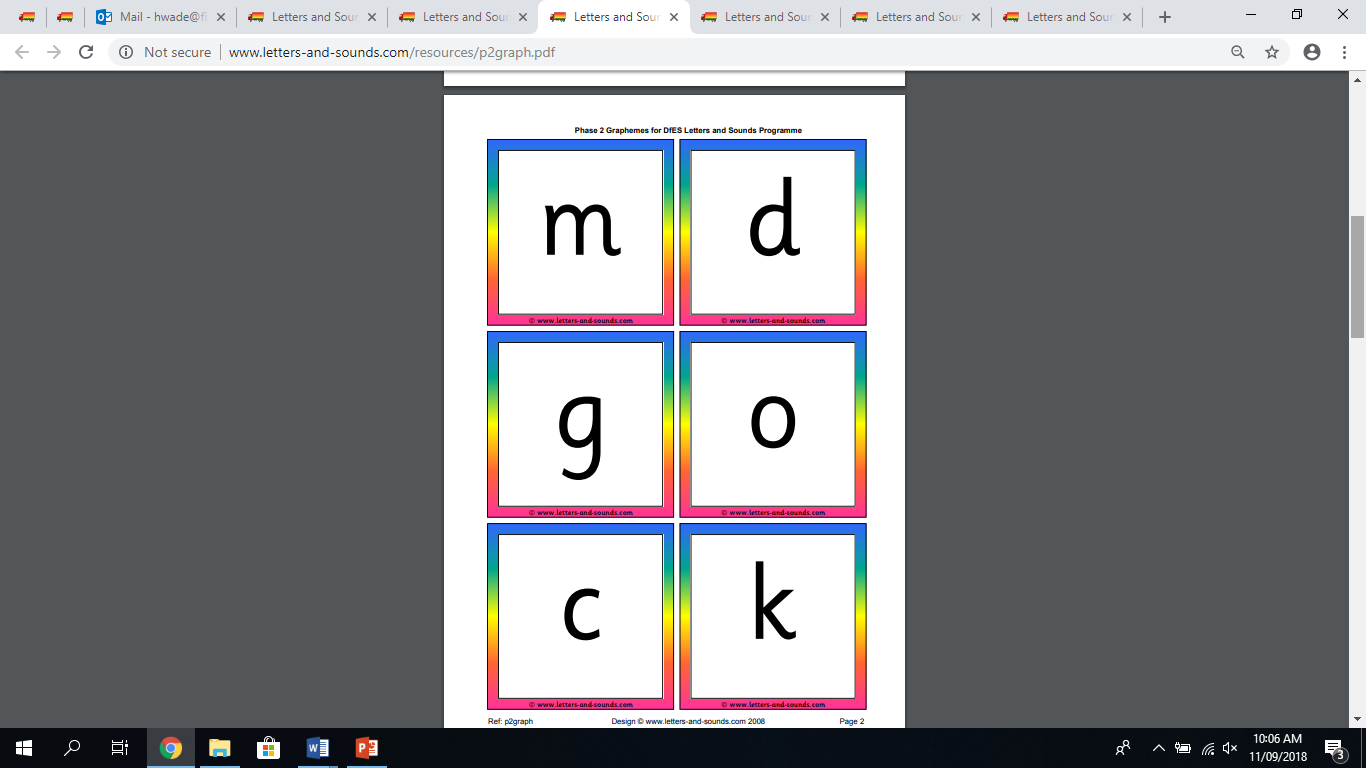 What is this sound?
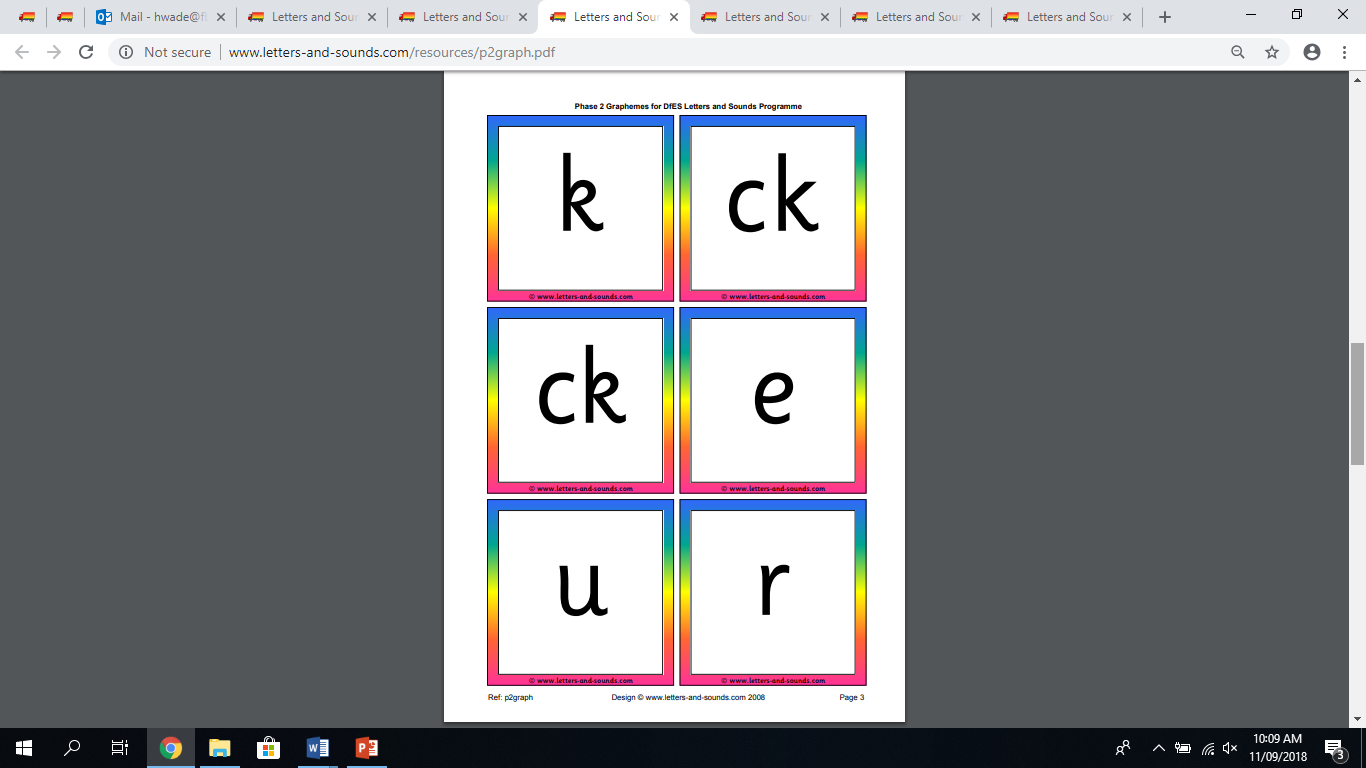 What is this sound?
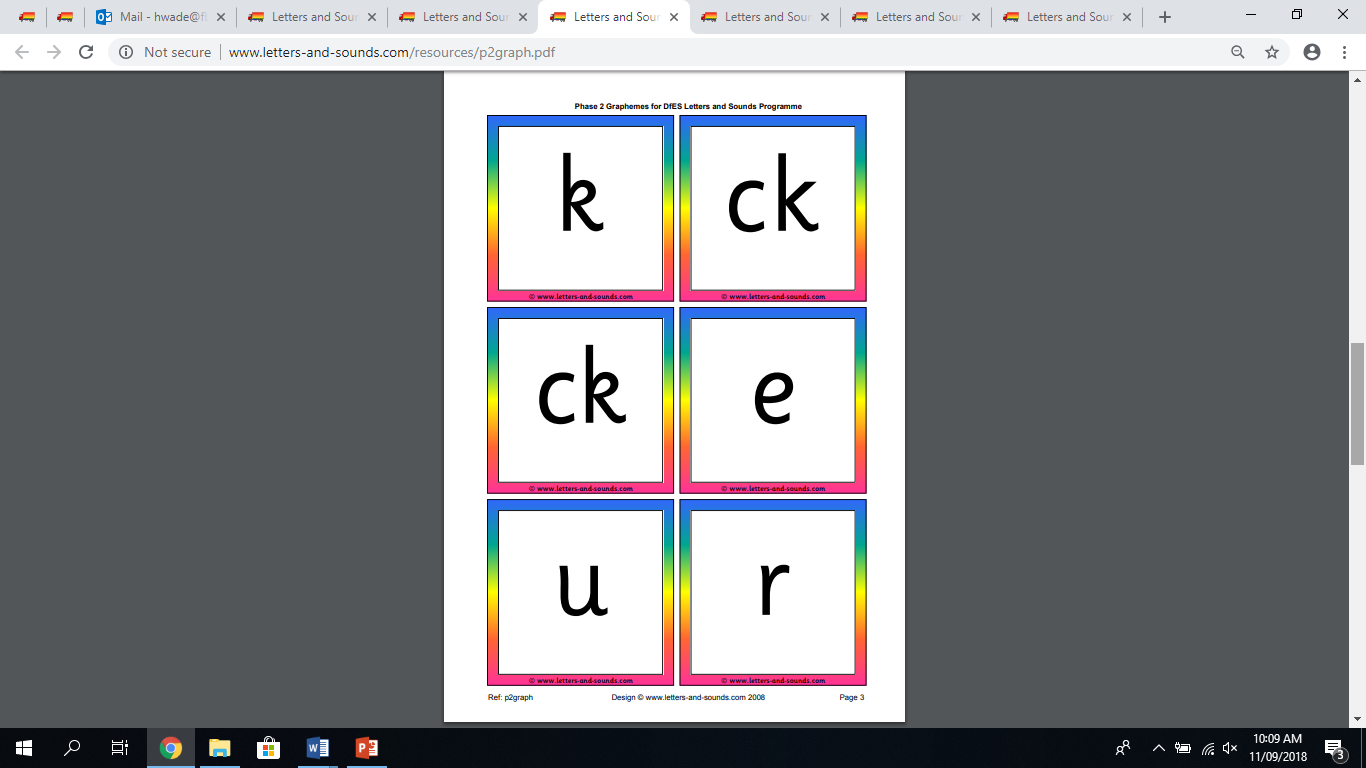 What is this sound?
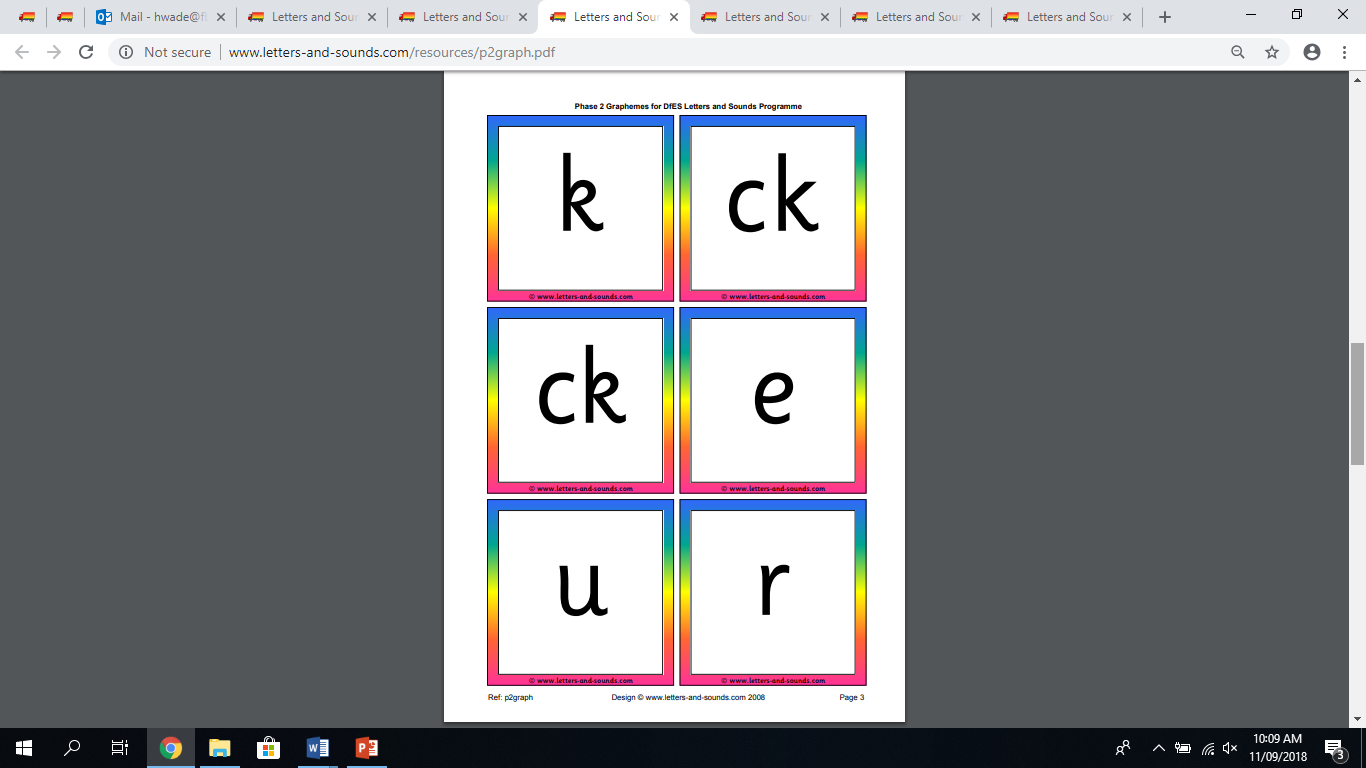 What is this sound?
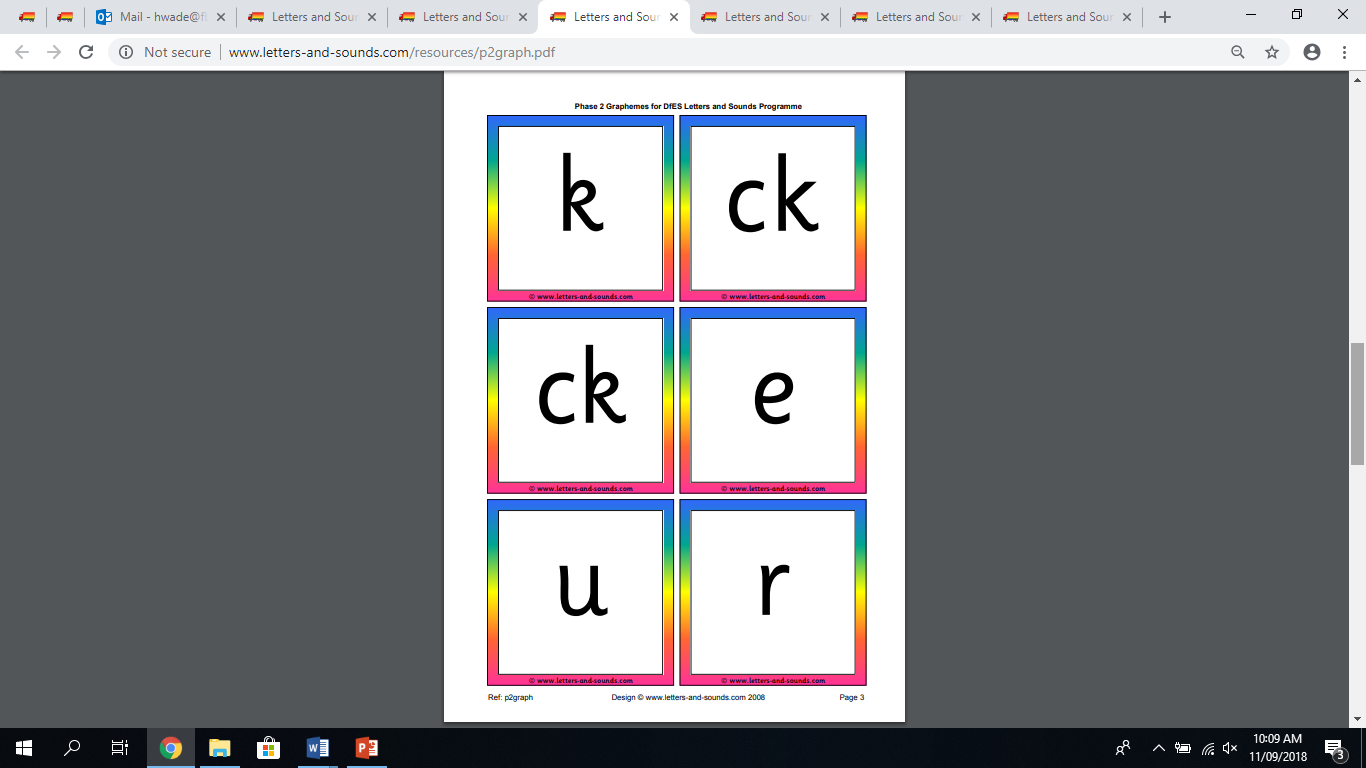 What is this sound?
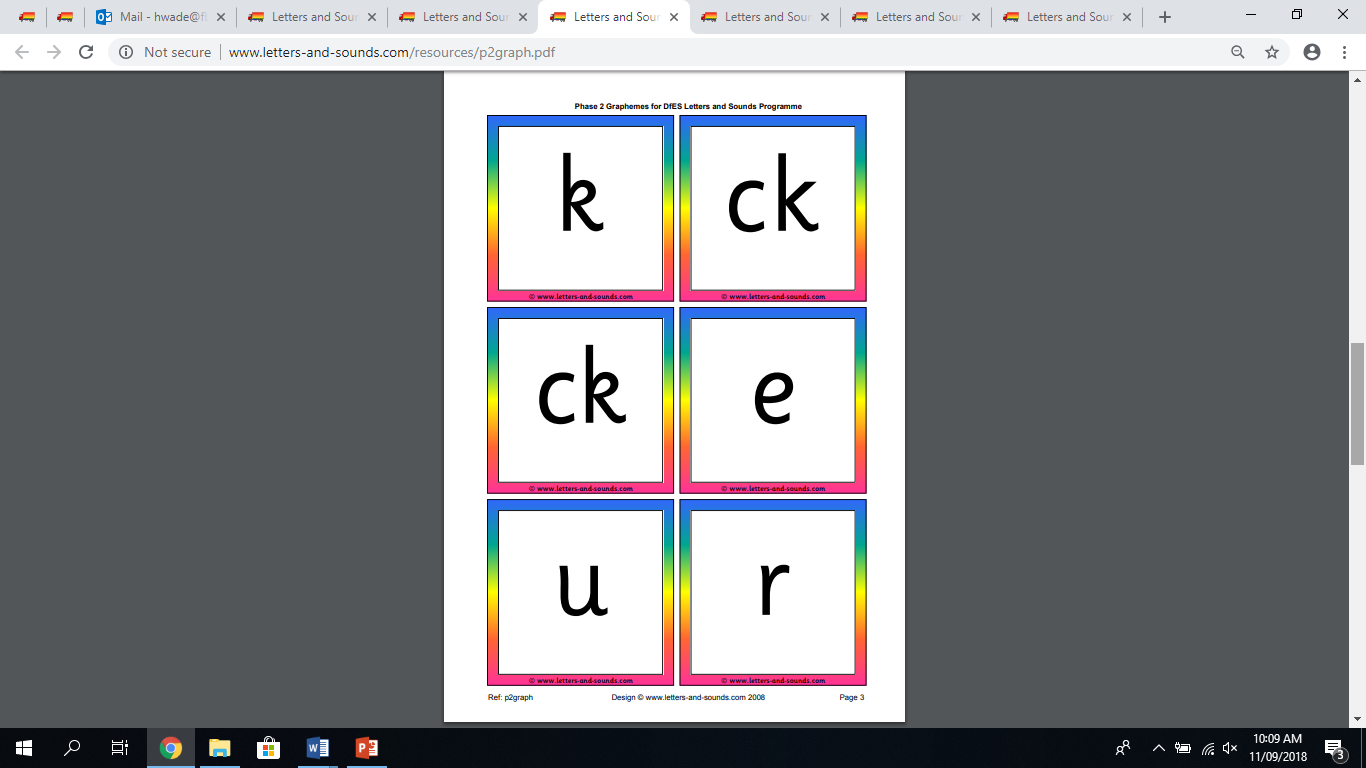 What is this sound?
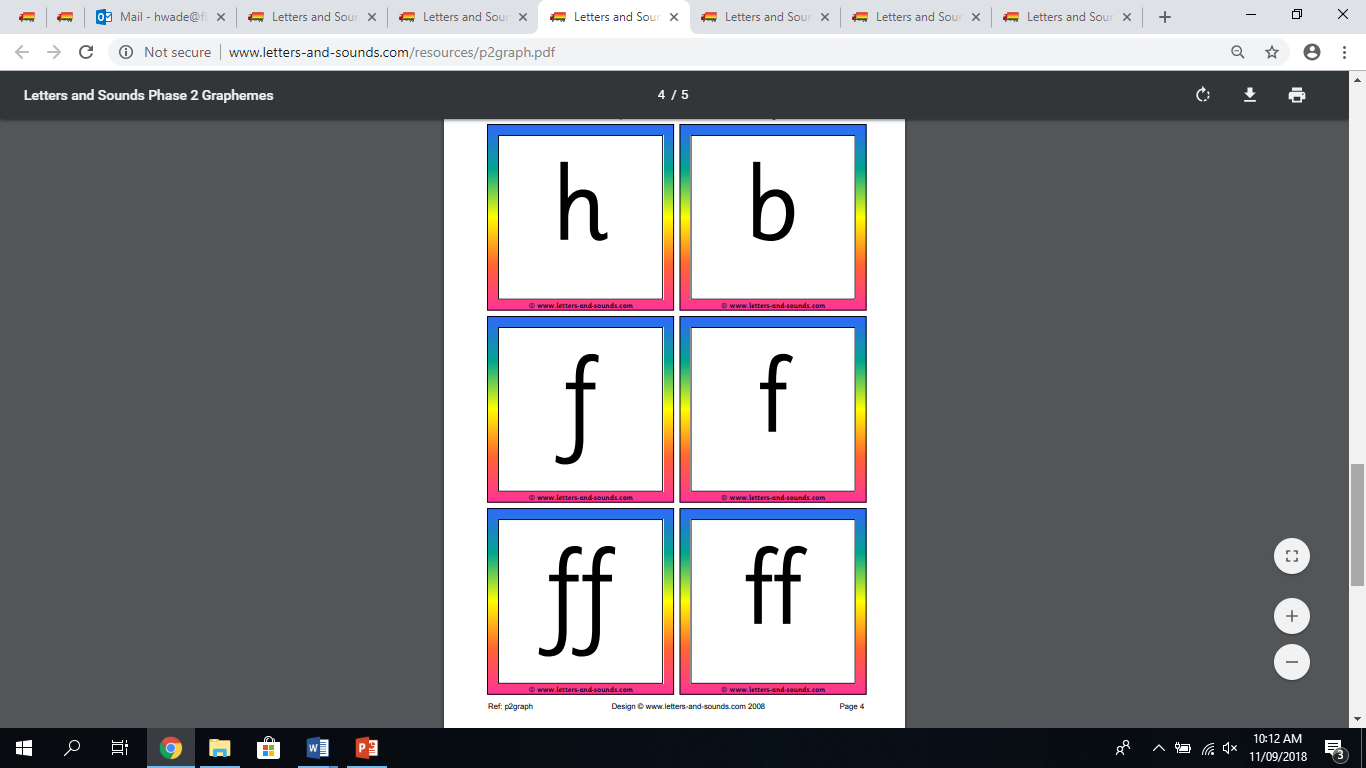 What is this sound?
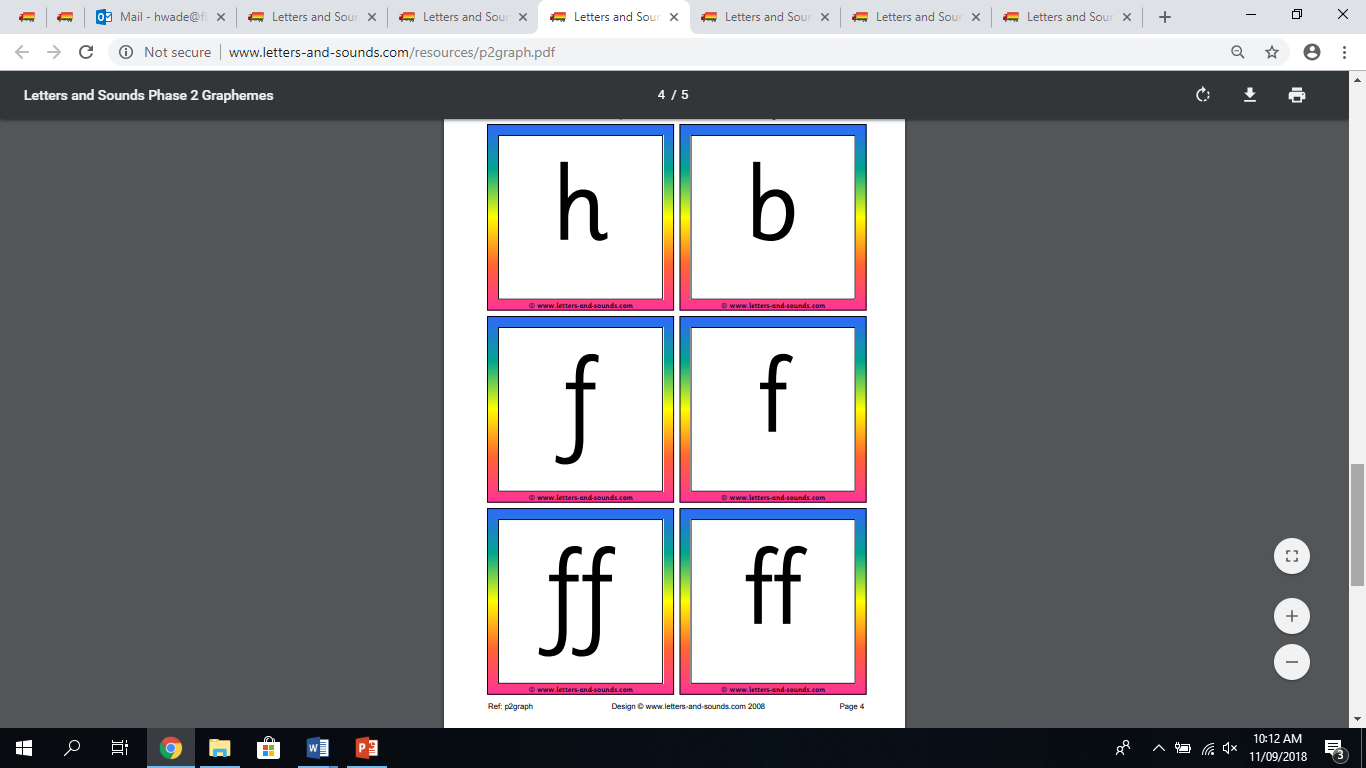 What is this sound?
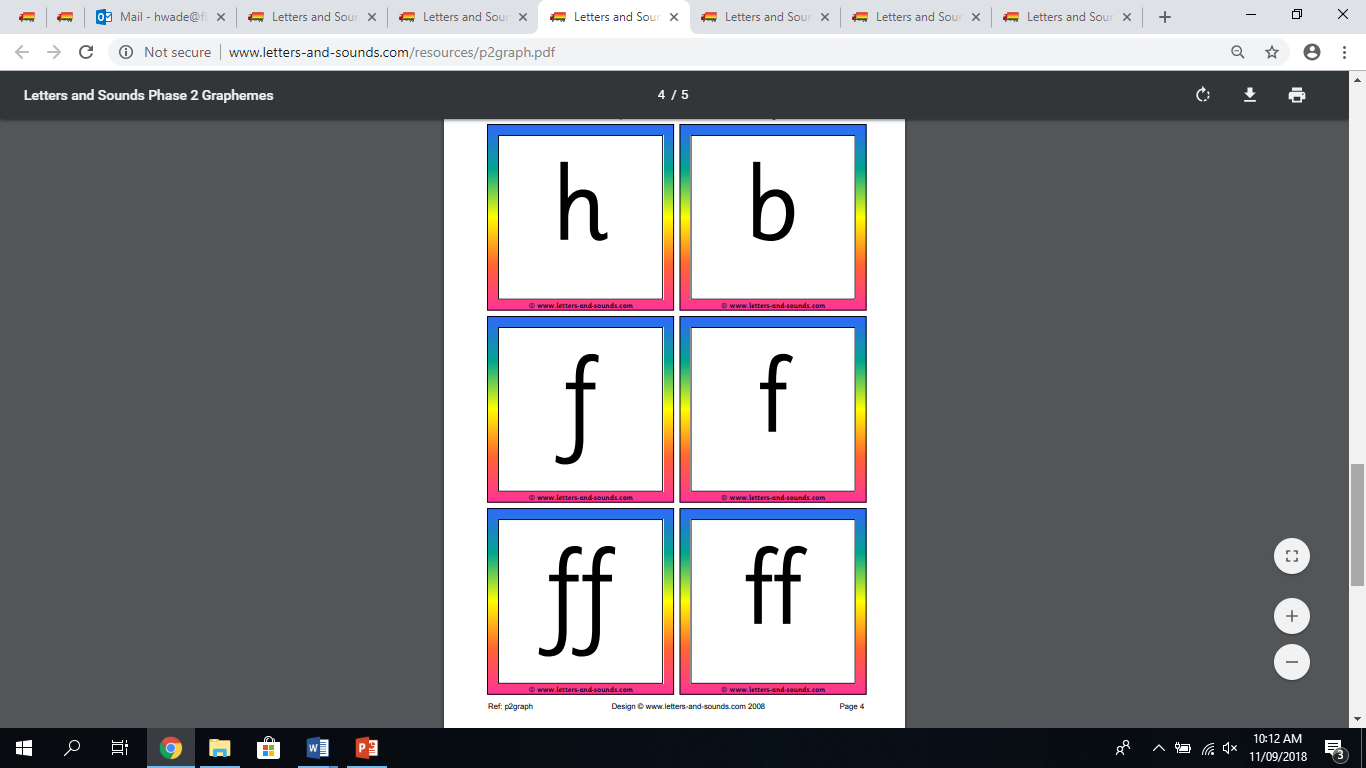 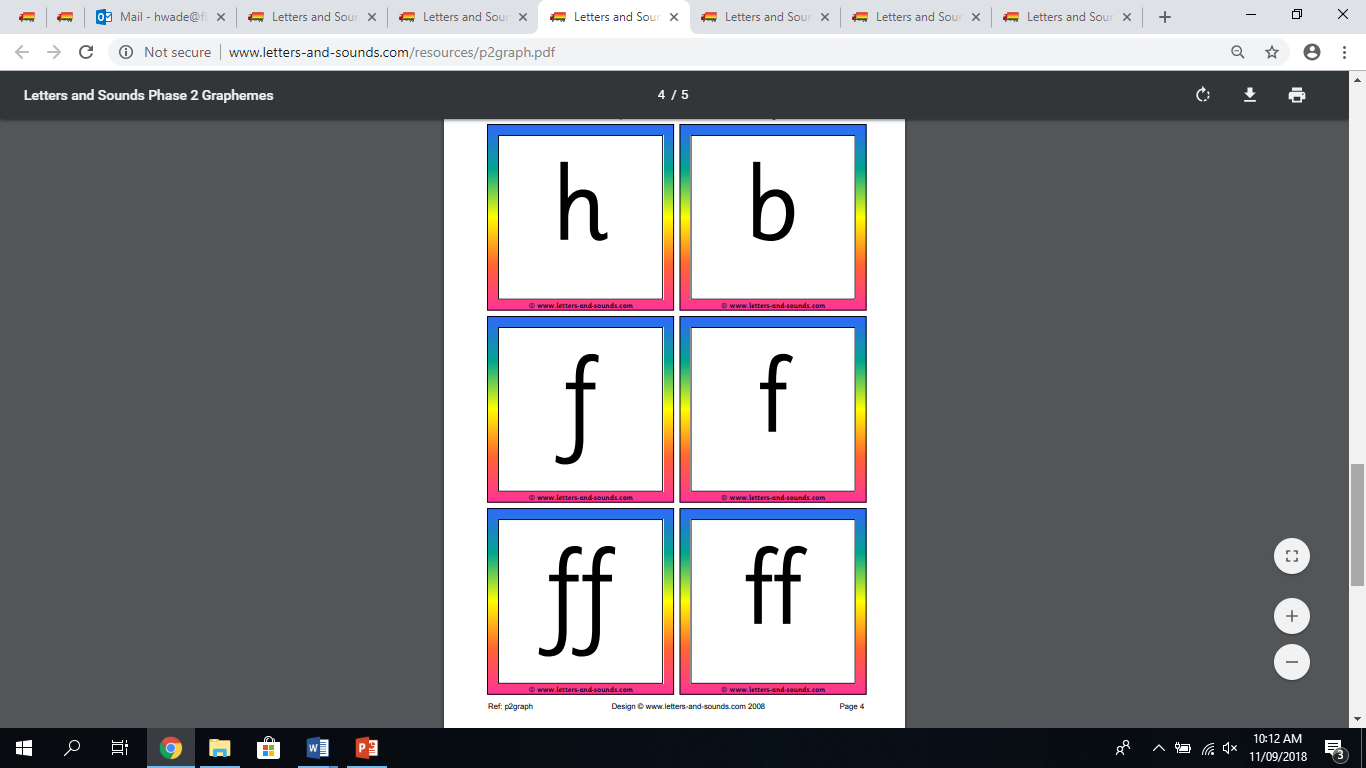 What is this sound?
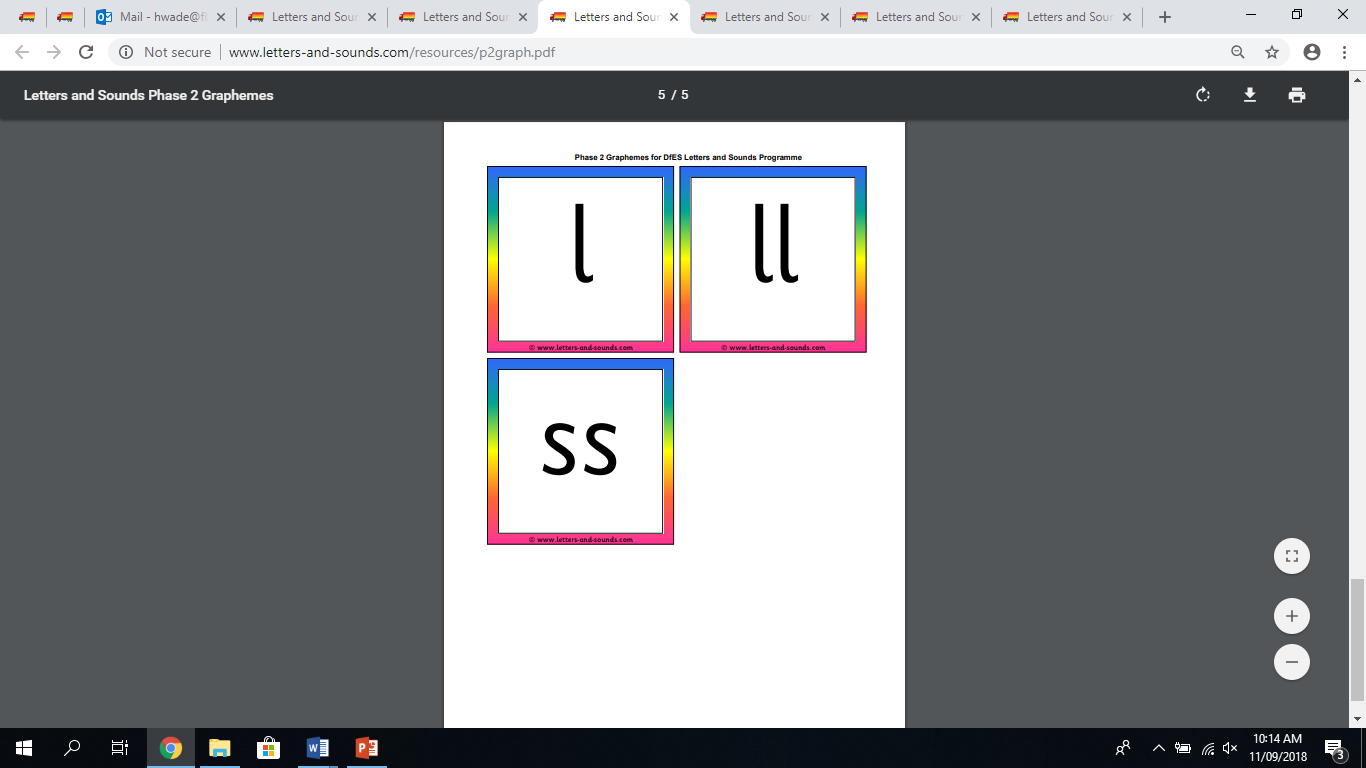 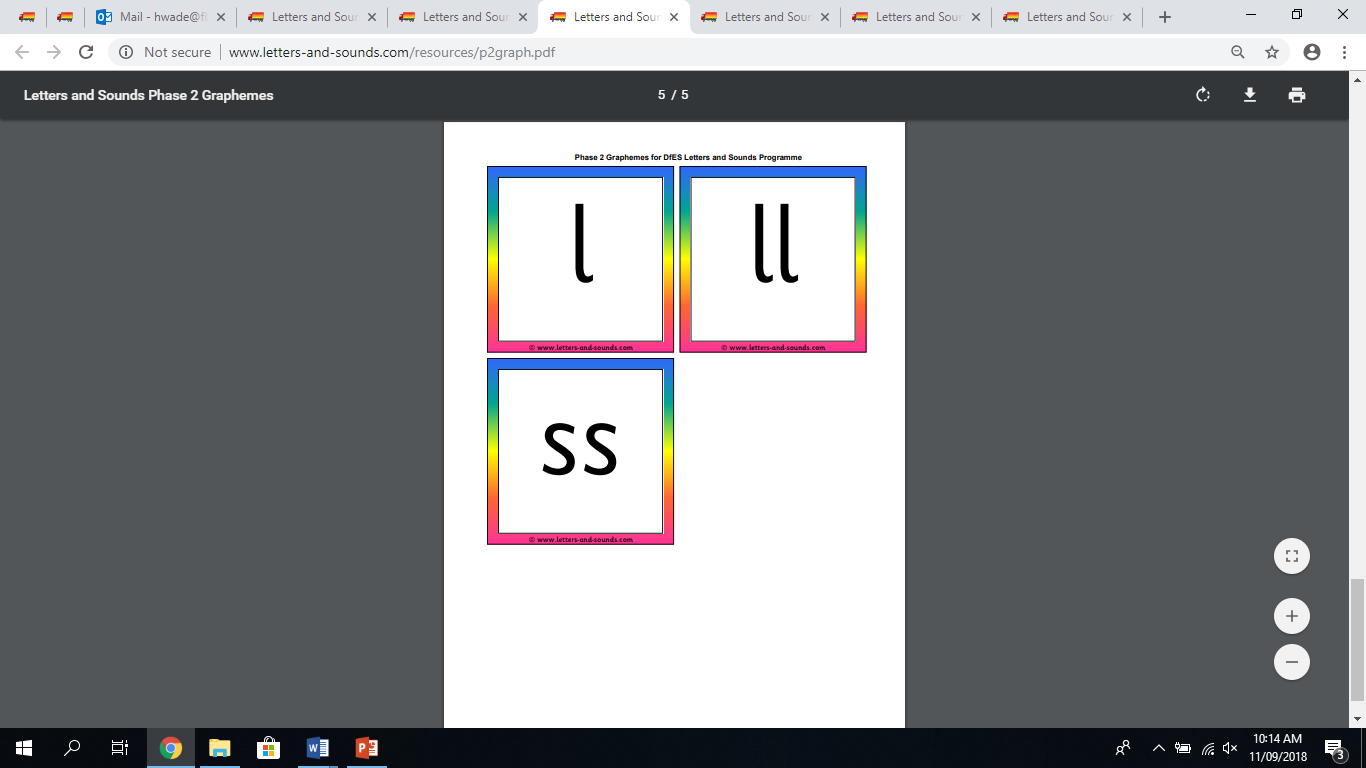 What is this sound?
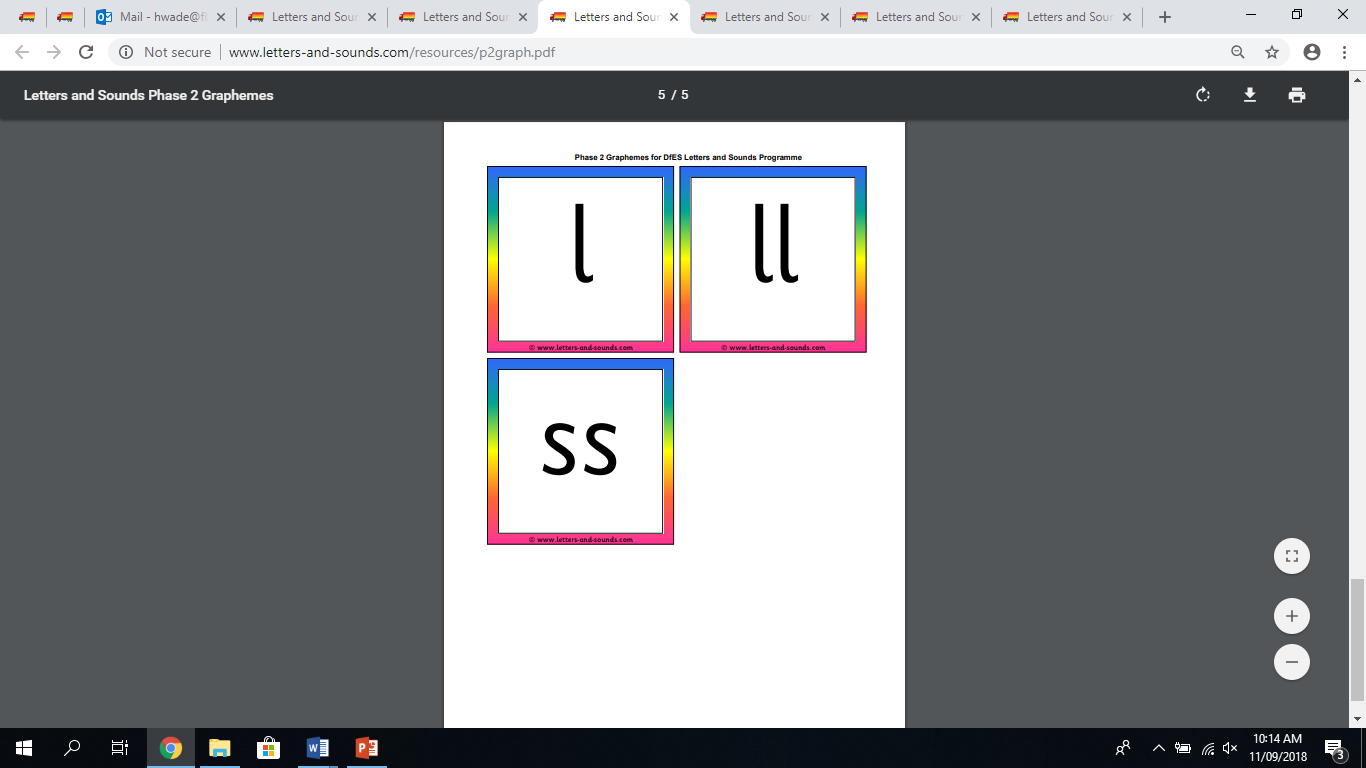 What is this sound?












It never comes at the end of a word.
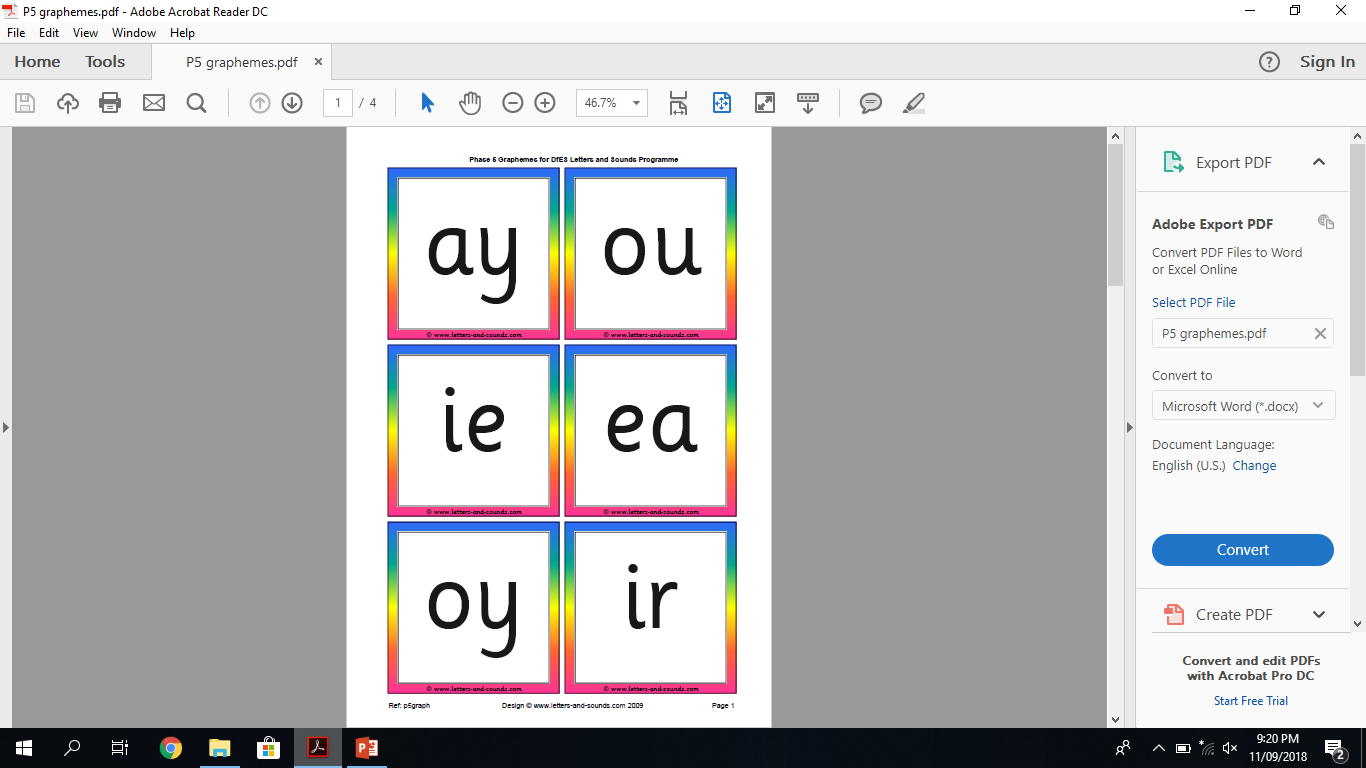 You can also spell this sound like this:
ow
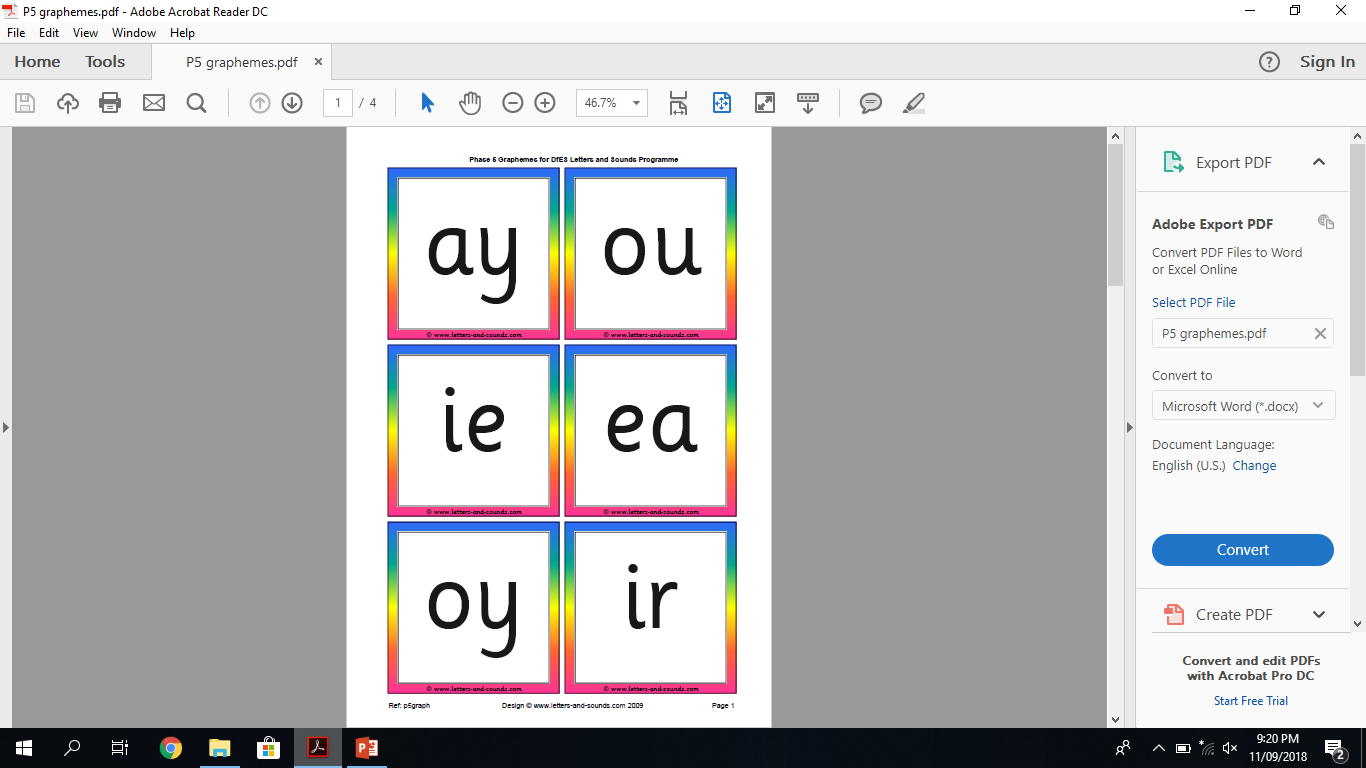 Can you read these /ou/ words?



out     cloud     proud
Look at these /ou/ words carefully. Now ask an adult to read them to you. Can you spell them without looking? Remember to use your sound buttons!


out     about     scout
Sometimes we have ‘tricky’ words. These are not spelt how they sound. Can you read these tricky words?


oh     old     their
Can you read these ‘ou’ words?



sound     found     mountain
Look at these /ou/ words carefully. Now ask an adult to read them to you. Can you spell them without looking? Remember to use your sound buttons!



sprout     loud     loudest
Write this sentence independently.


The sound is loud.
Well done Starfish!

You completed Day 2!


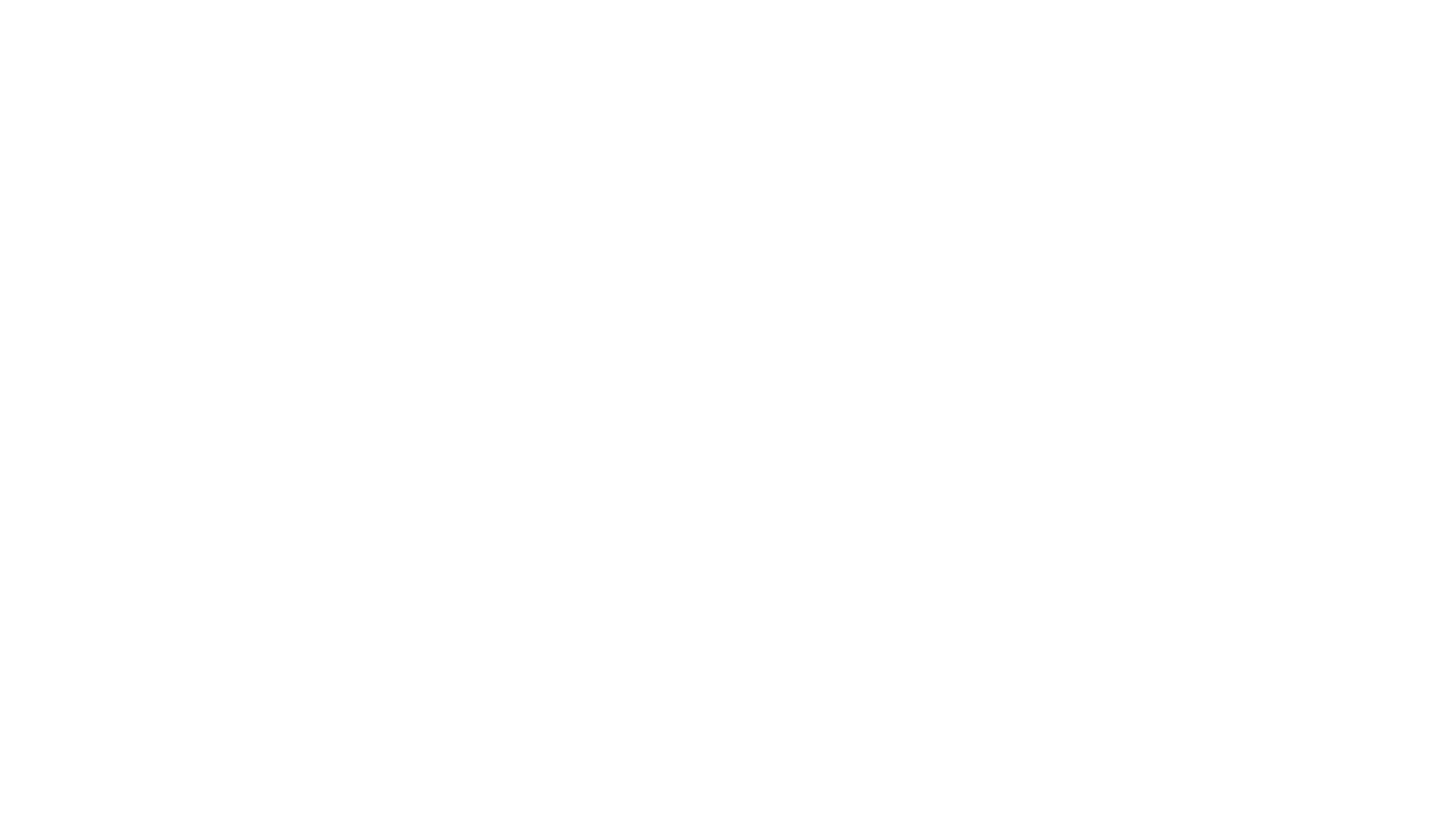 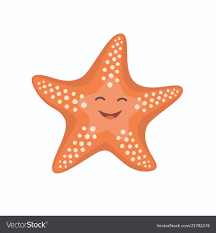 Wednesday March 25, 2020
Day 3
Starfish GroupPhonics Phase 5
What is this sound?
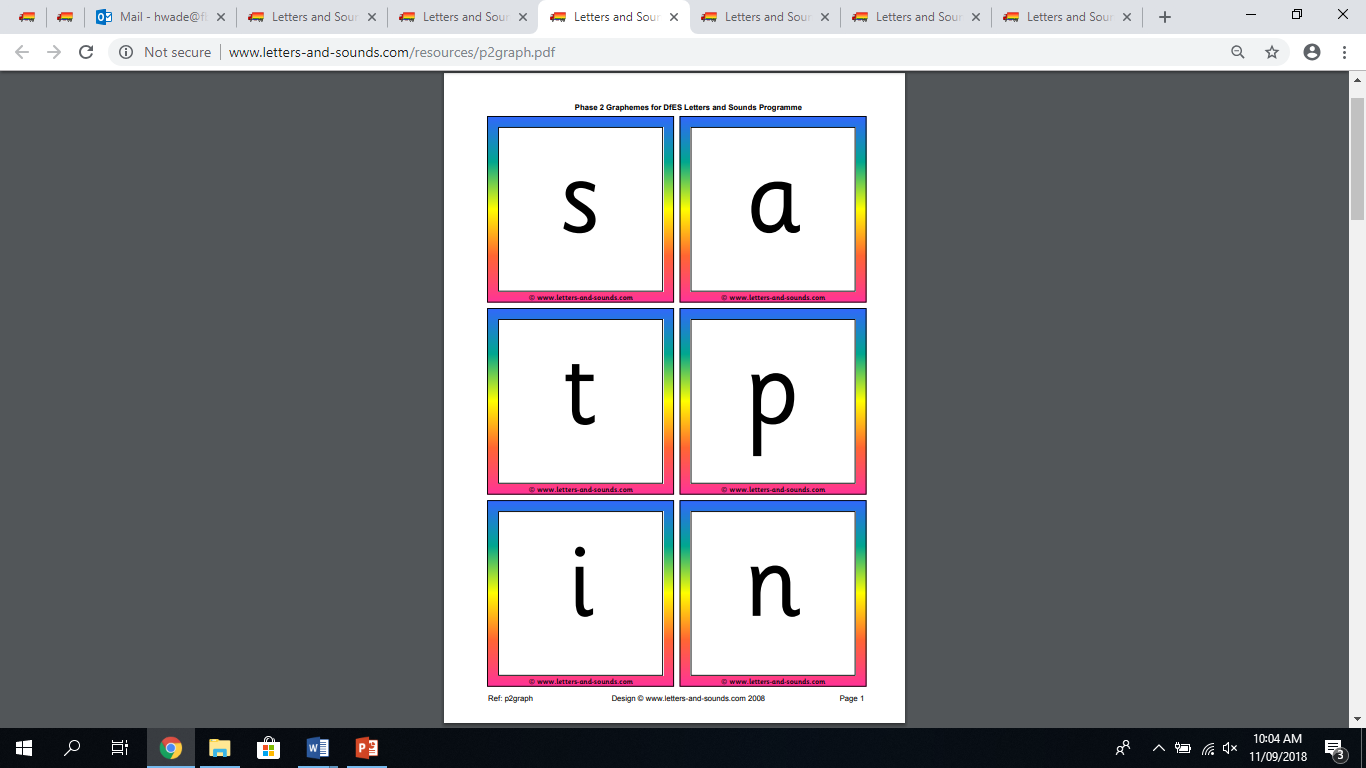 What is this sound?
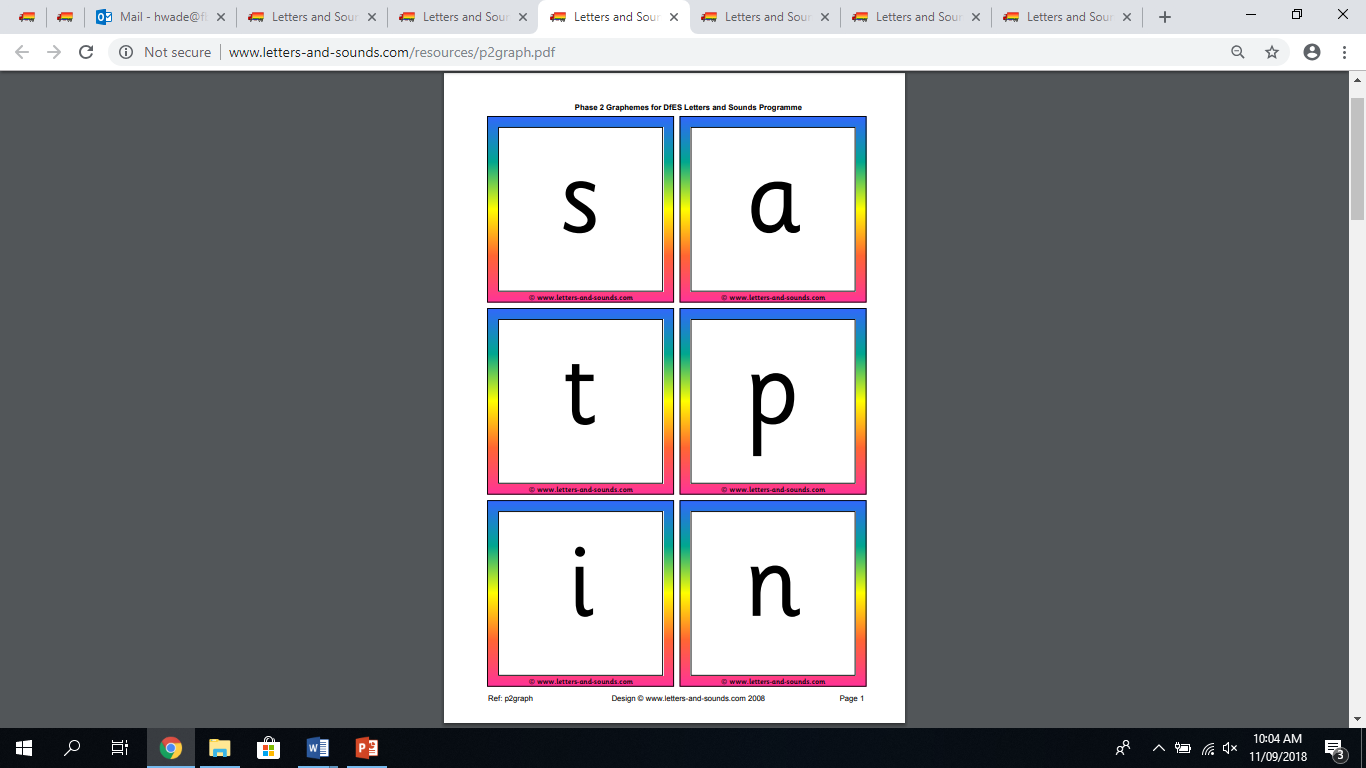 What is this sound?
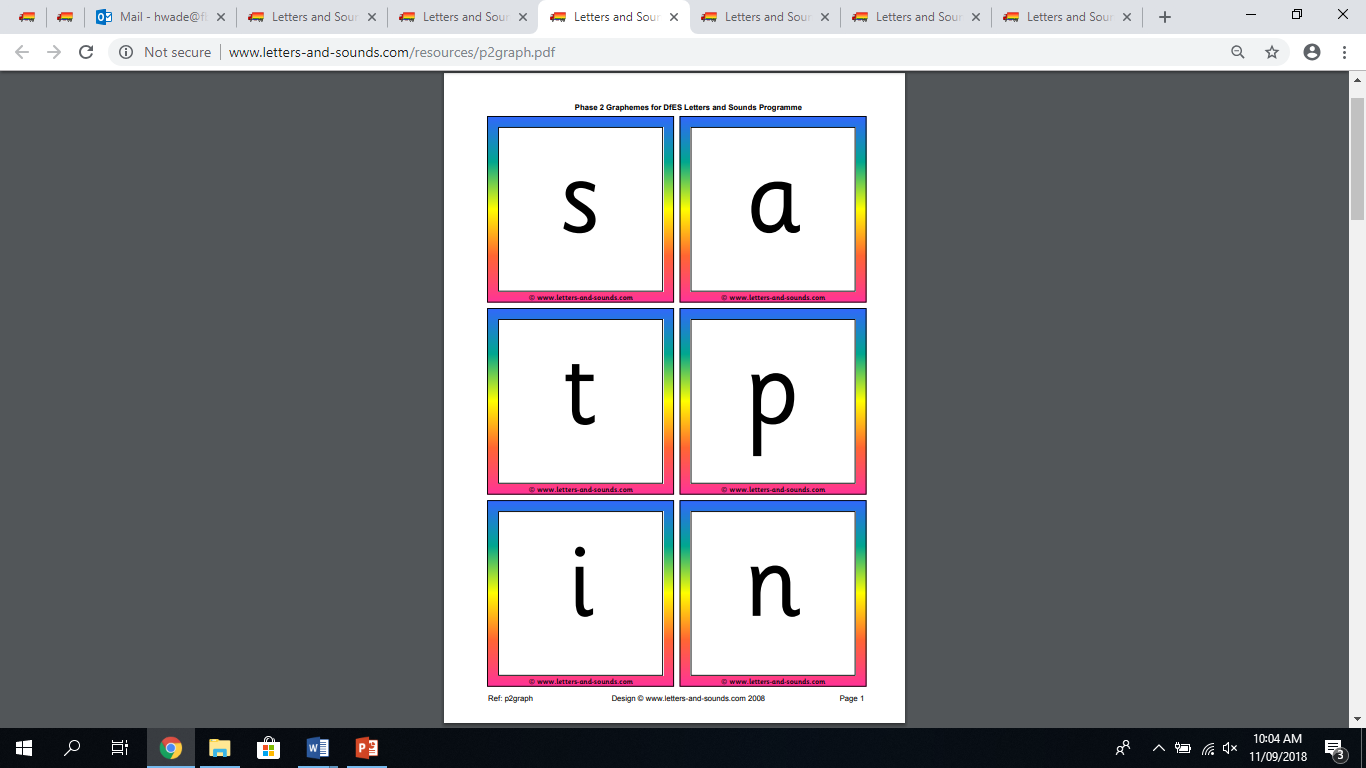 What is this sound?
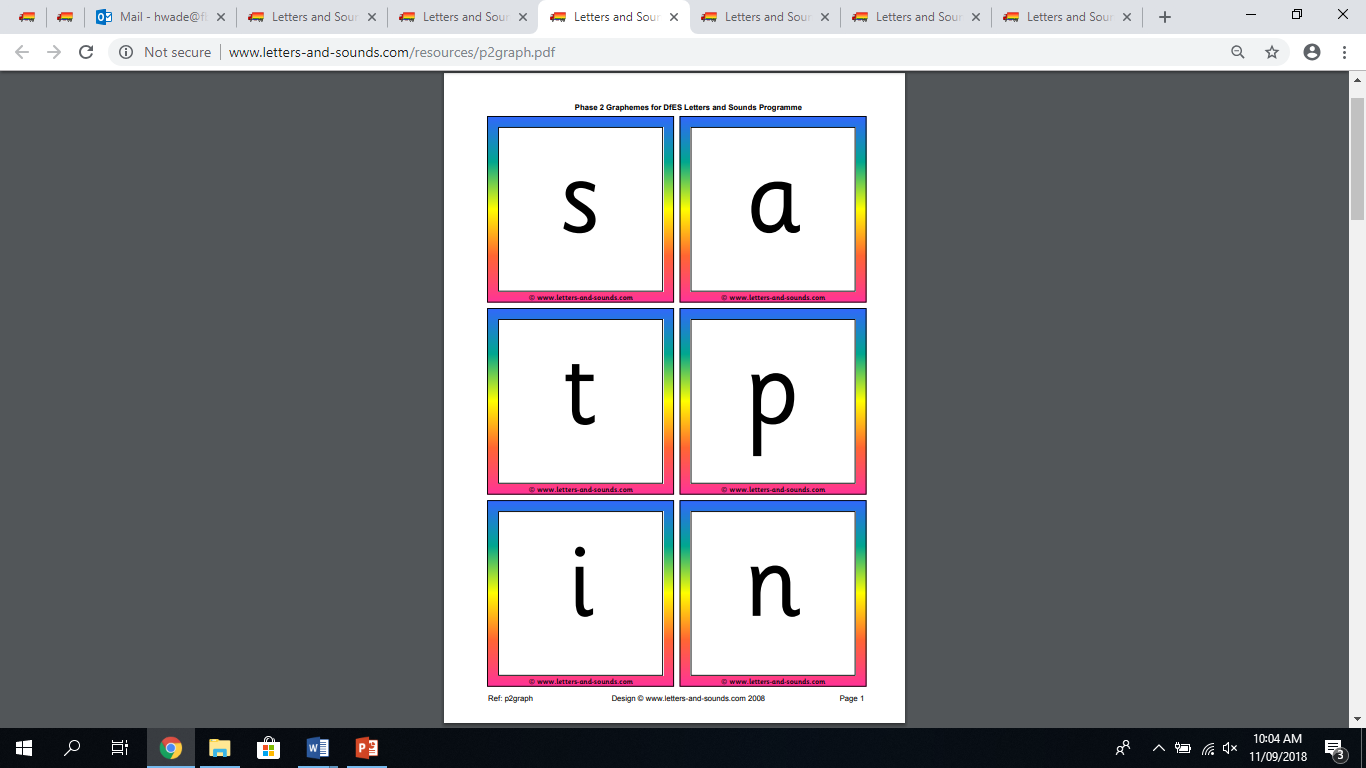 What is this sound?
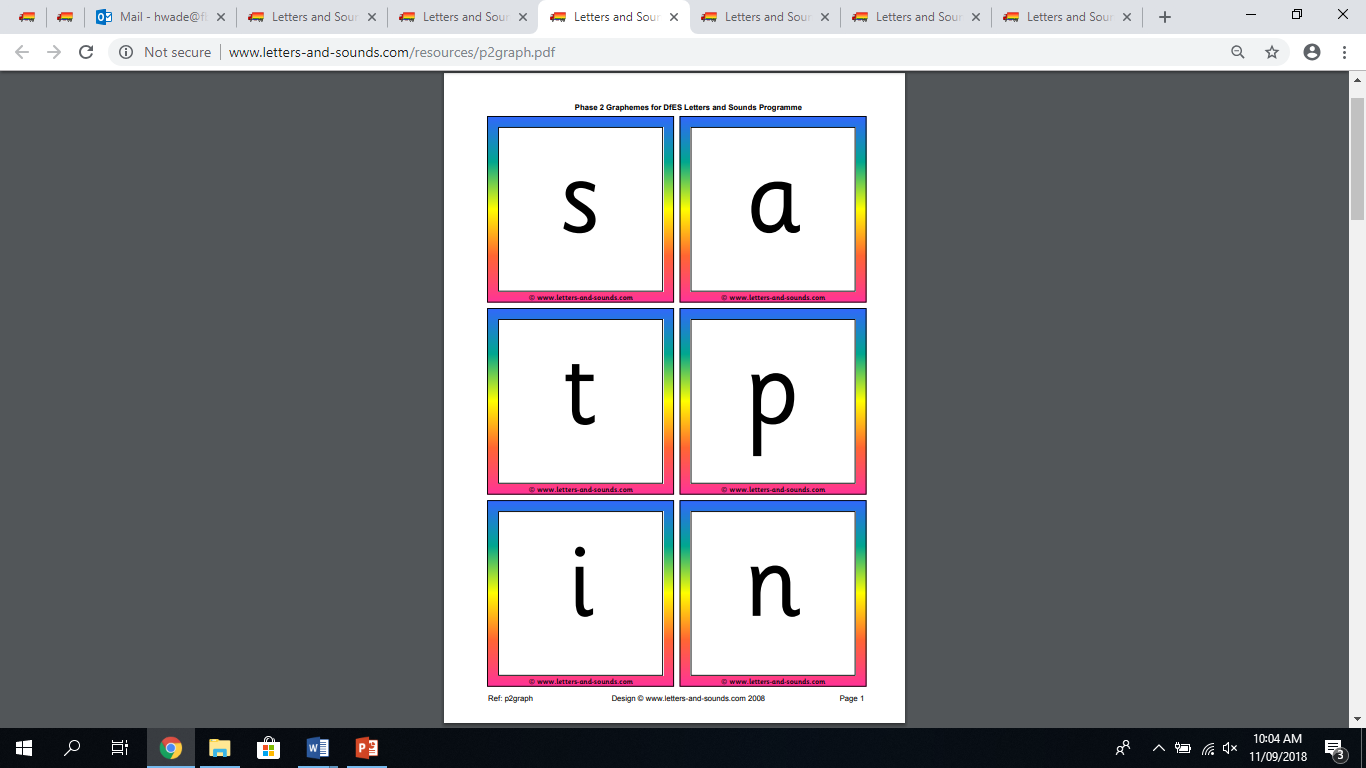 What is this sound?
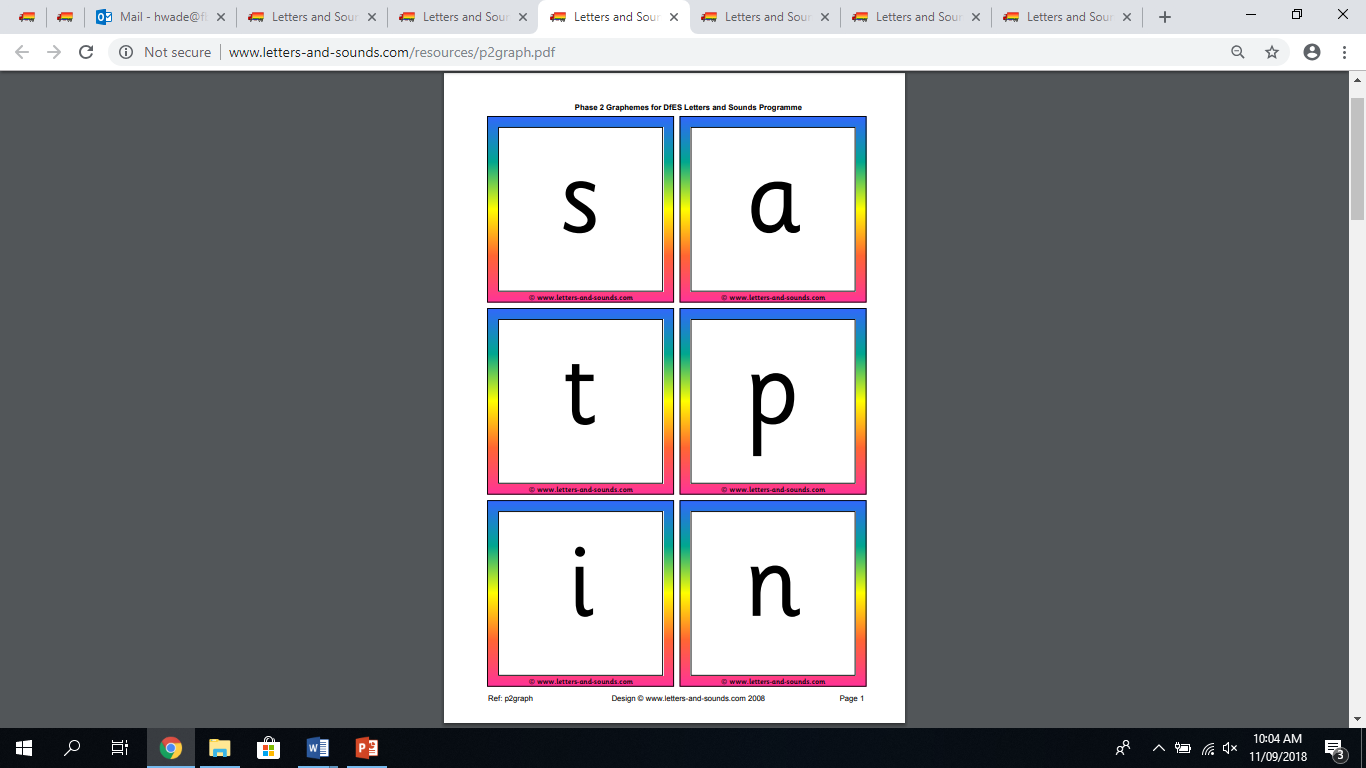 What is this sound?
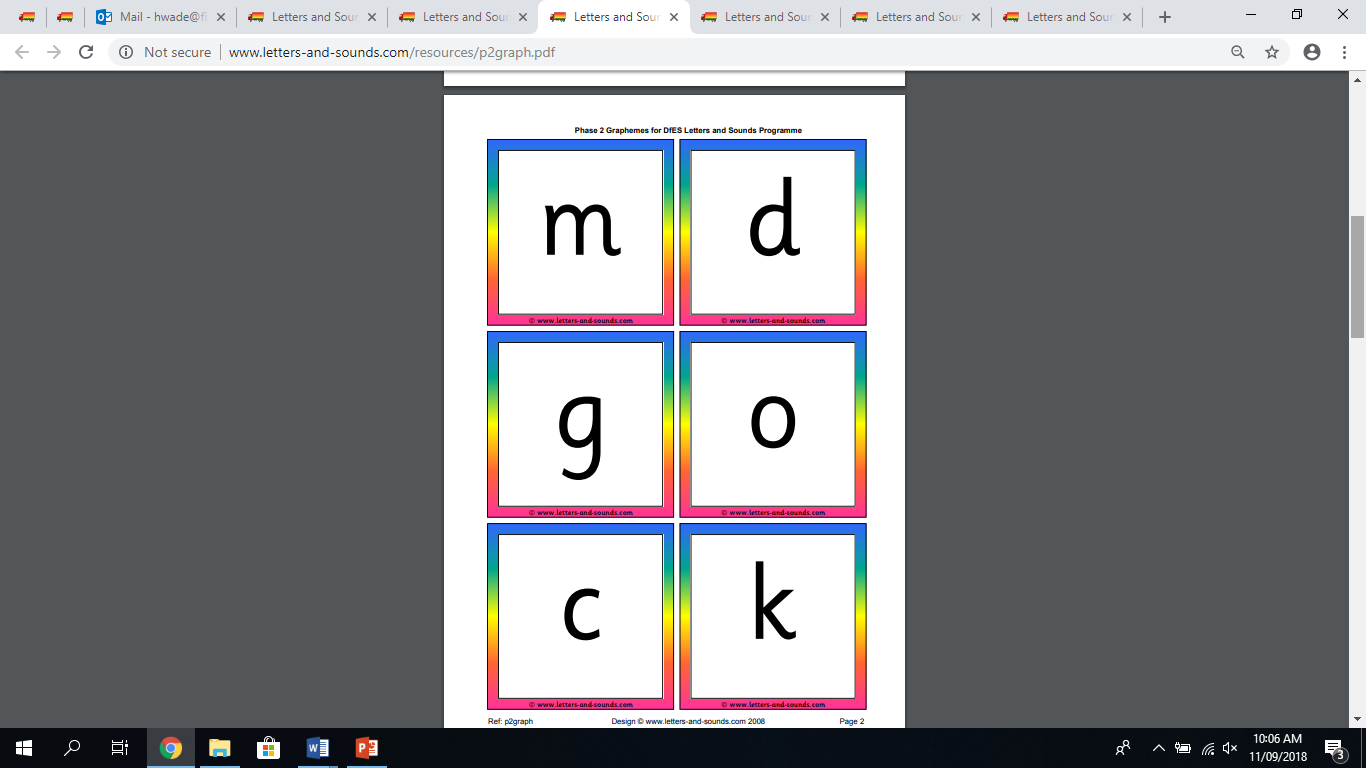 What is this sound?
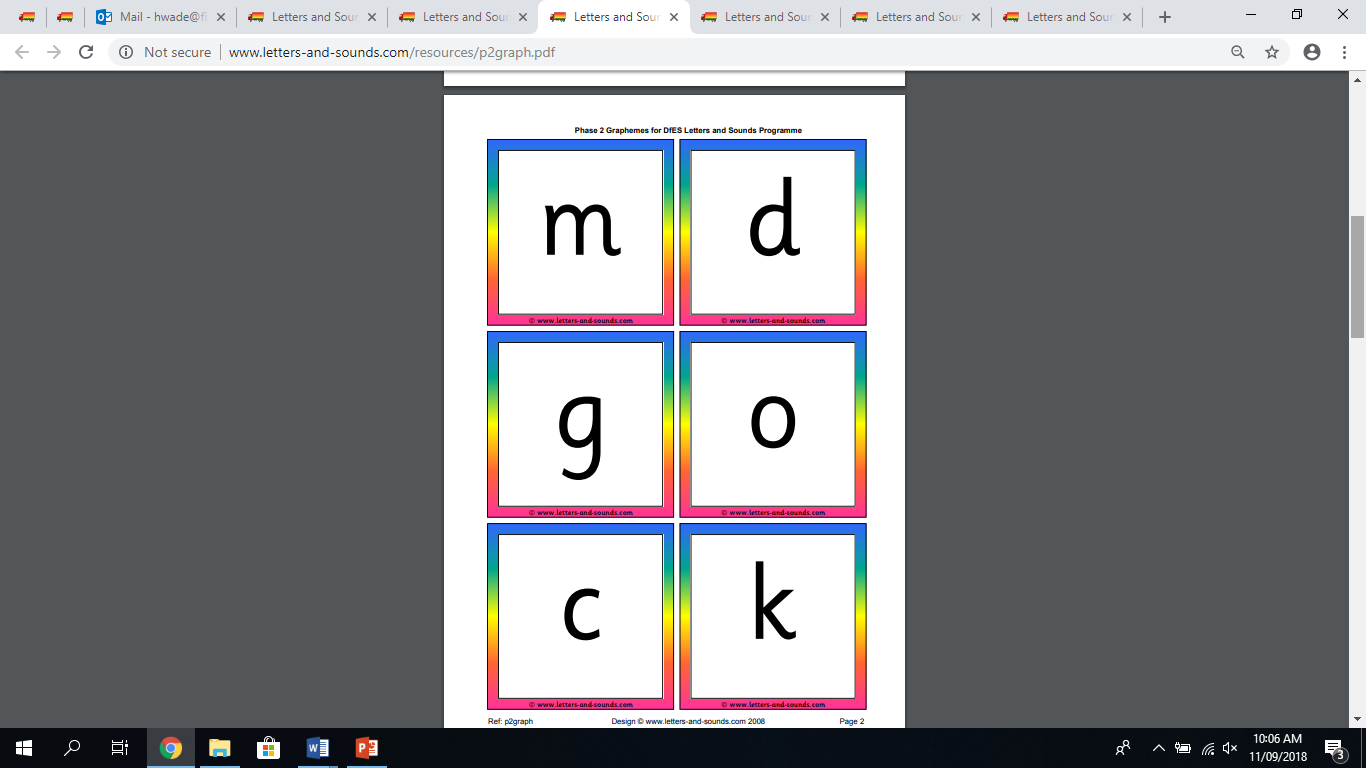 What is this sound?
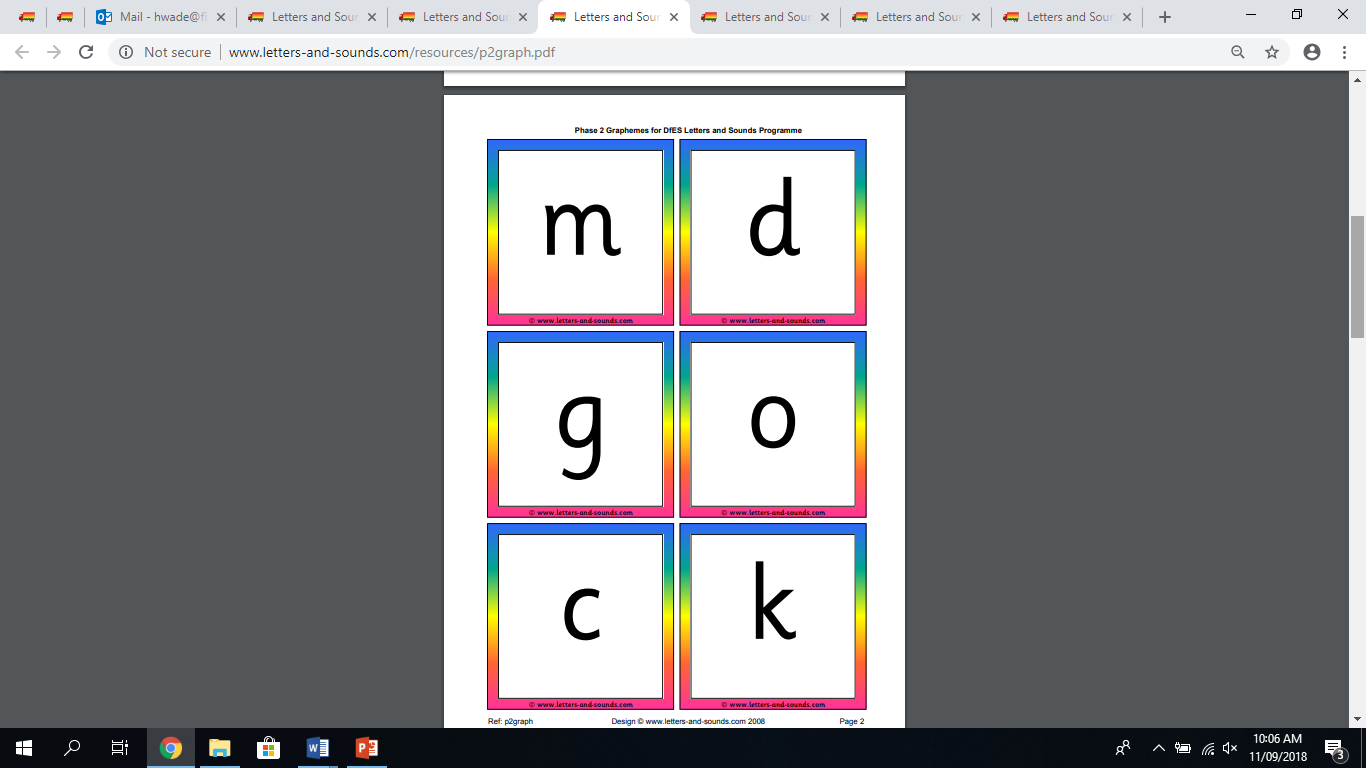 What is this sound?
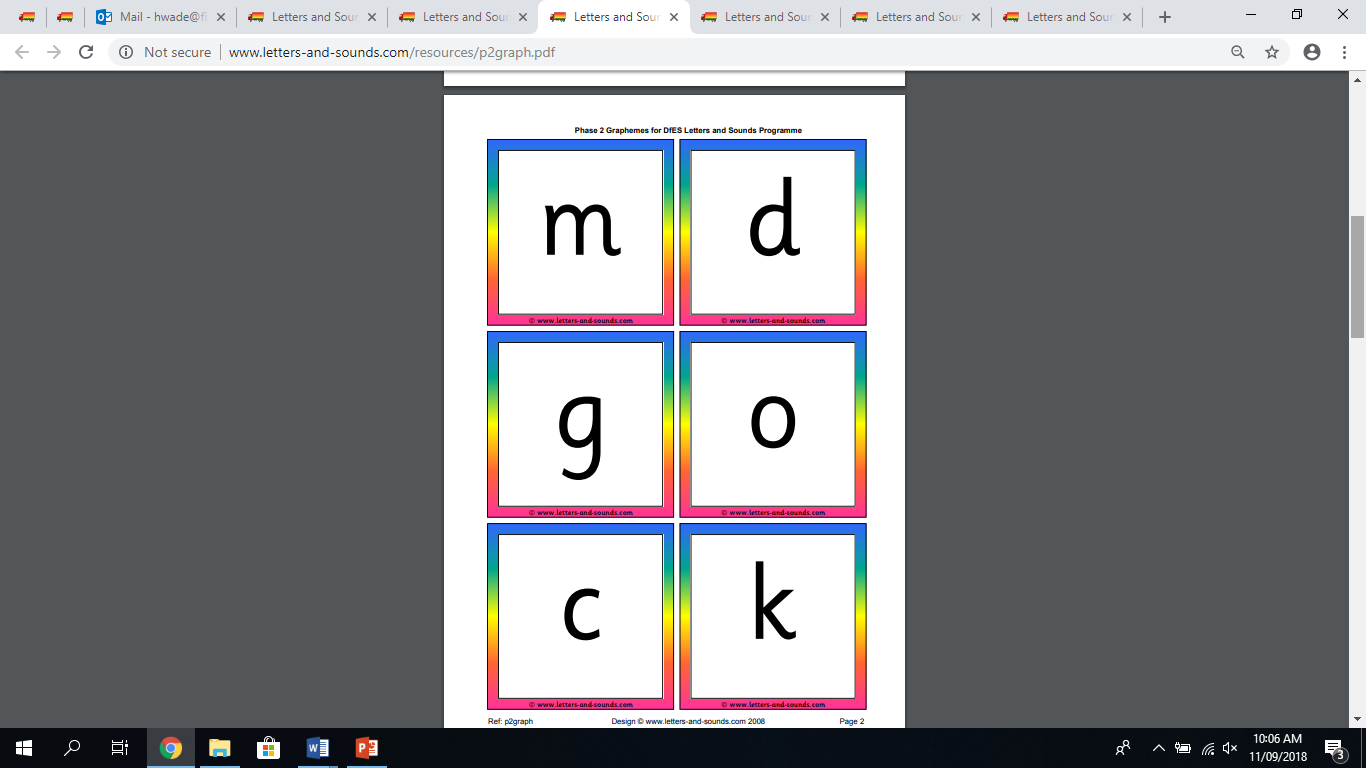 What is this sound?
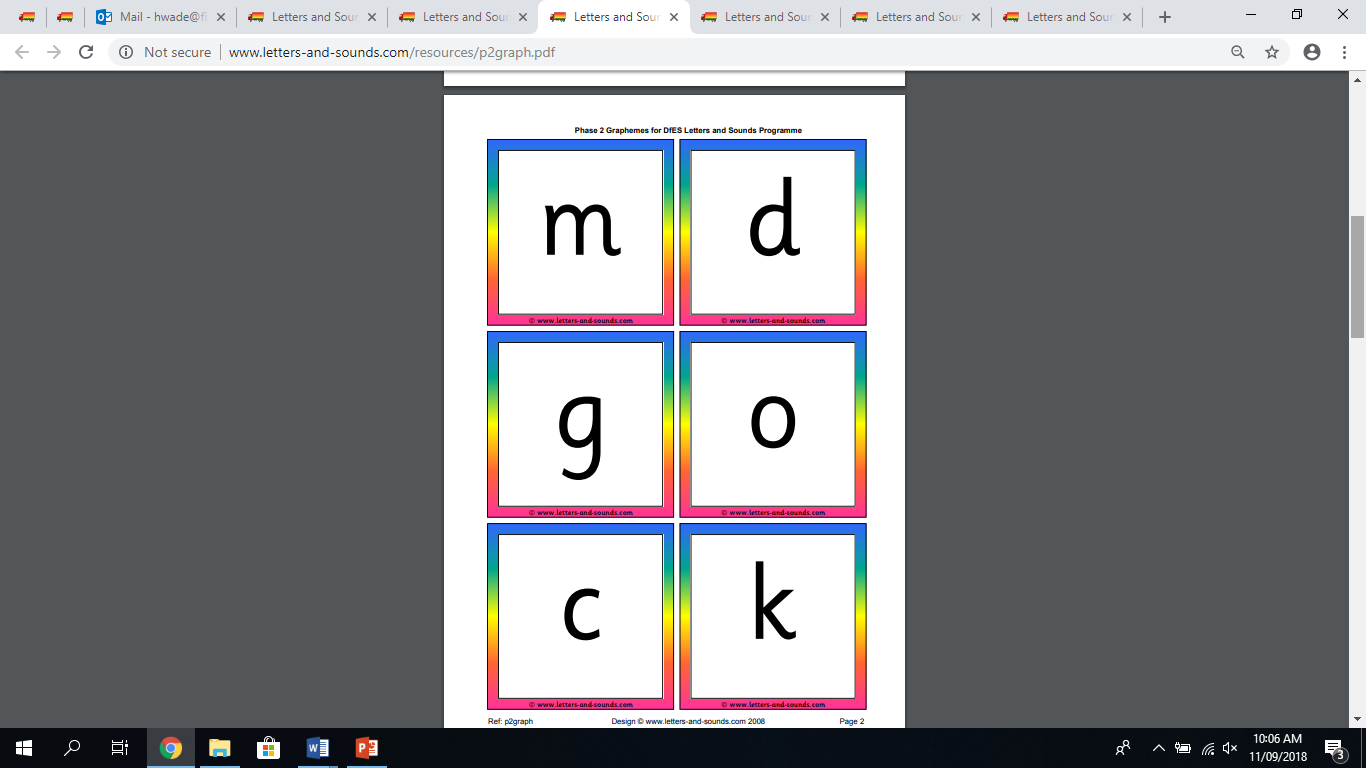 What is this sound?
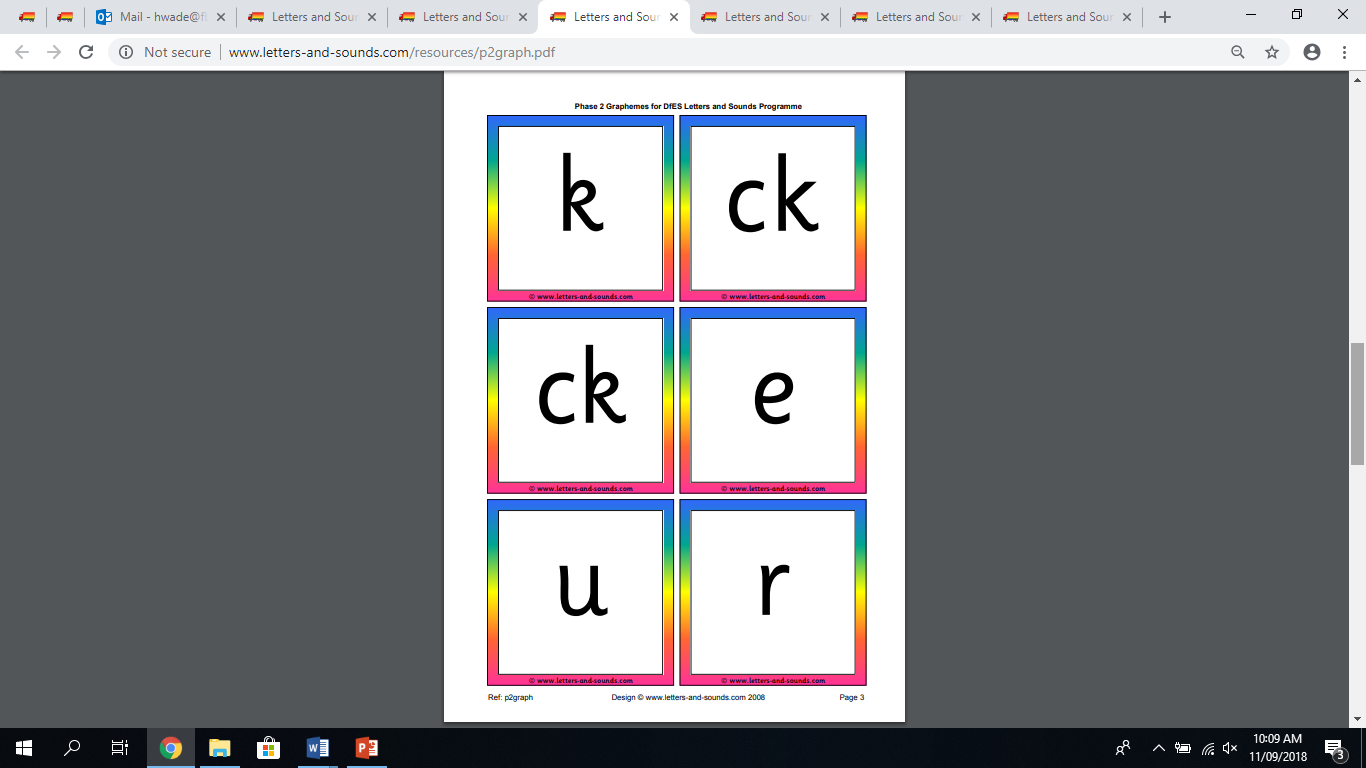 What is this sound?
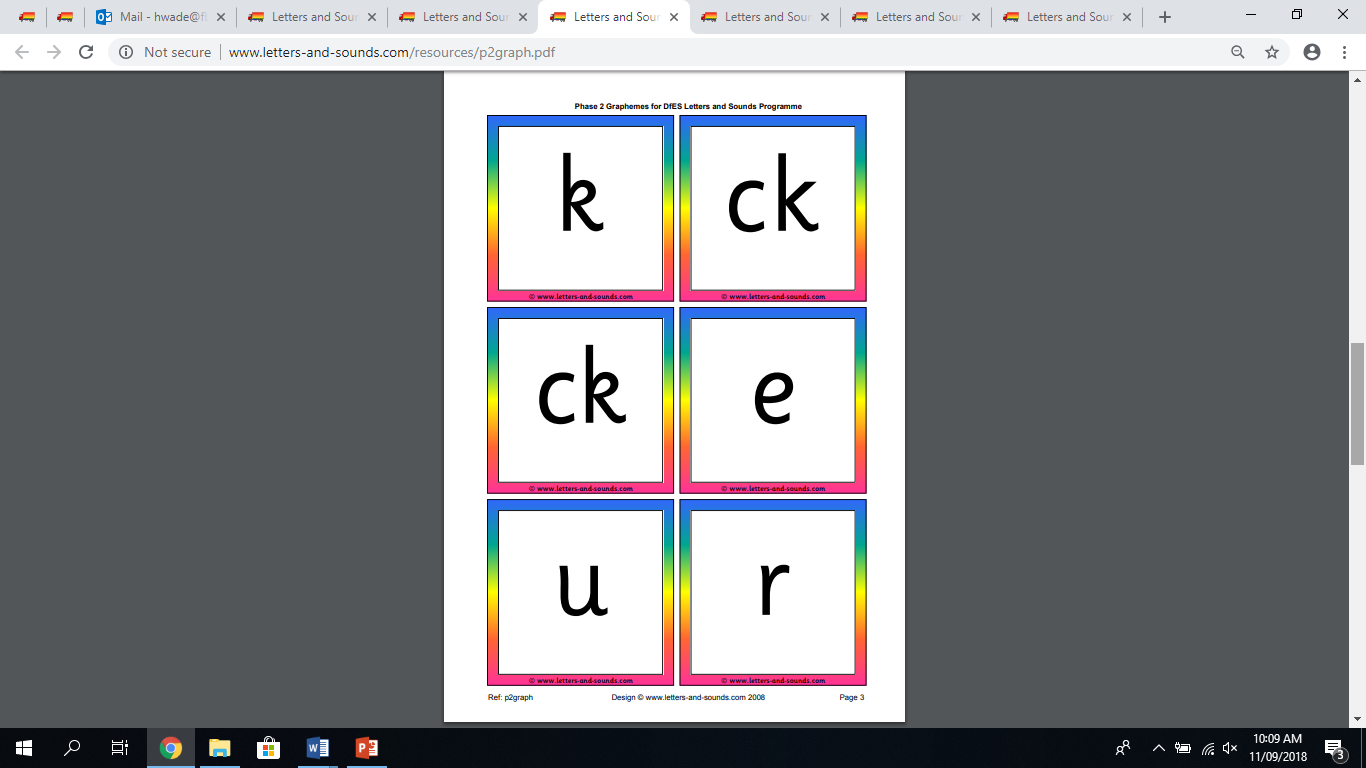 What is this sound?
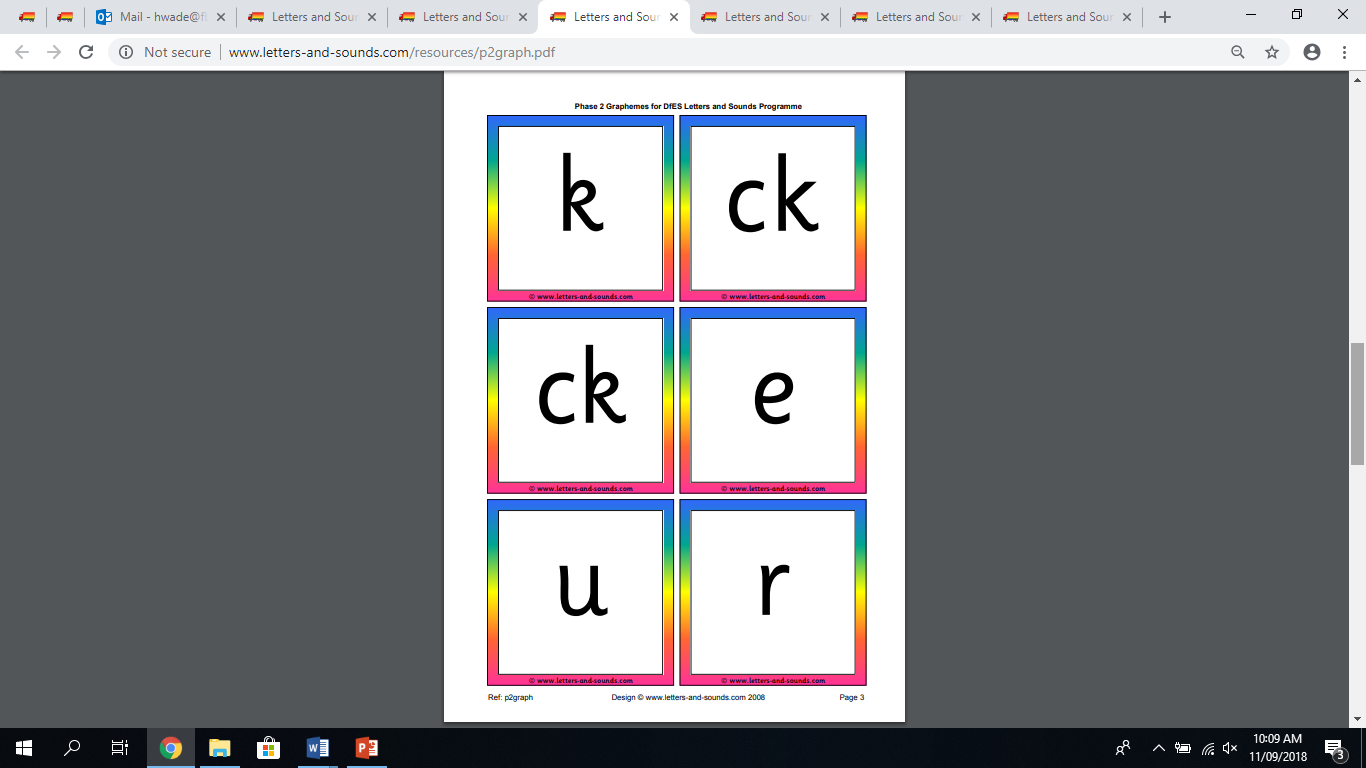 What is this sound?
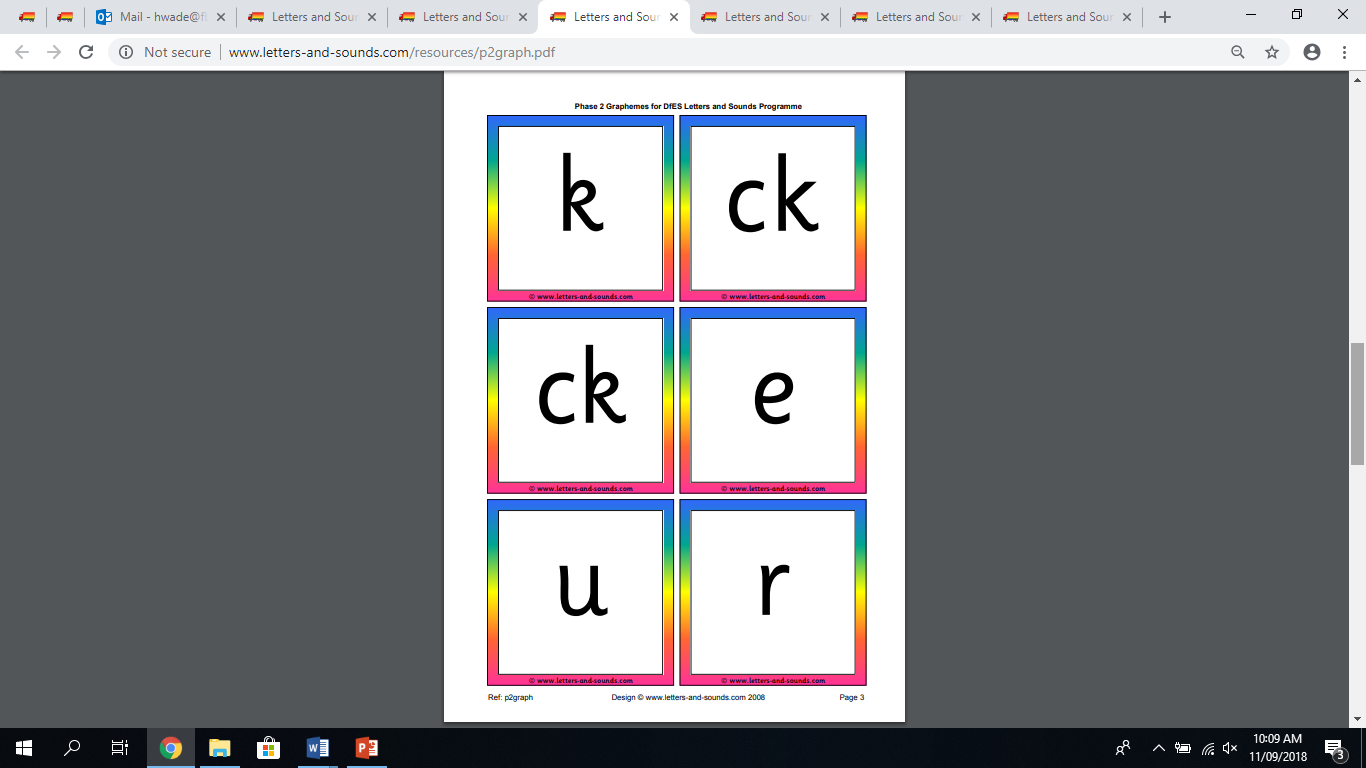 What is this sound?
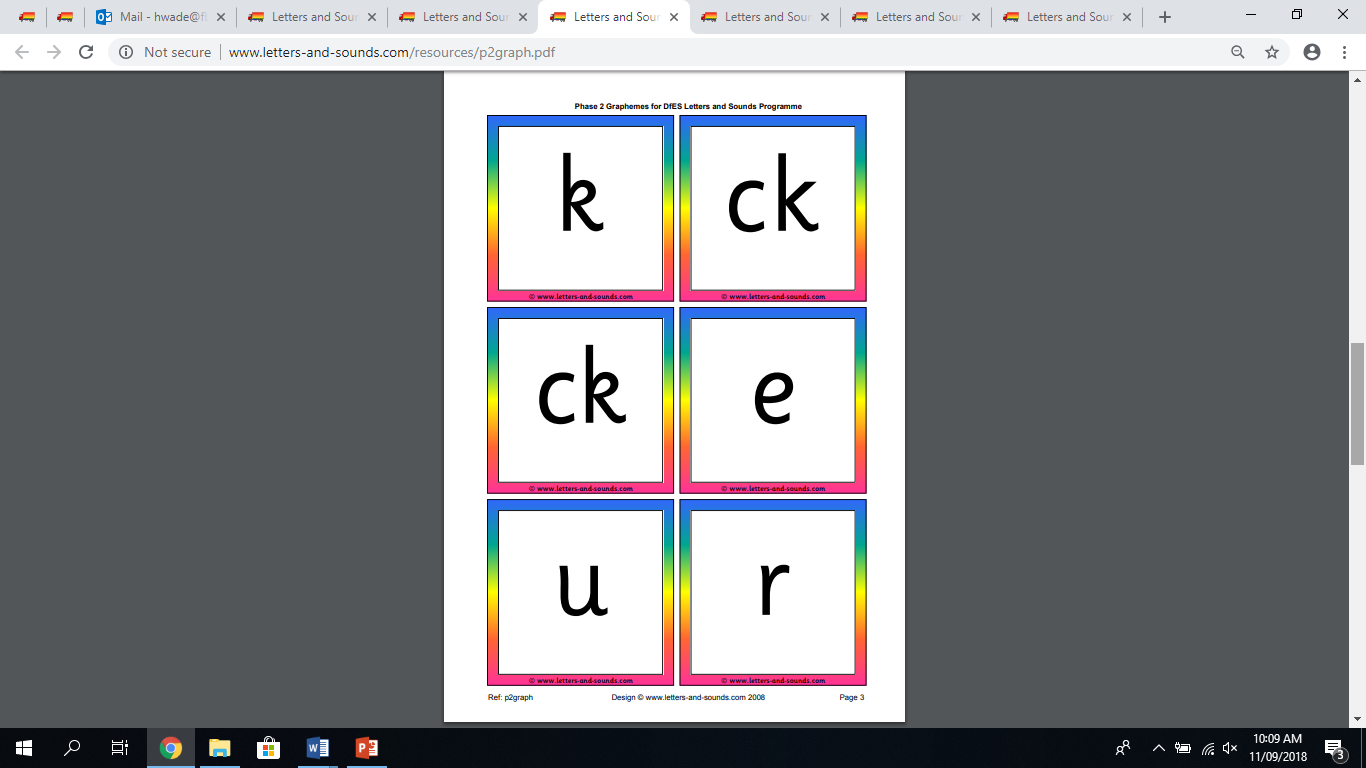 What is this sound?
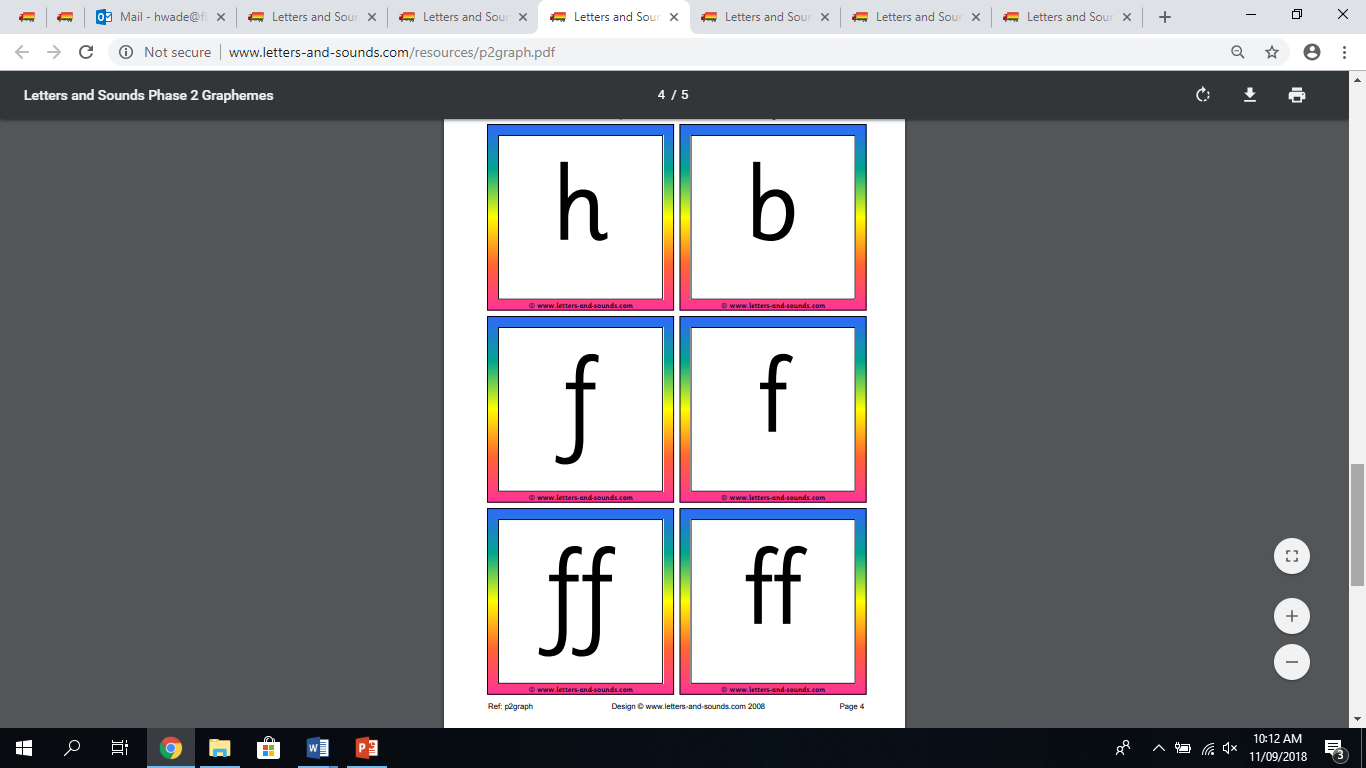 What is this sound?
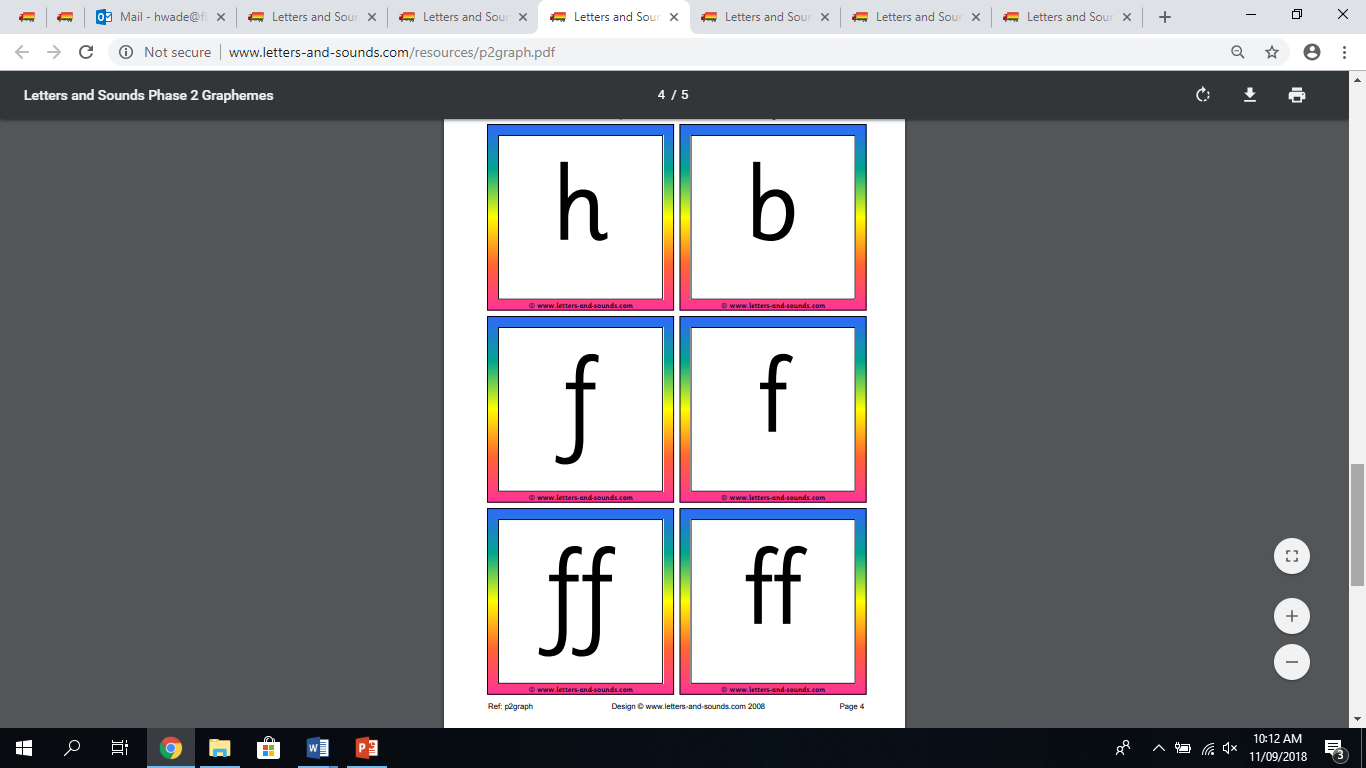 What is this sound?
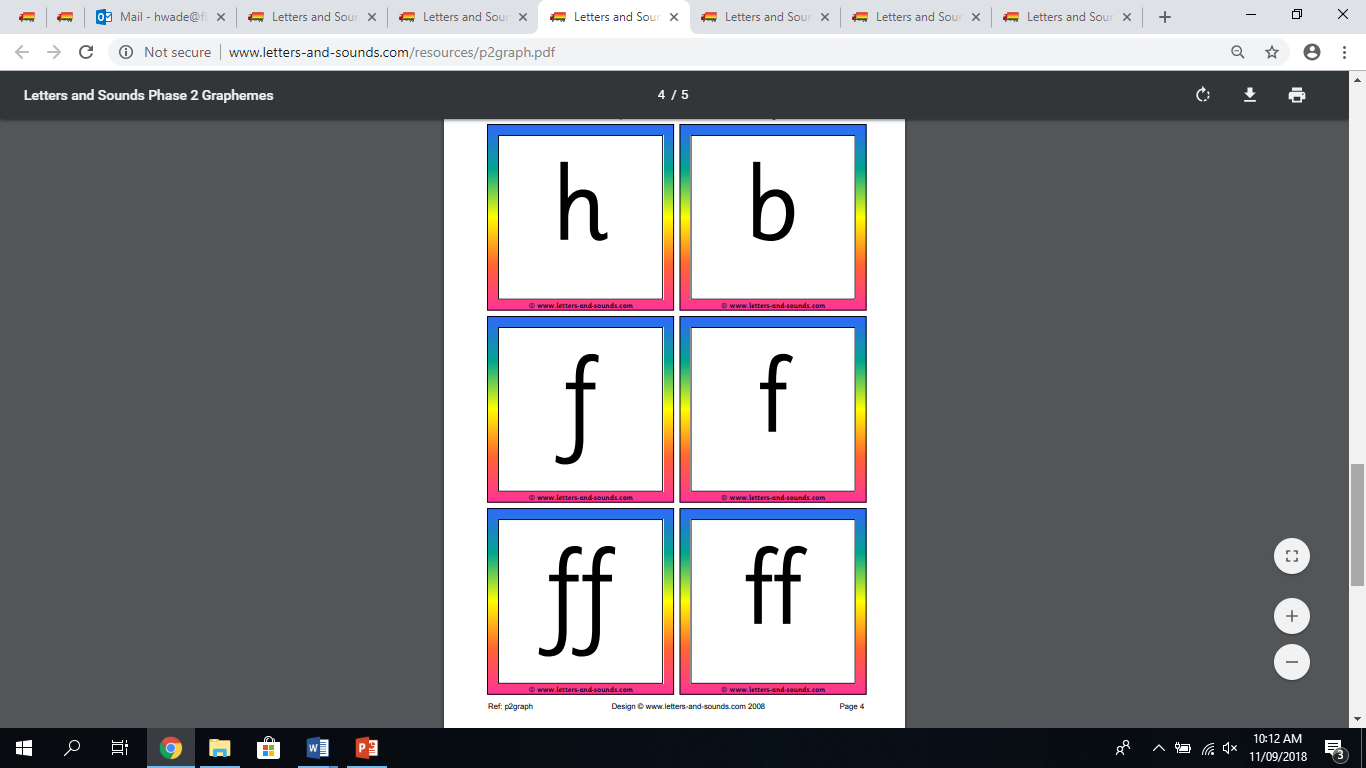 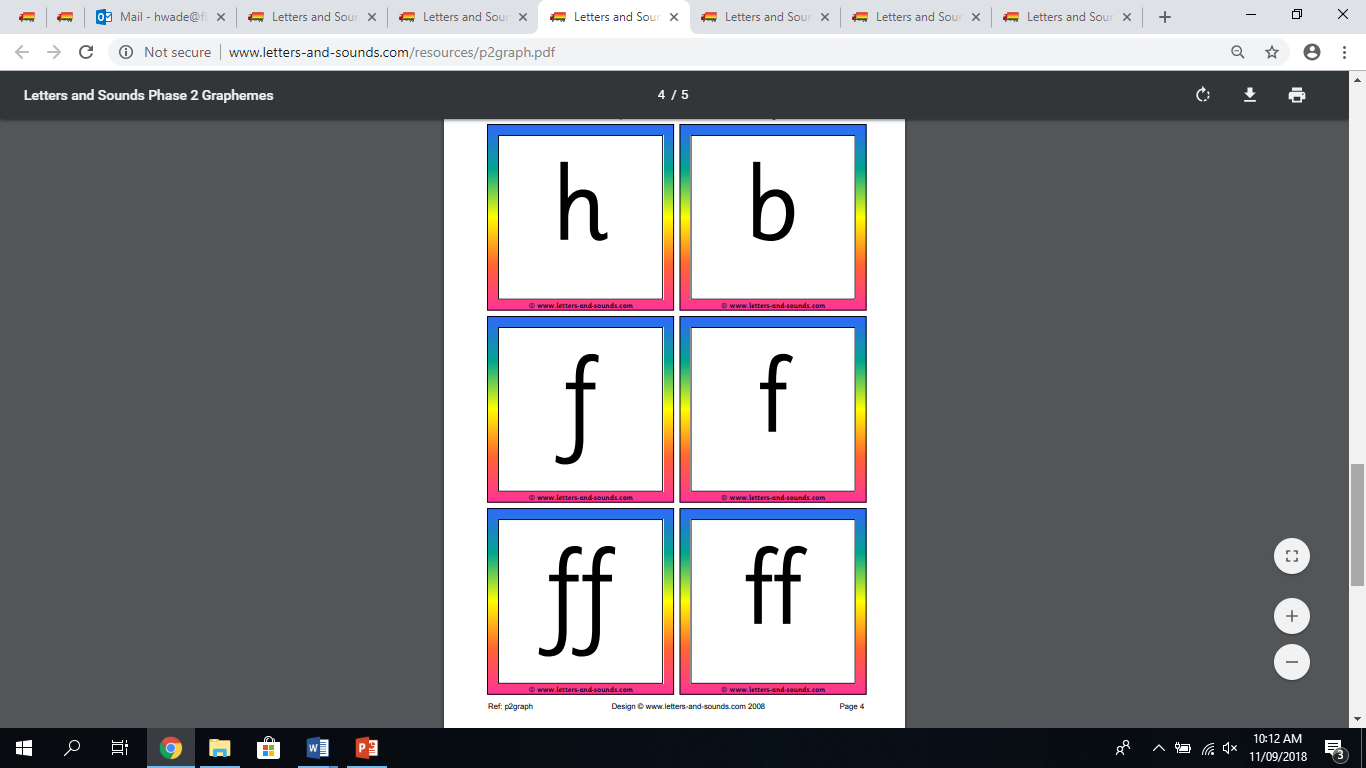 What is this sound?
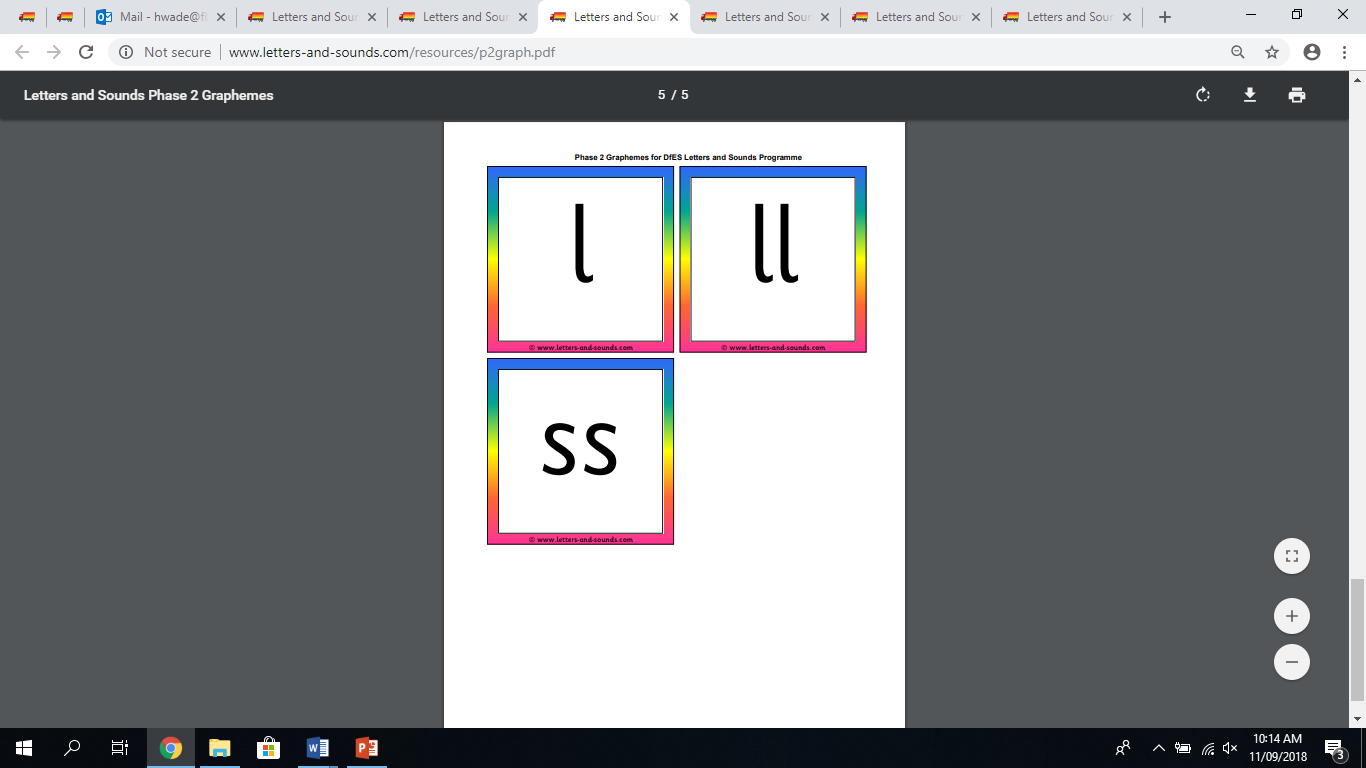 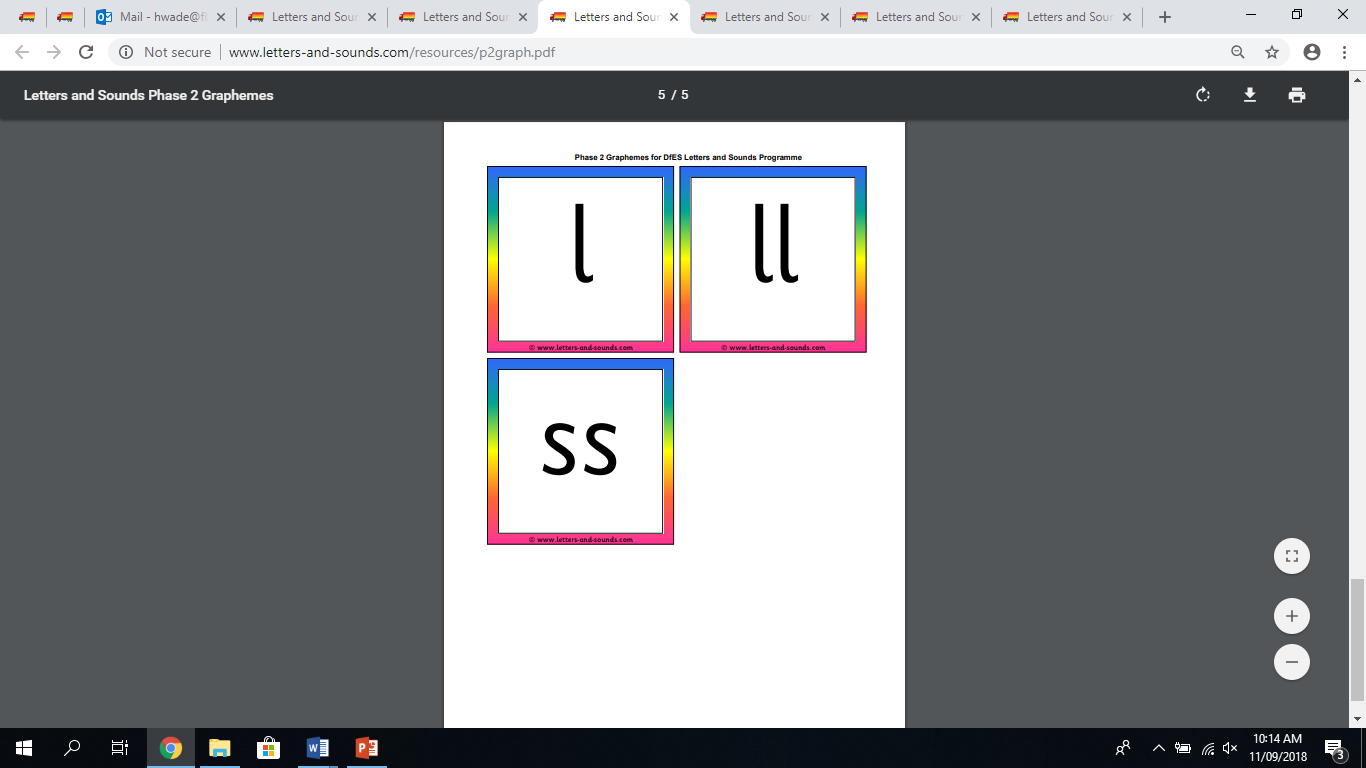 What is this sound?
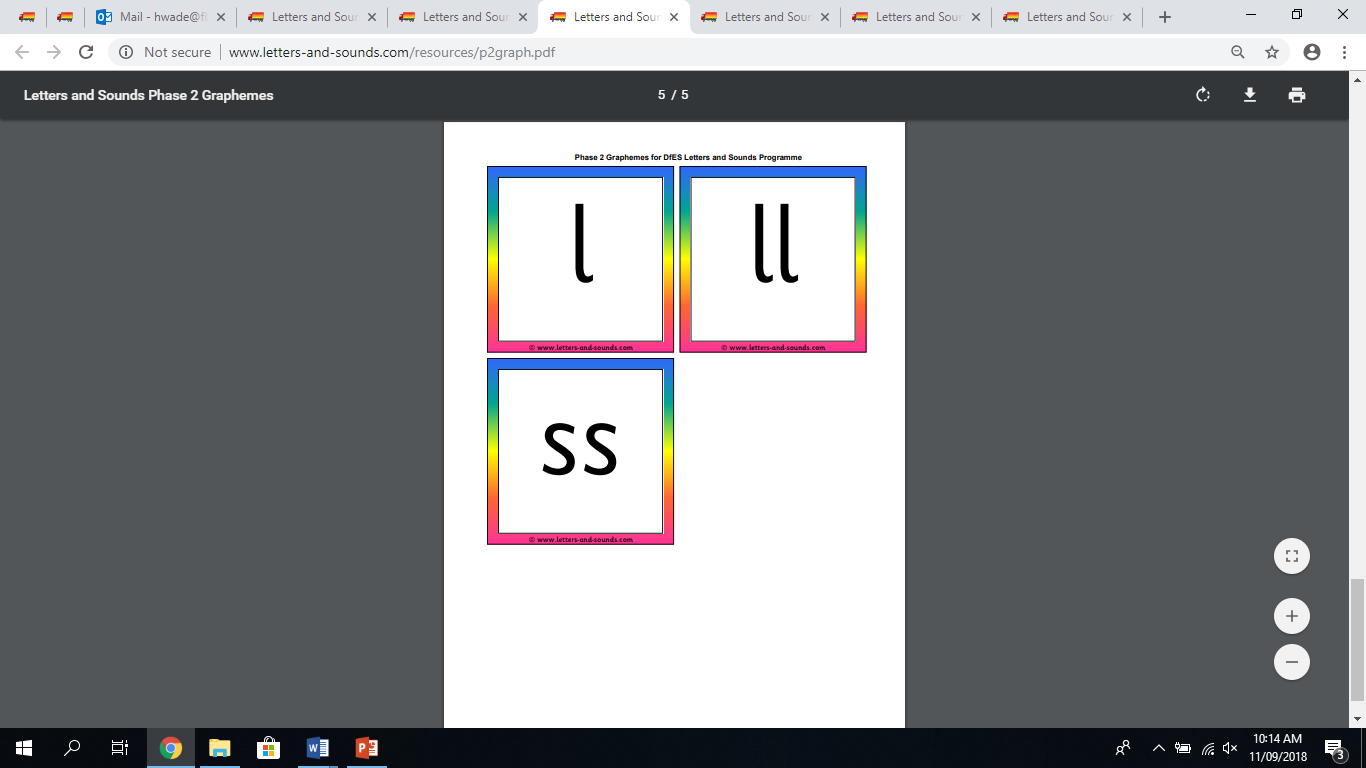 What is this sound?












It can be in the middle or the end of a word.
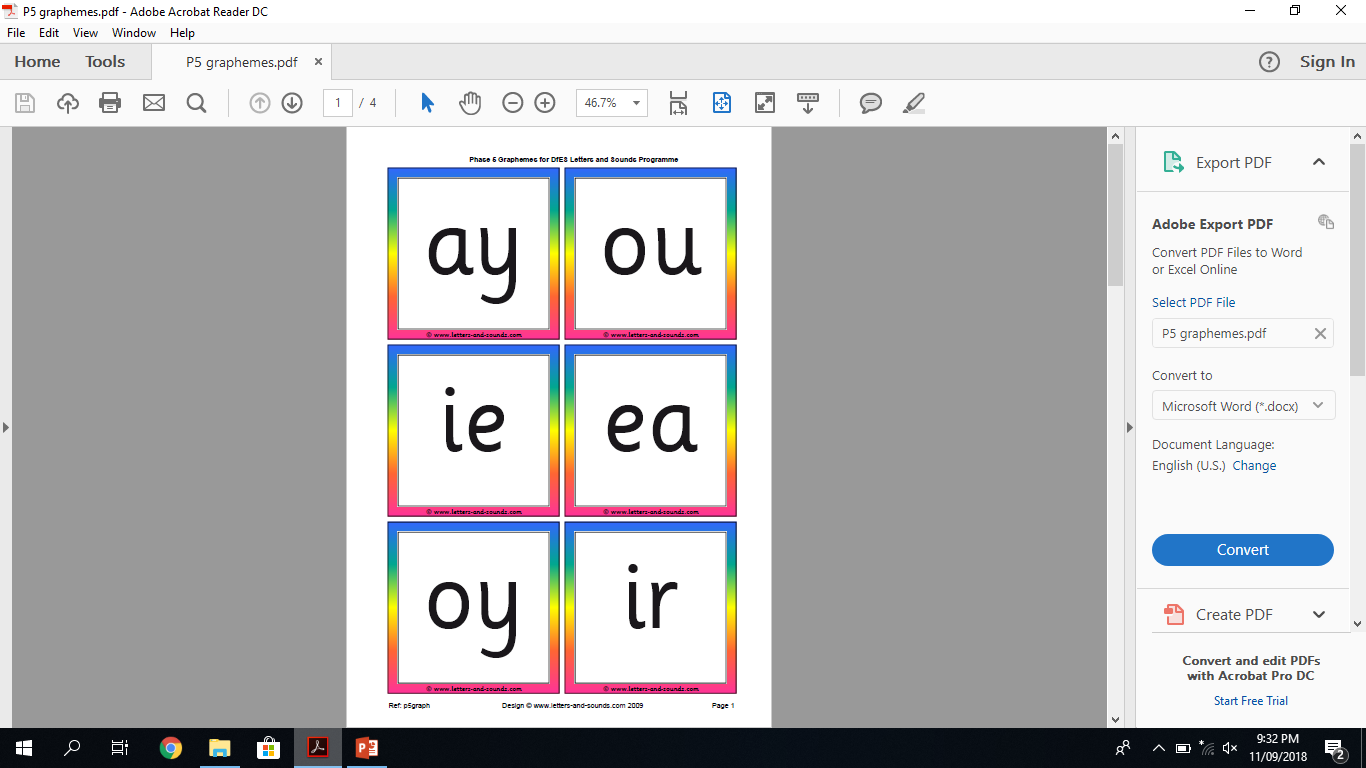 Can you read these /ie/ words?


tie       pie       lie
Look at these /ie/ words carefully. Now ask an adult to read them to you. Can you spell them without looking? Remember to use your sound buttons!



lie     cried     fried
Sometimes we have ‘tricky’ words. These are not spelt how they sound. Can you read these tricky words?


said         so
Can you read these /ie/ words?


tried     pie     spied
Spelling countdown!
Ask an adult to sneak a peek at the words under the blue boxes, then tell you what they are. Can you spell them before they countdown from 10 to 0?

tie     lie
Read this sentence:


Cook a pie.
Well done Starfish!

You completed Day 3!


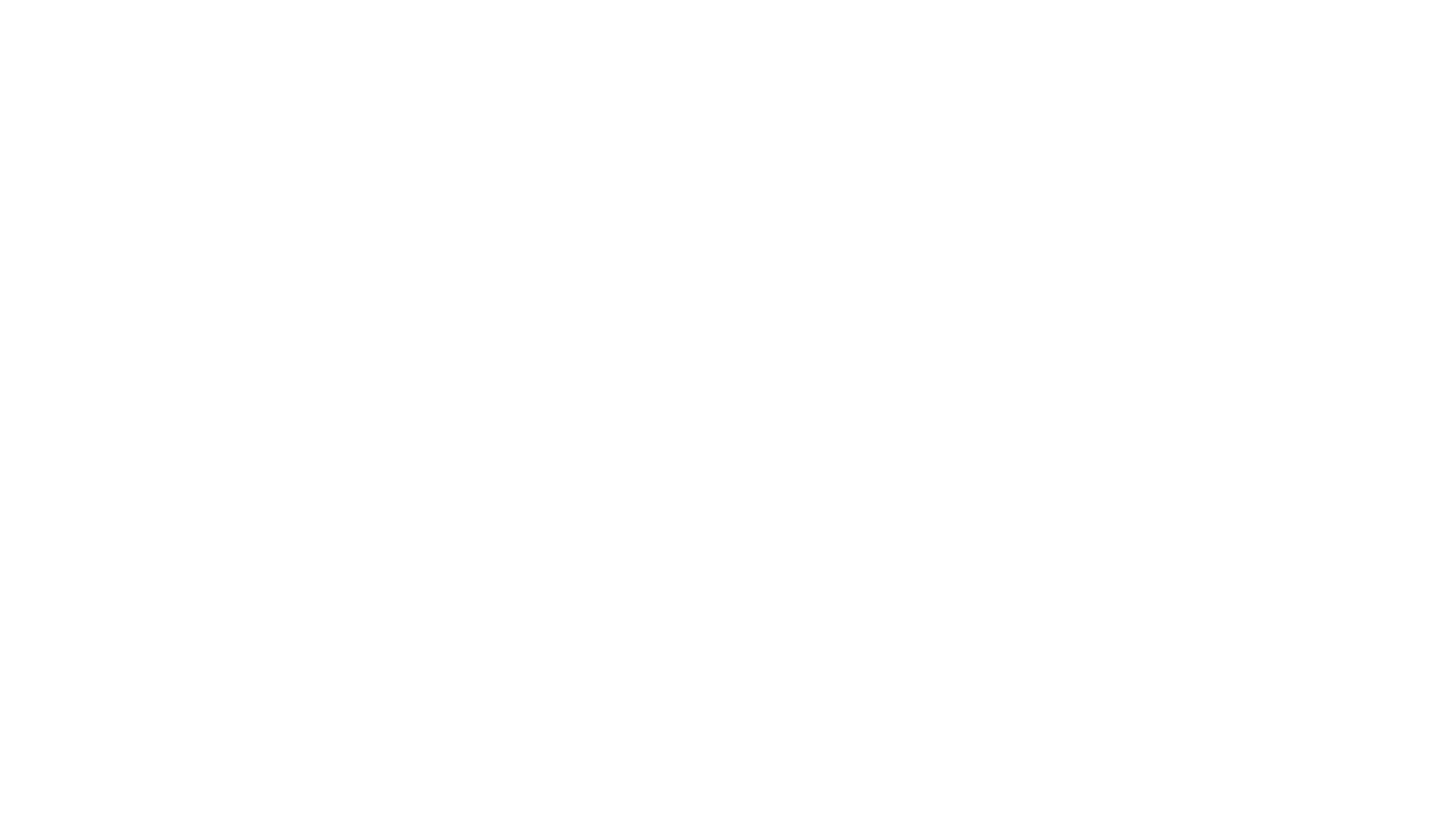 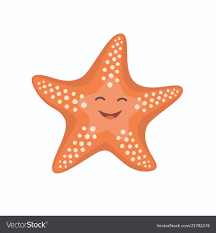 Wednesday March 25, 2020
Day 3
Starfish GroupPhonics Phase 5
What is this sound?
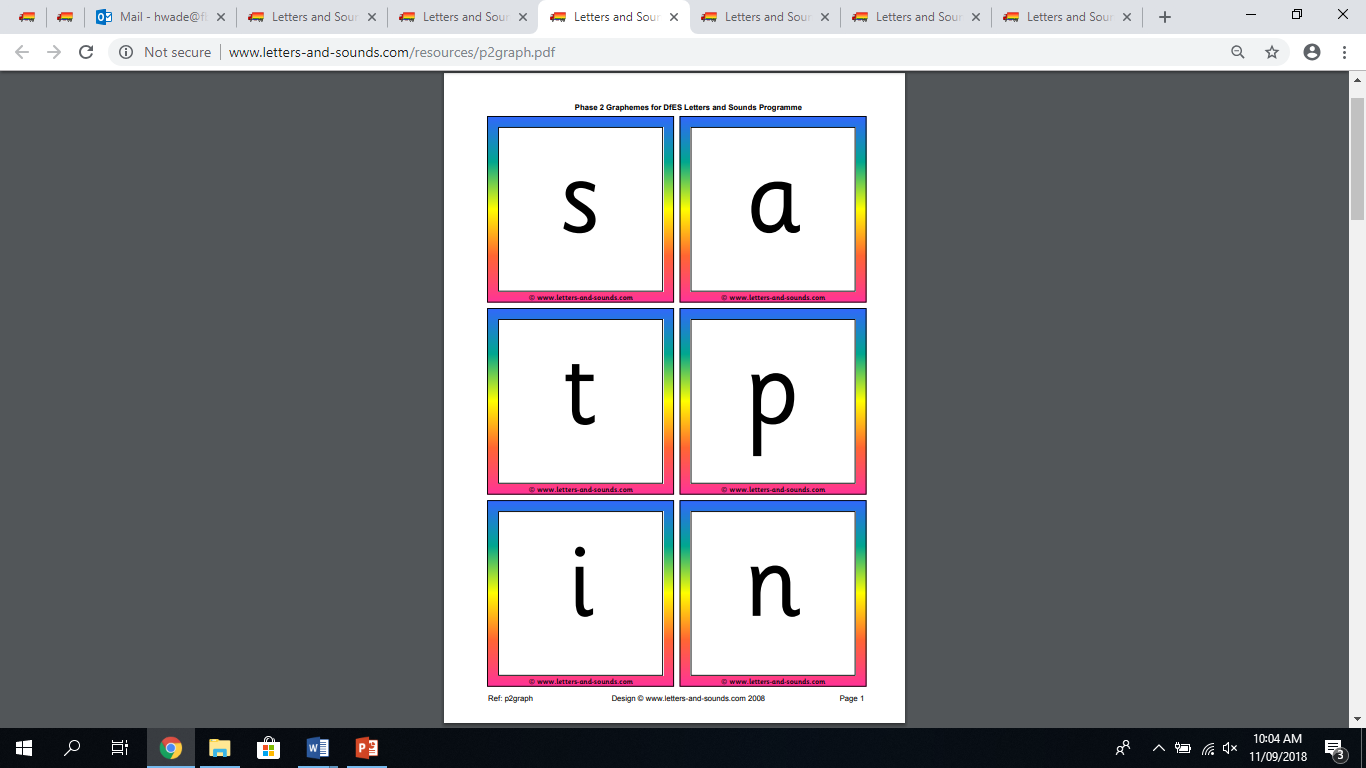 What is this sound?
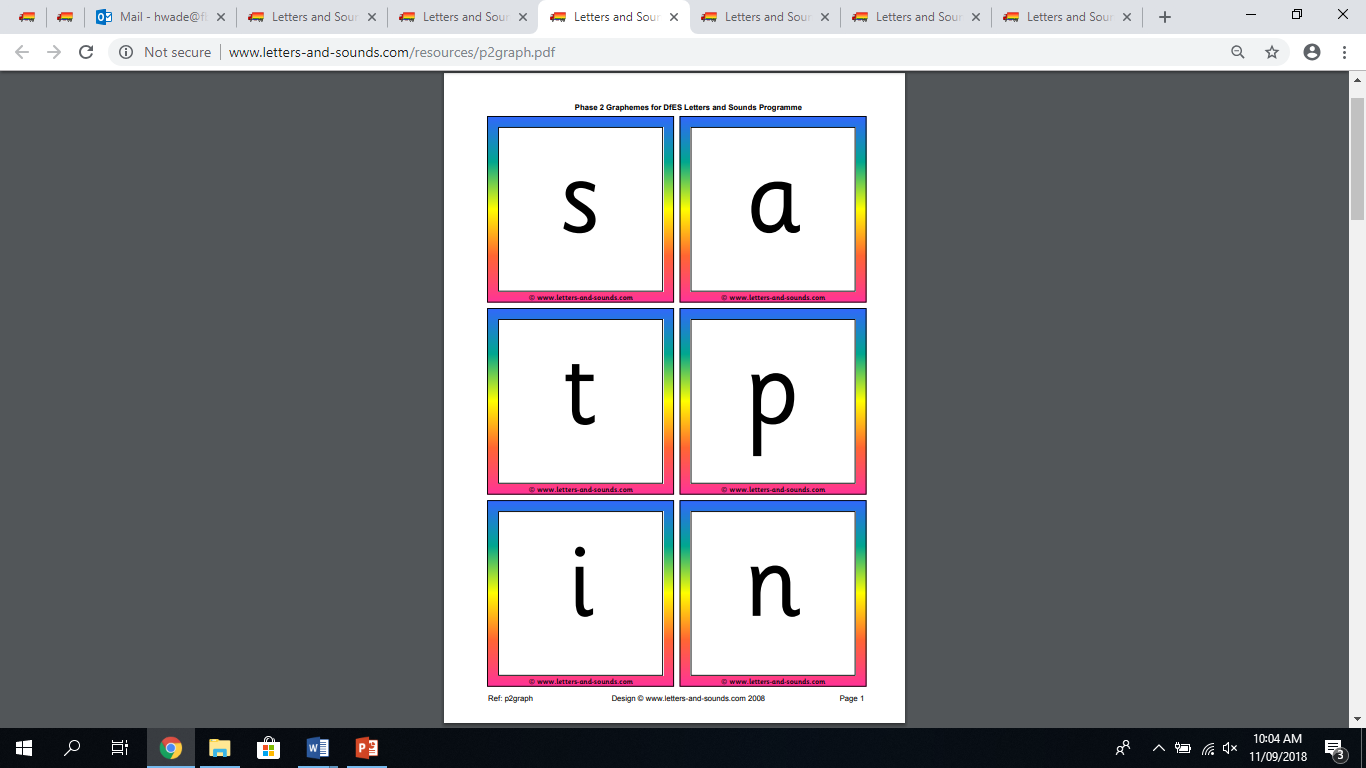 What is this sound?
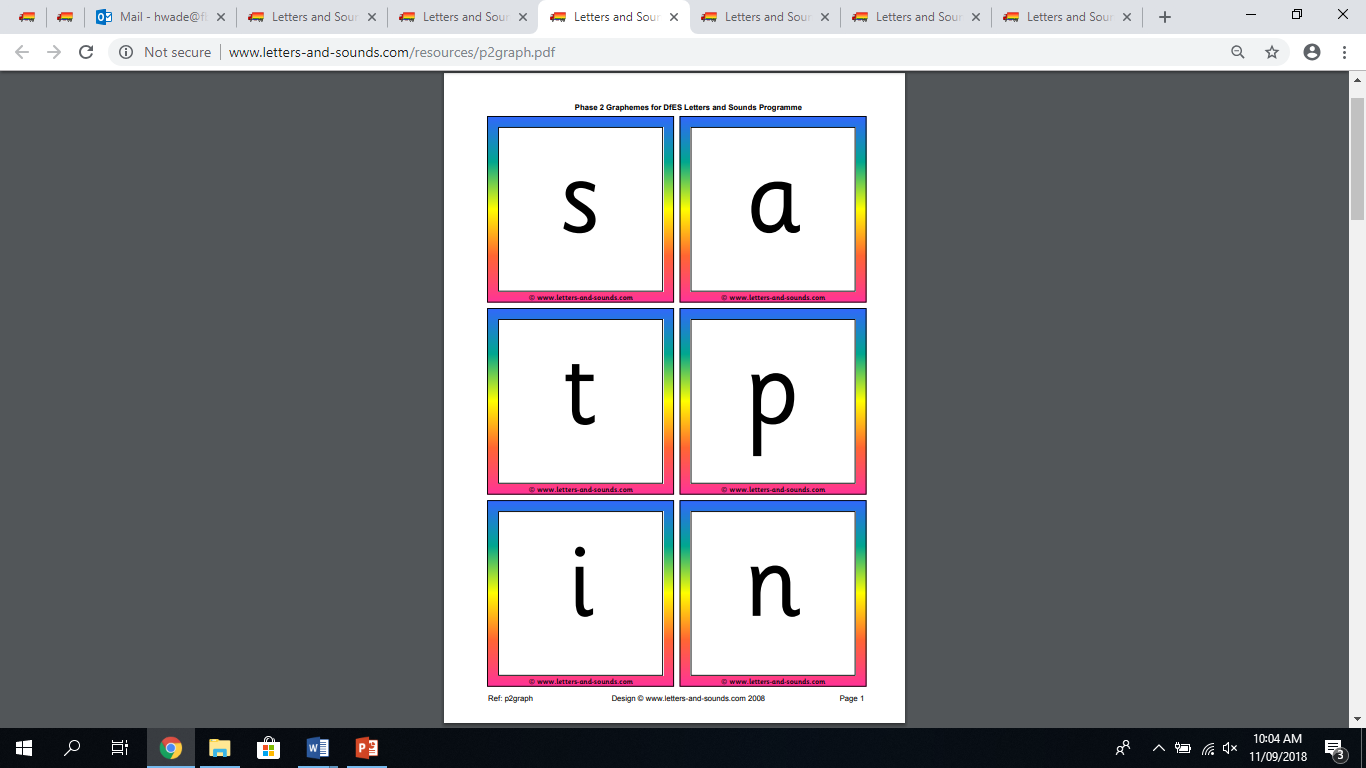 What is this sound?
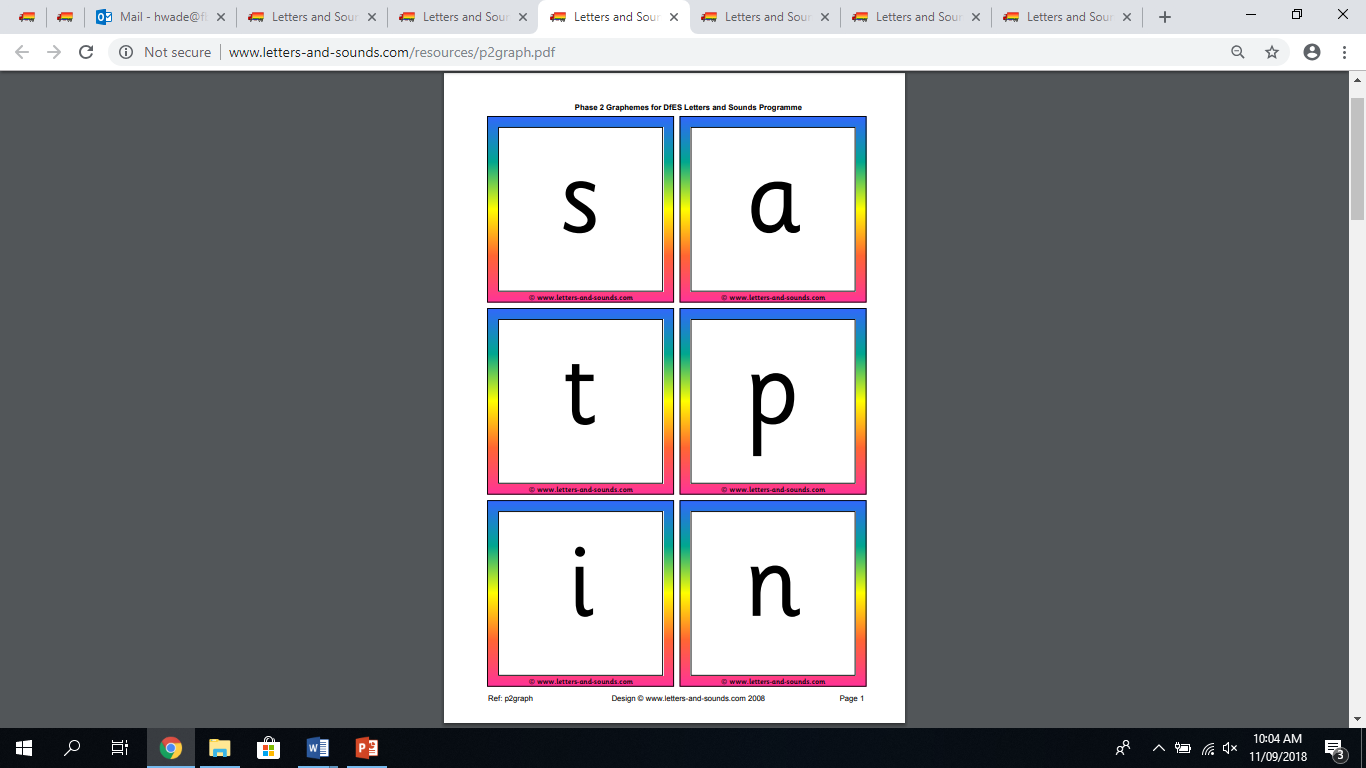 What is this sound?
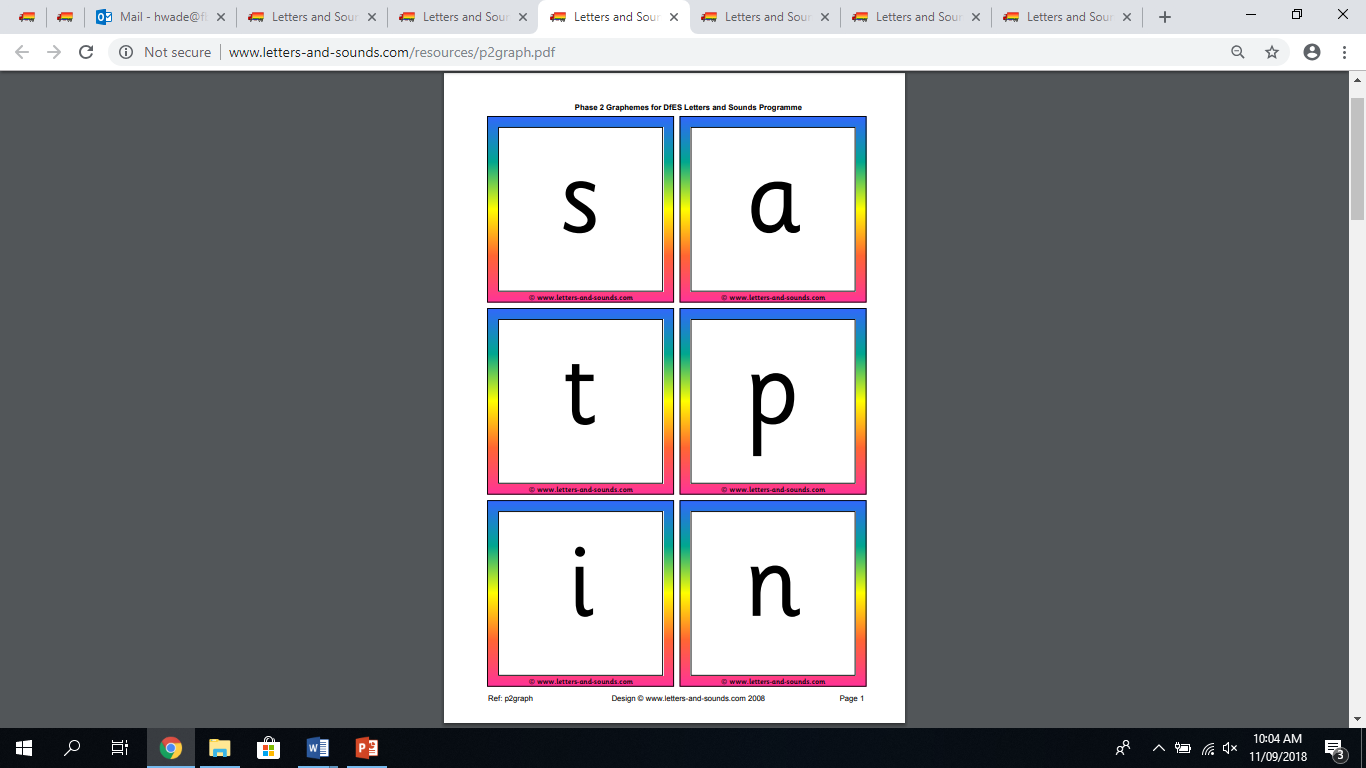 What is this sound?
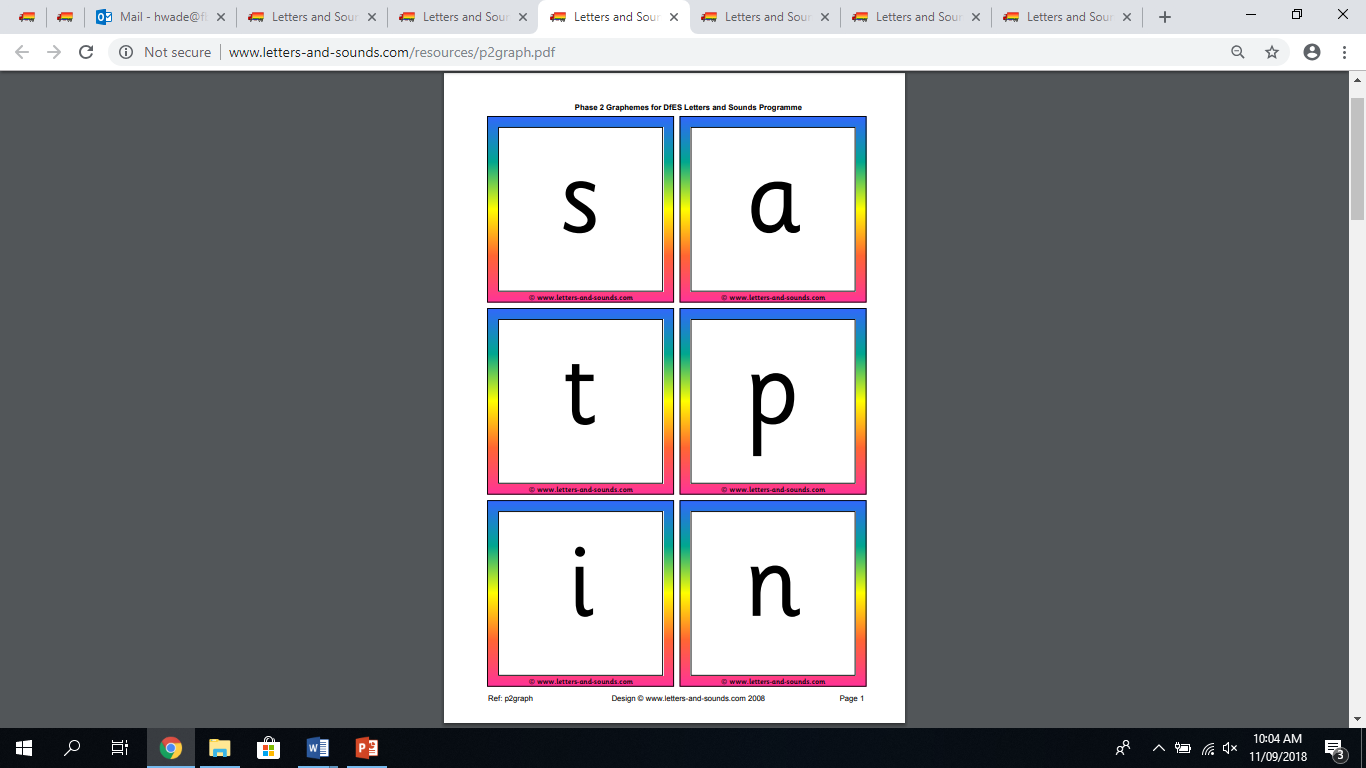 What is this sound?
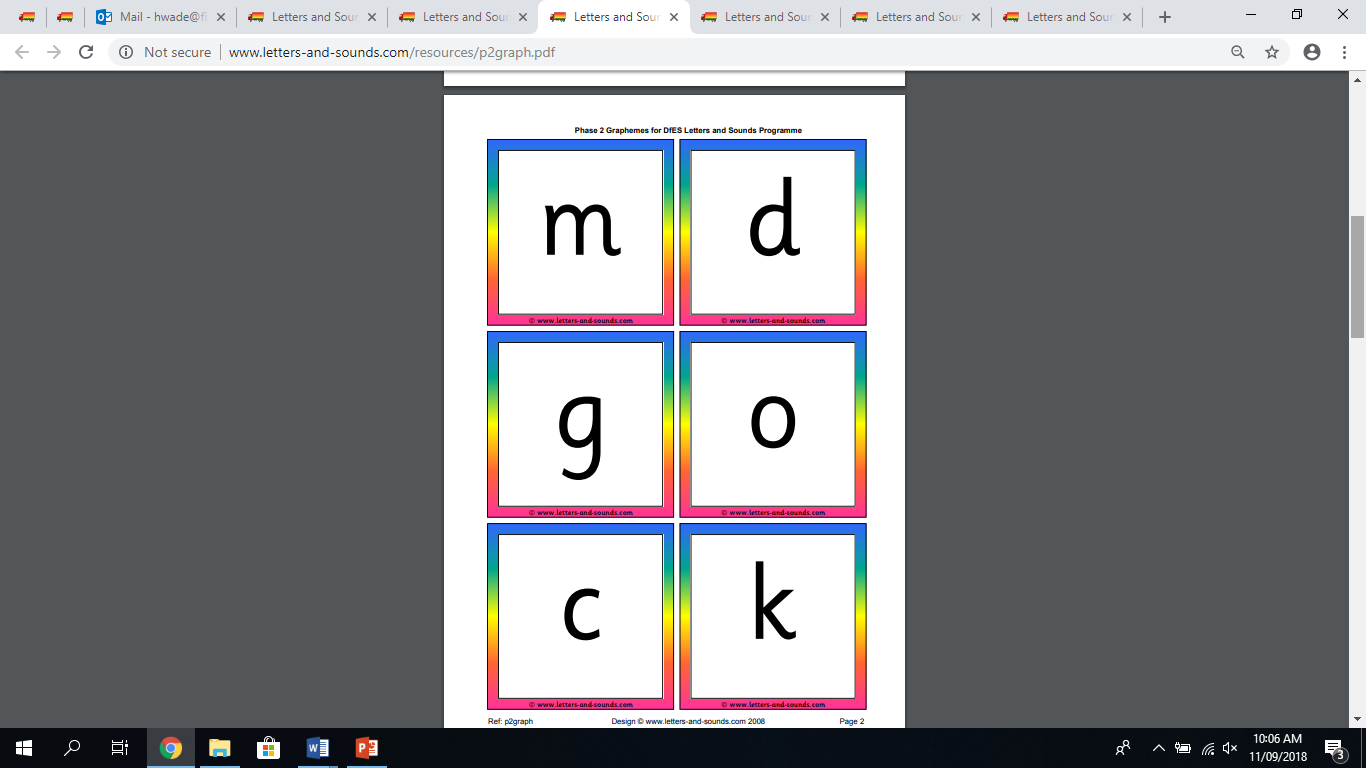 What is this sound?
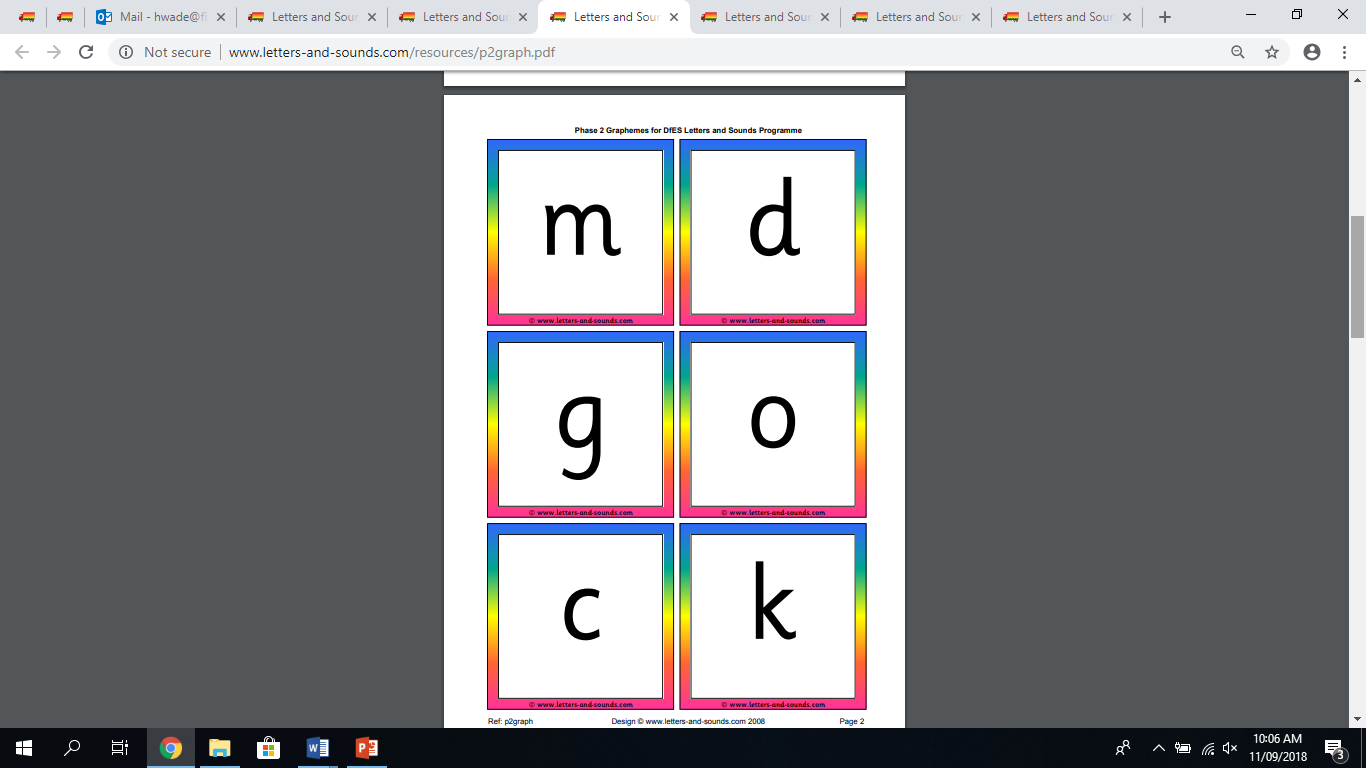 What is this sound?
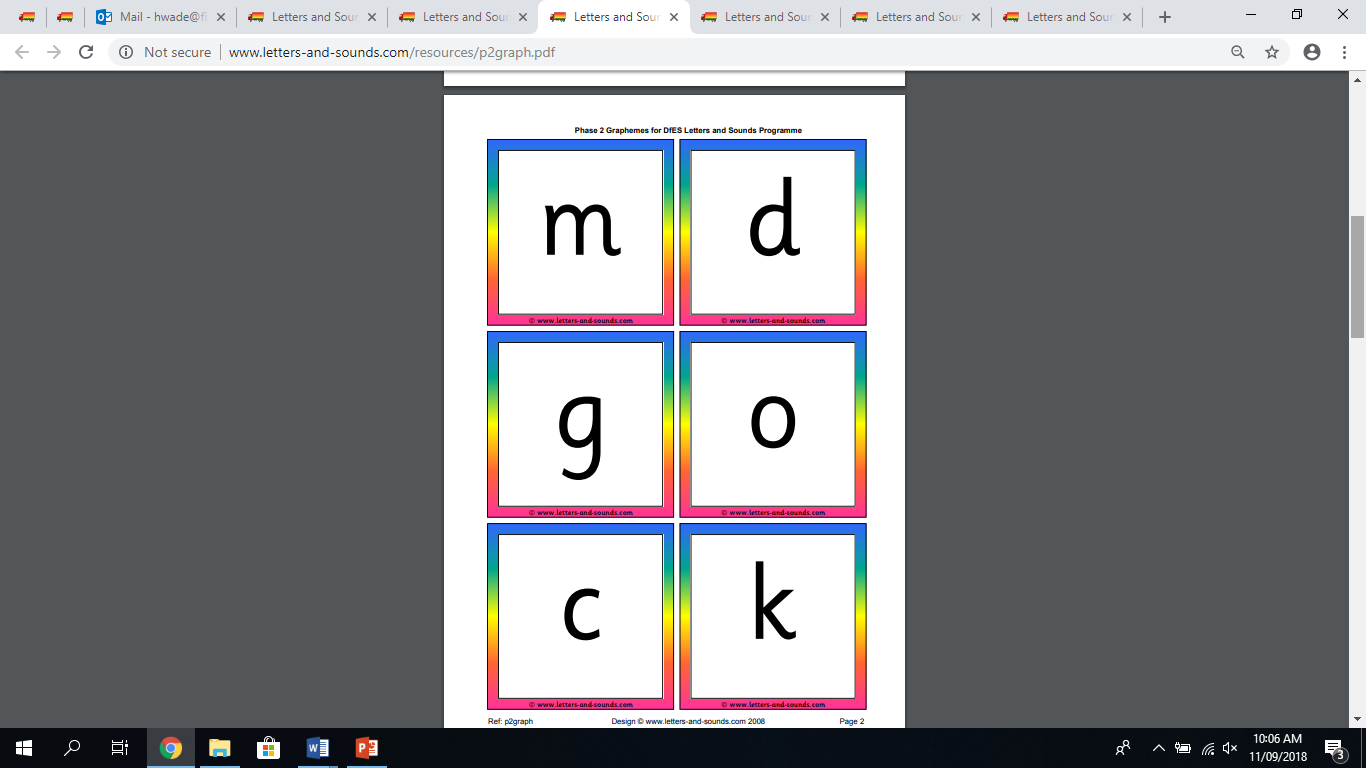 What is this sound?
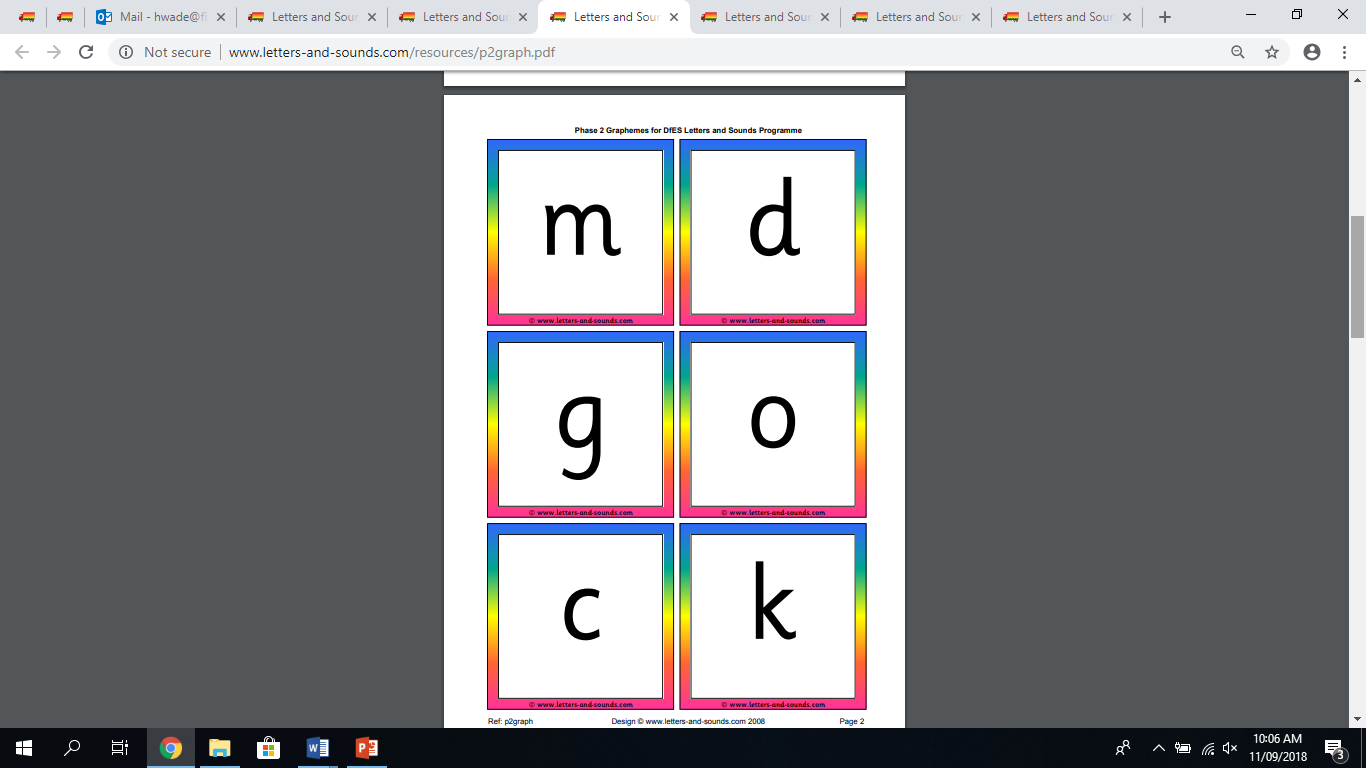 What is this sound?
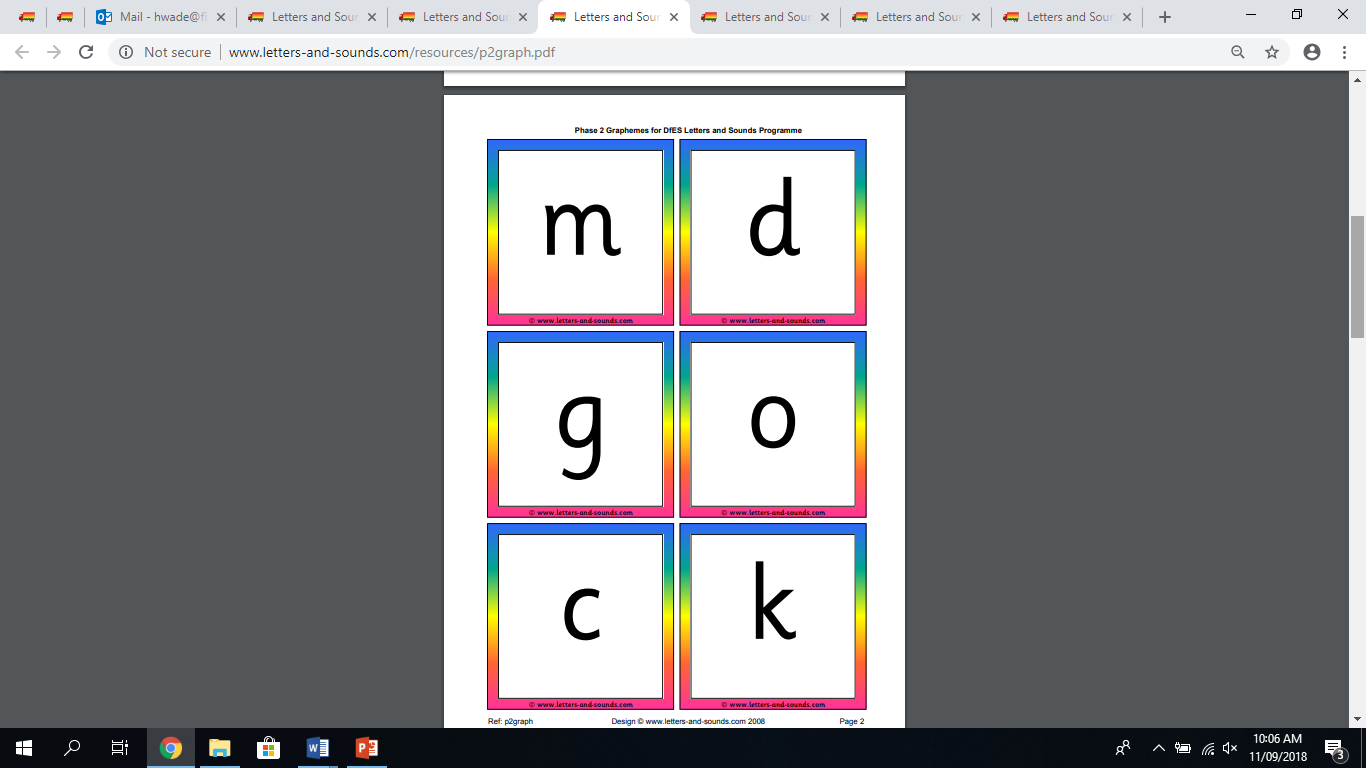 What is this sound?
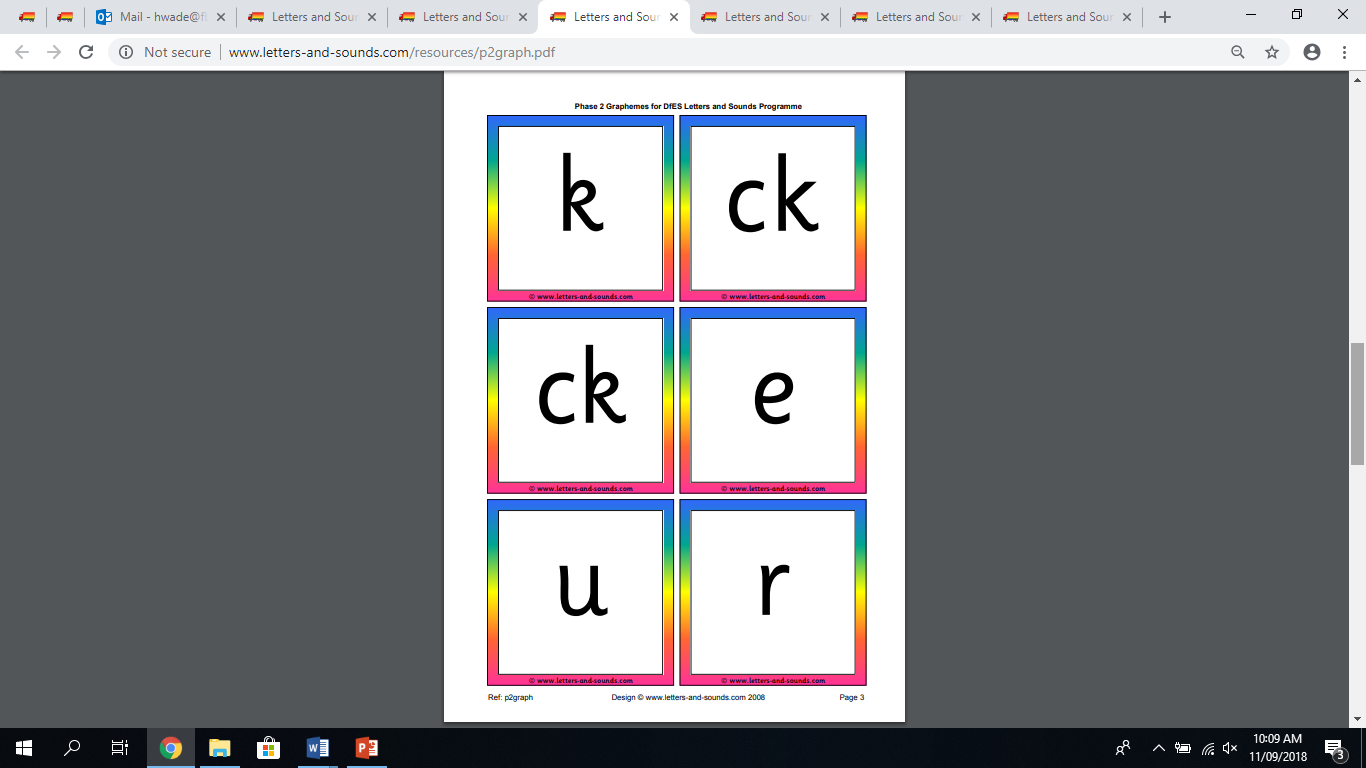 What is this sound?
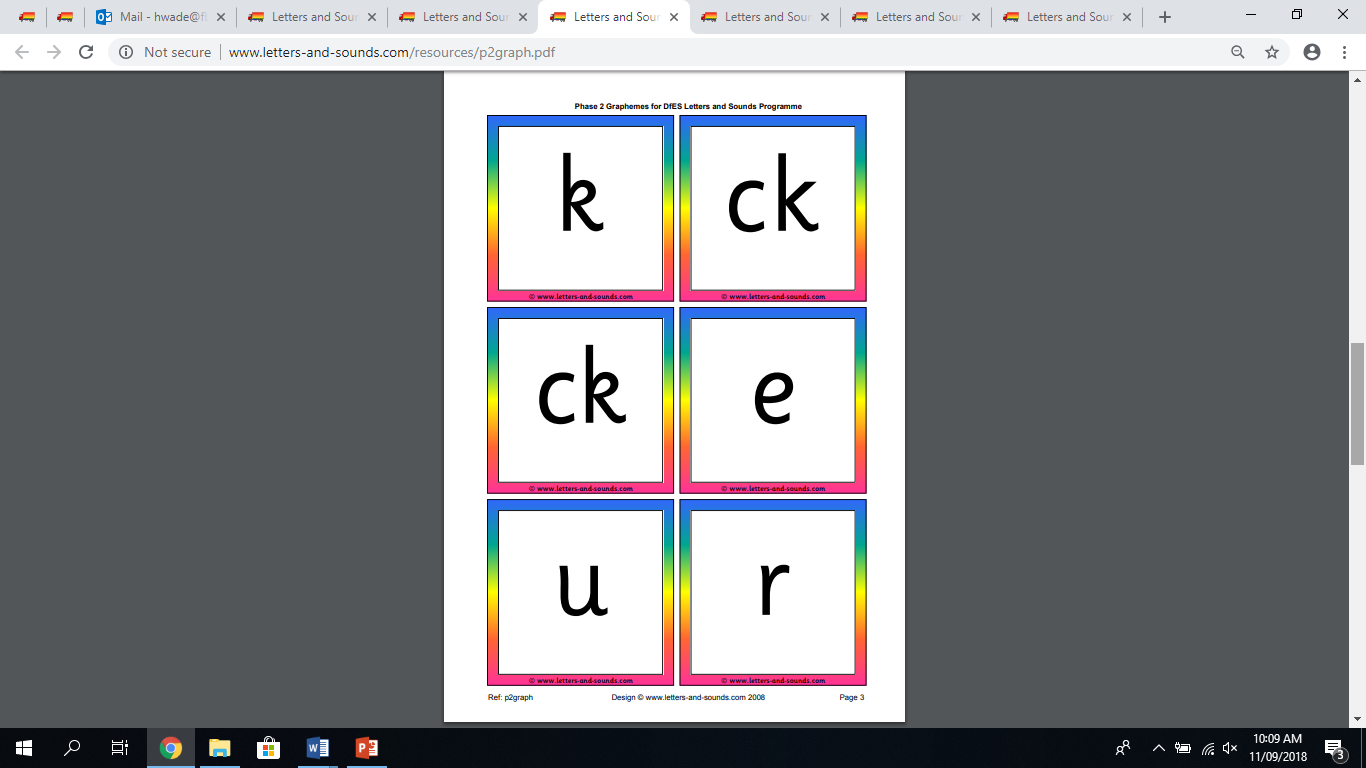 What is this sound?
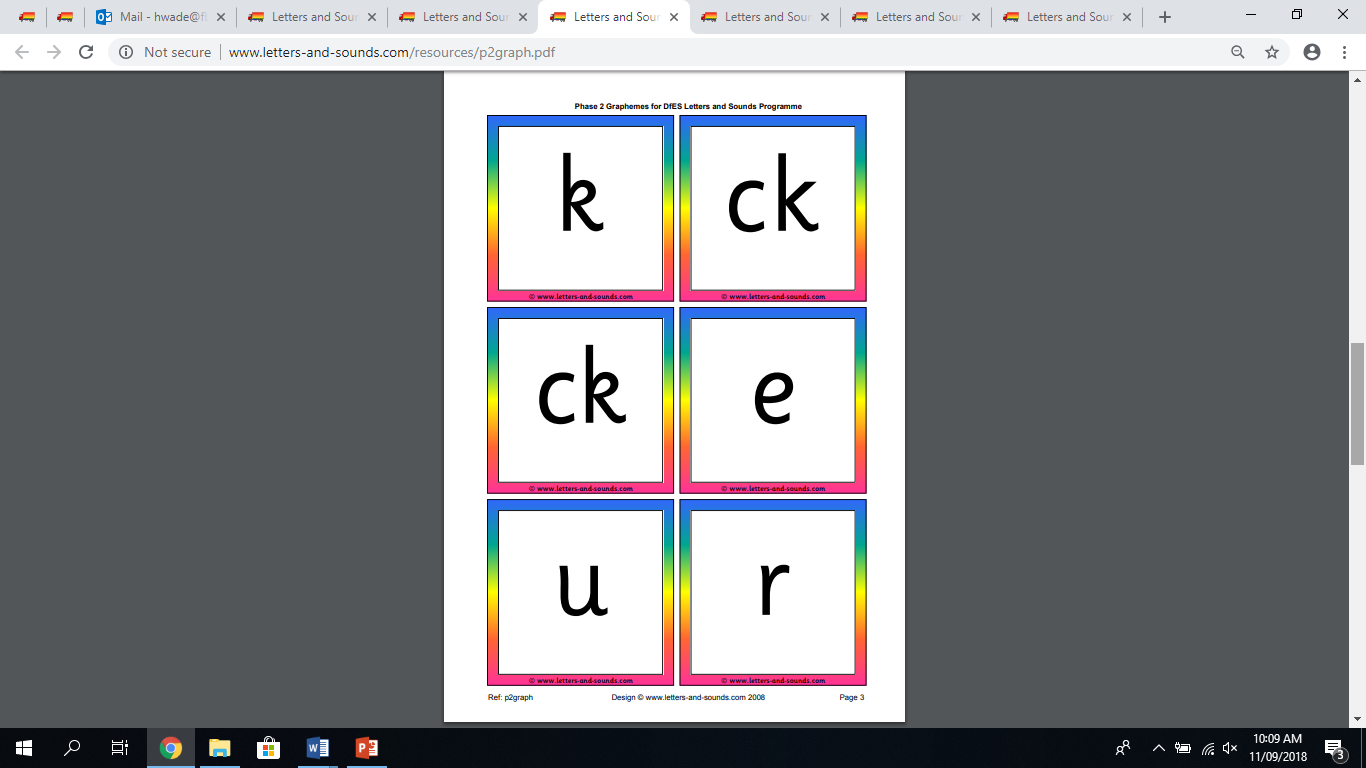 What is this sound?
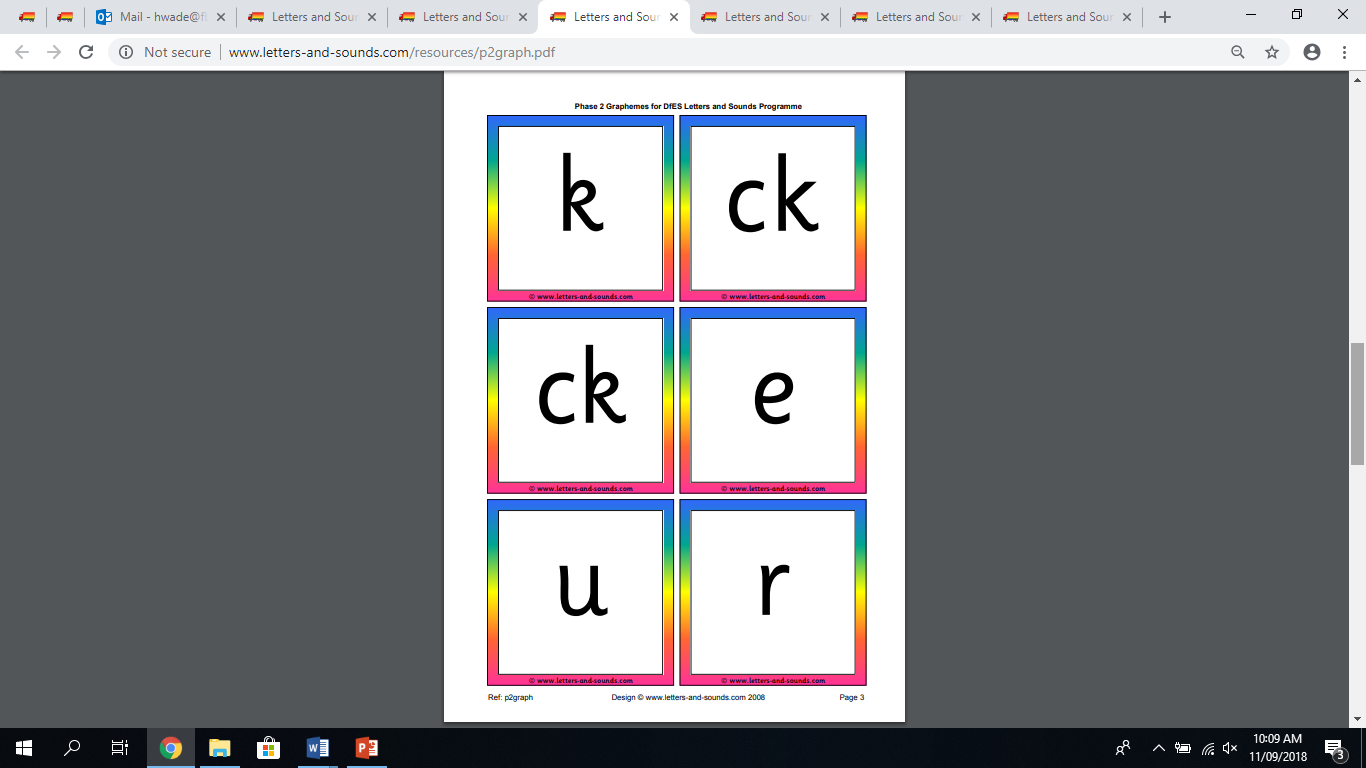 What is this sound?
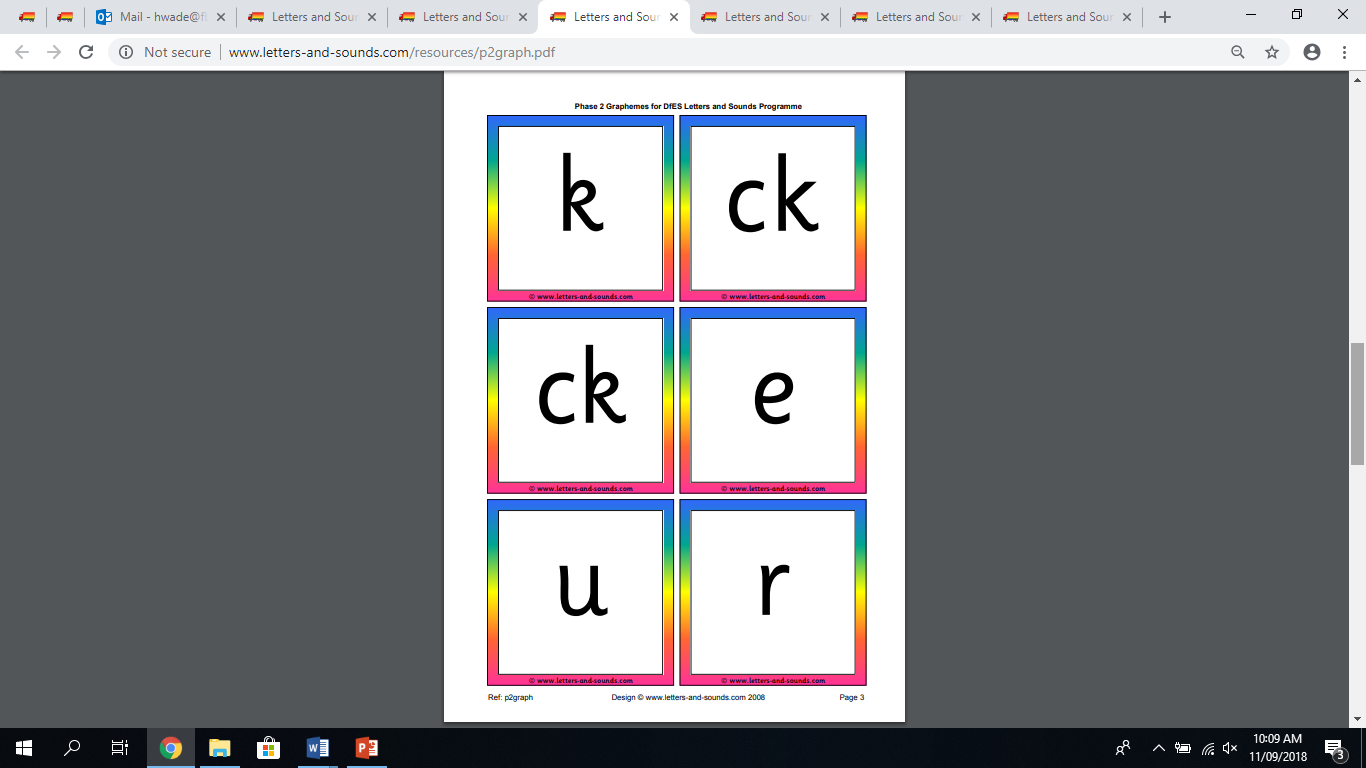 What is this sound?
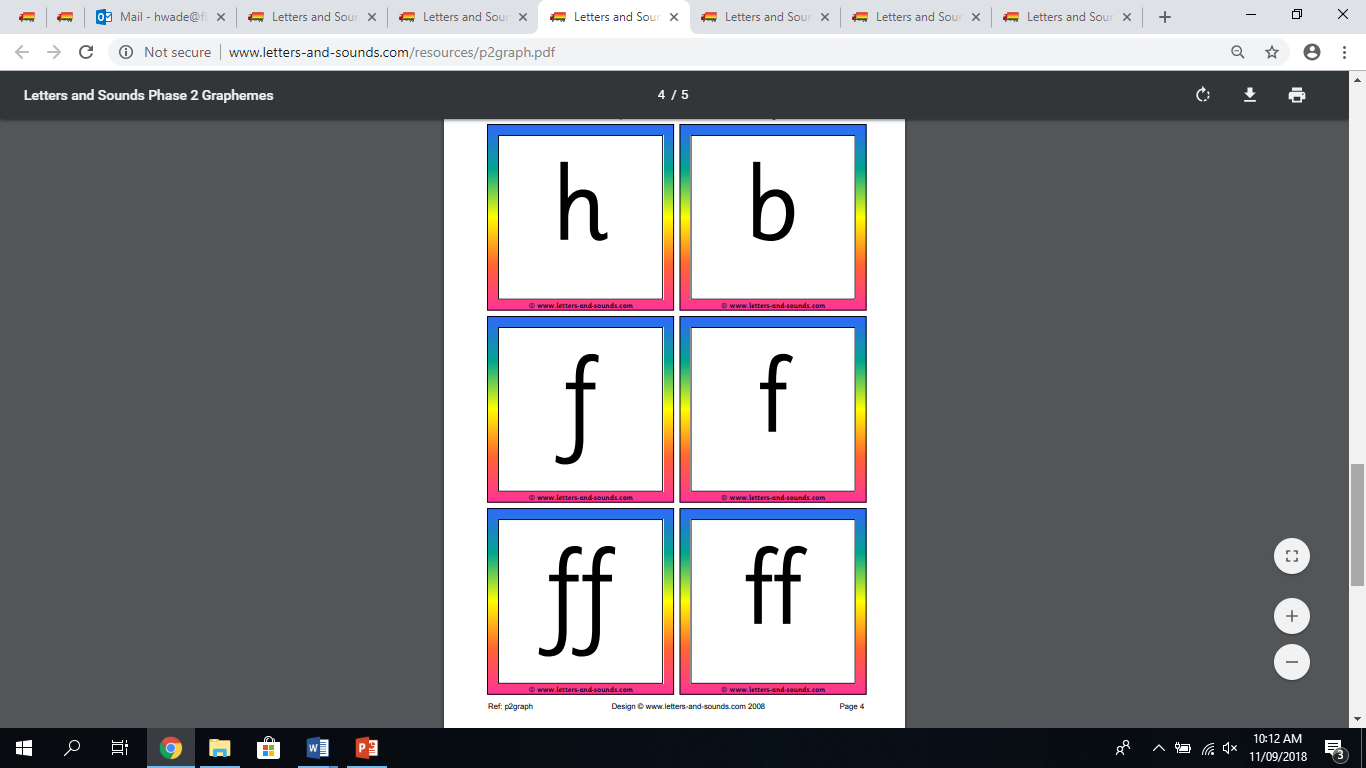 What is this sound?
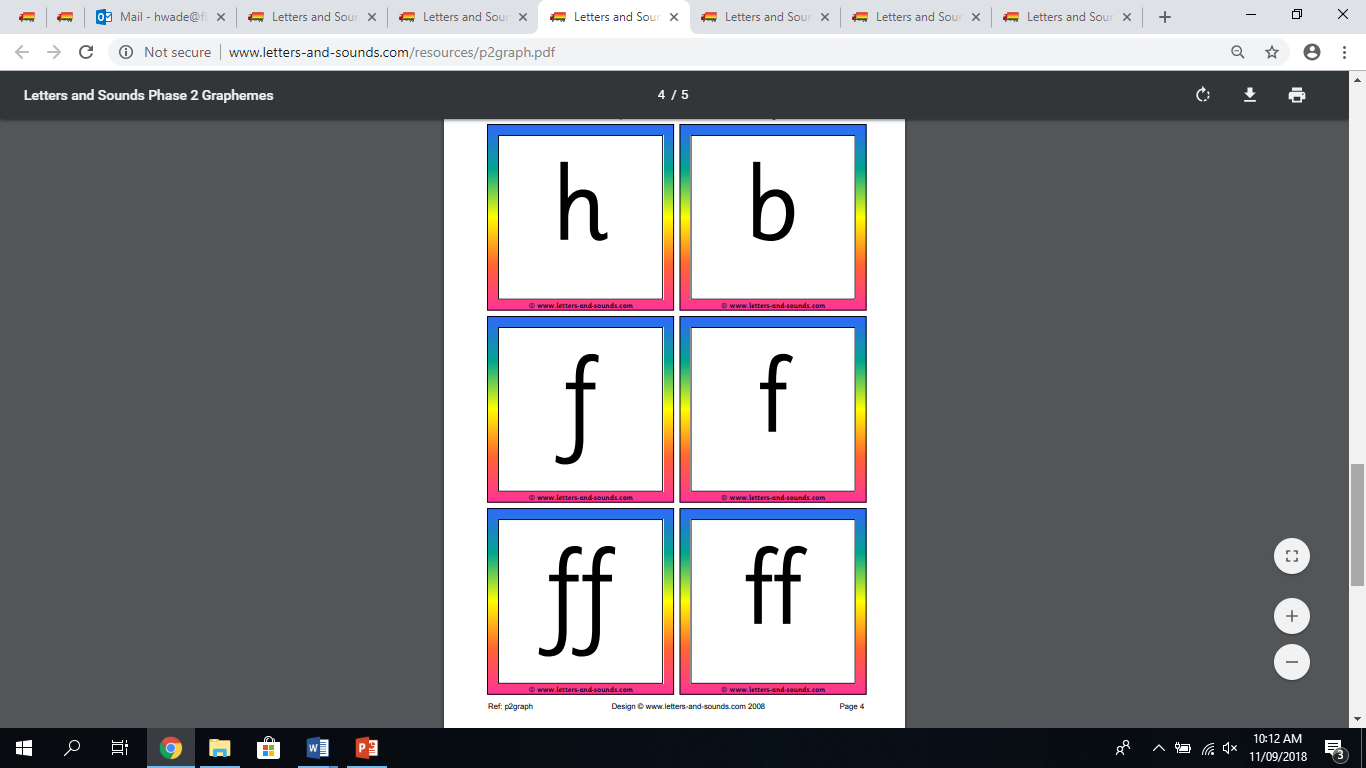 What is this sound?
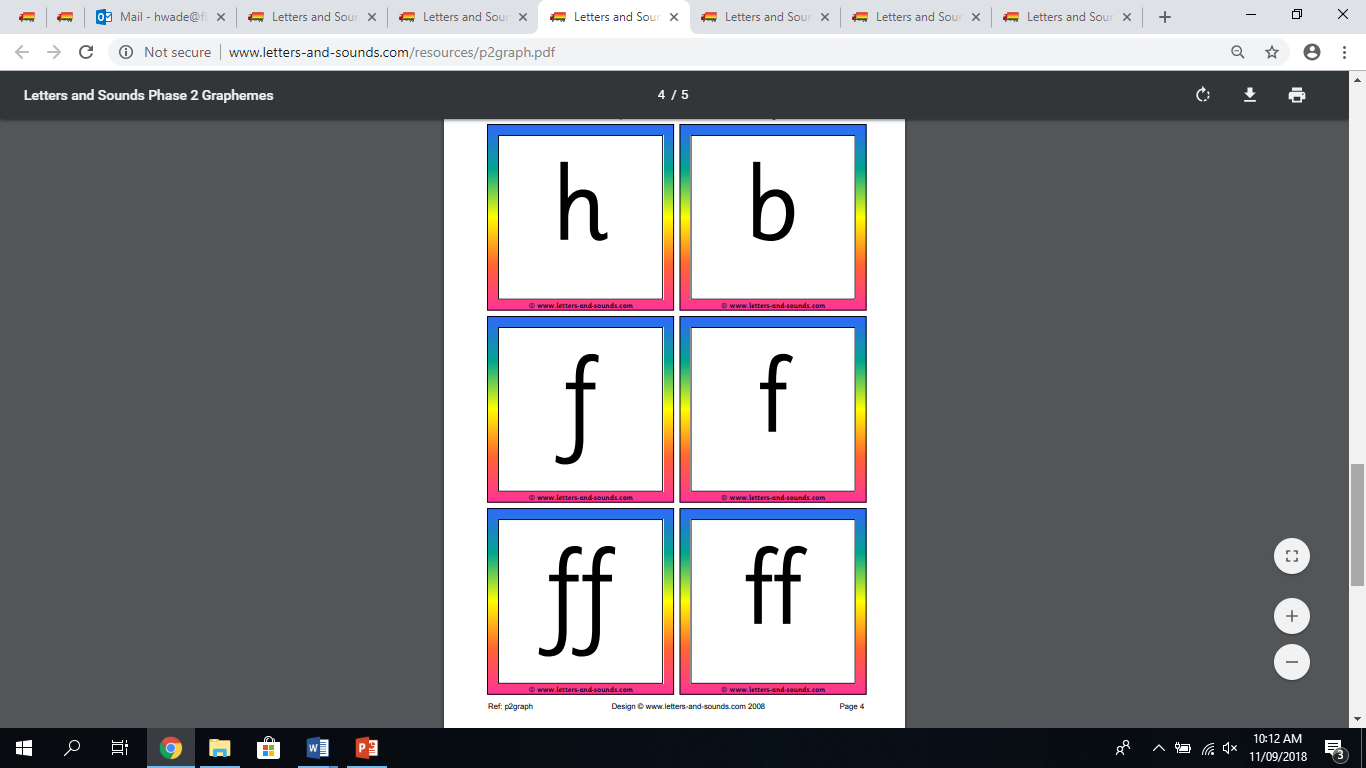 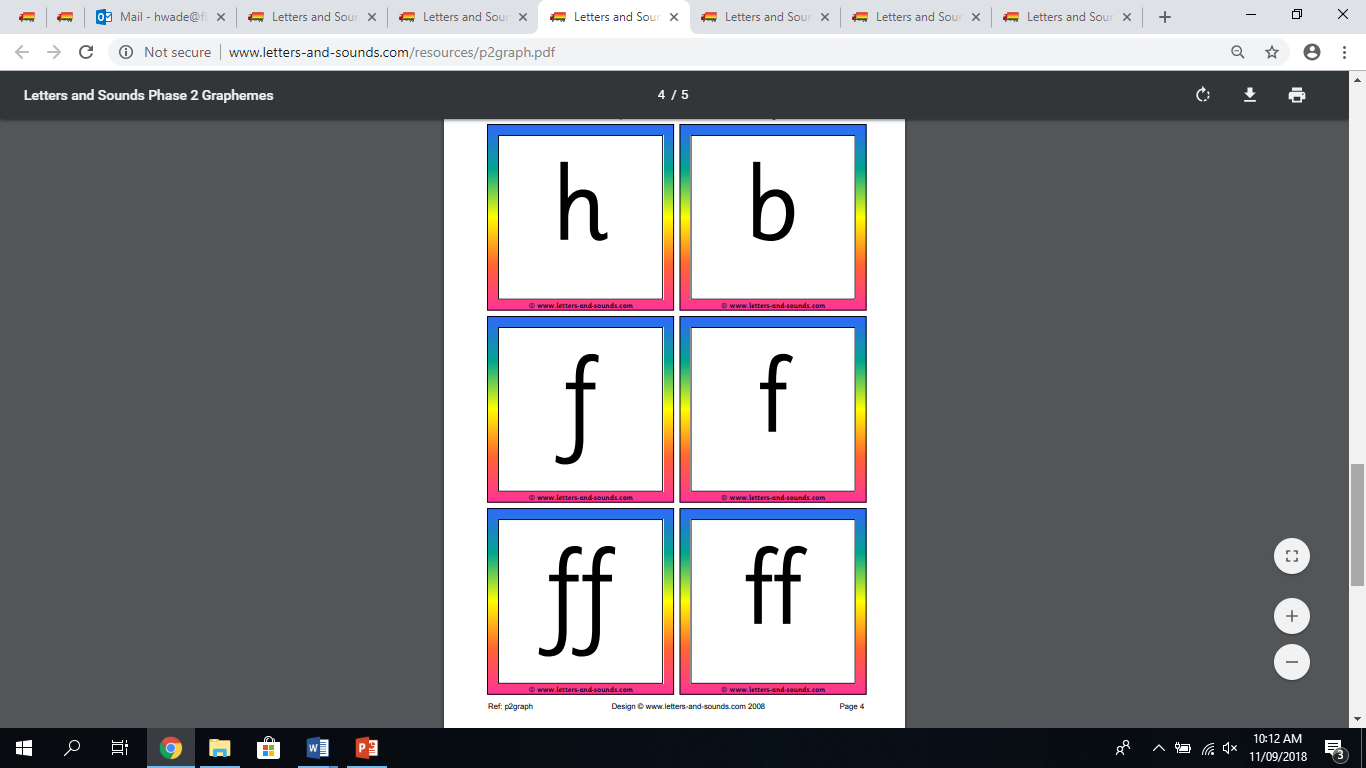 What is this sound?
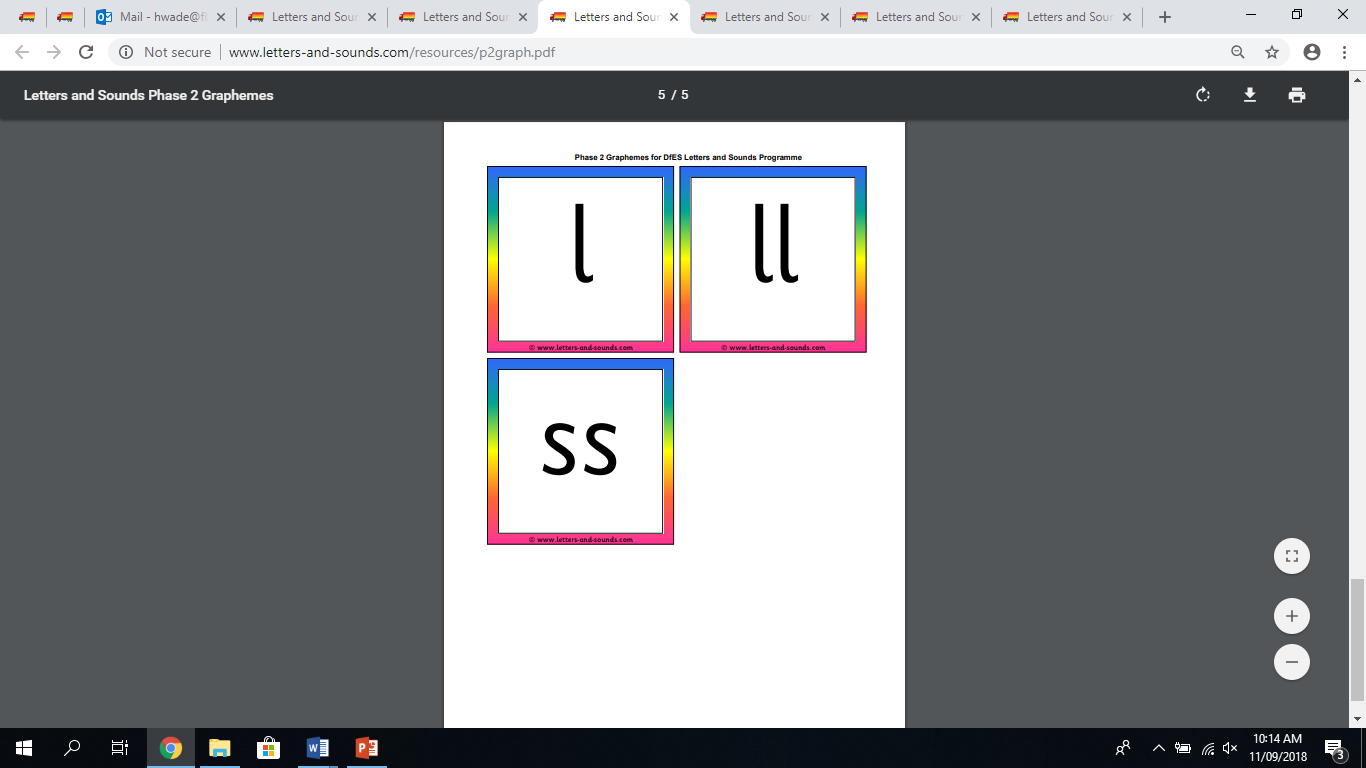 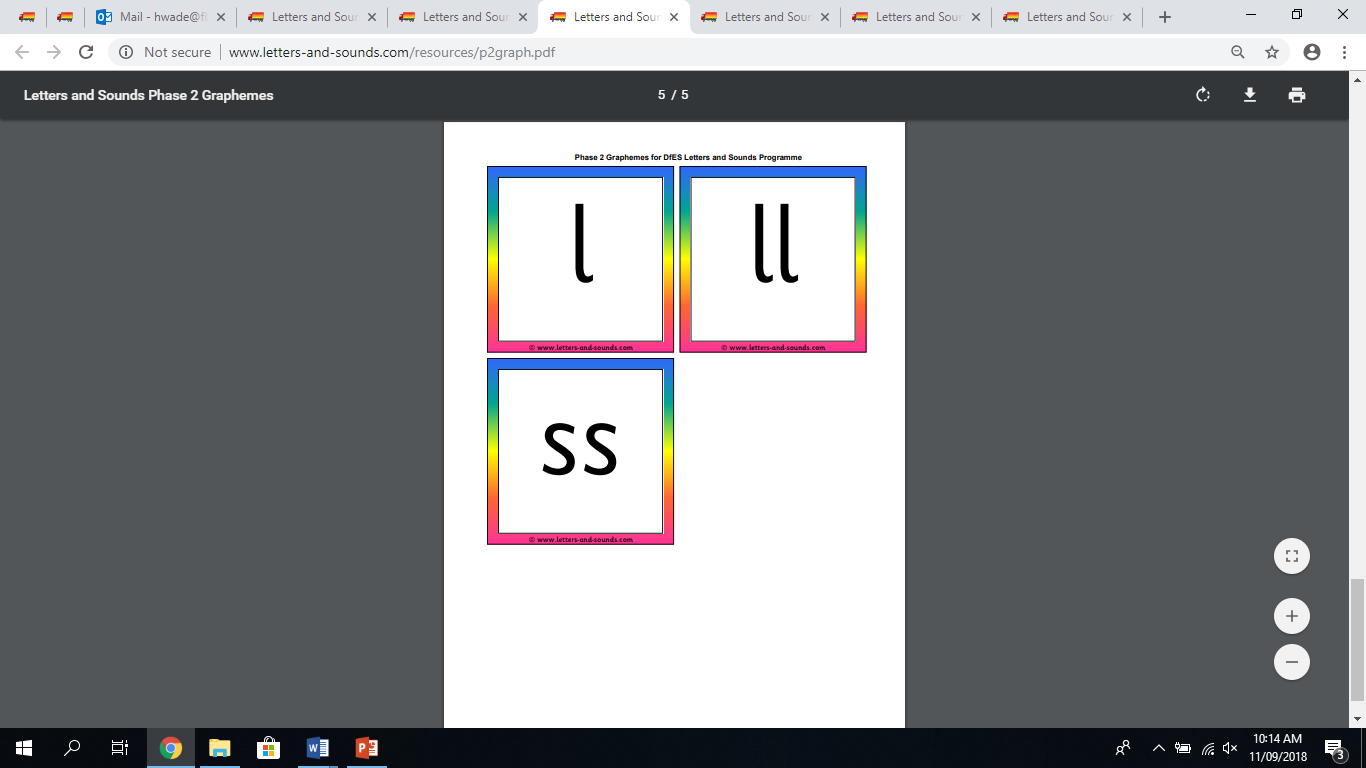 What is this sound?
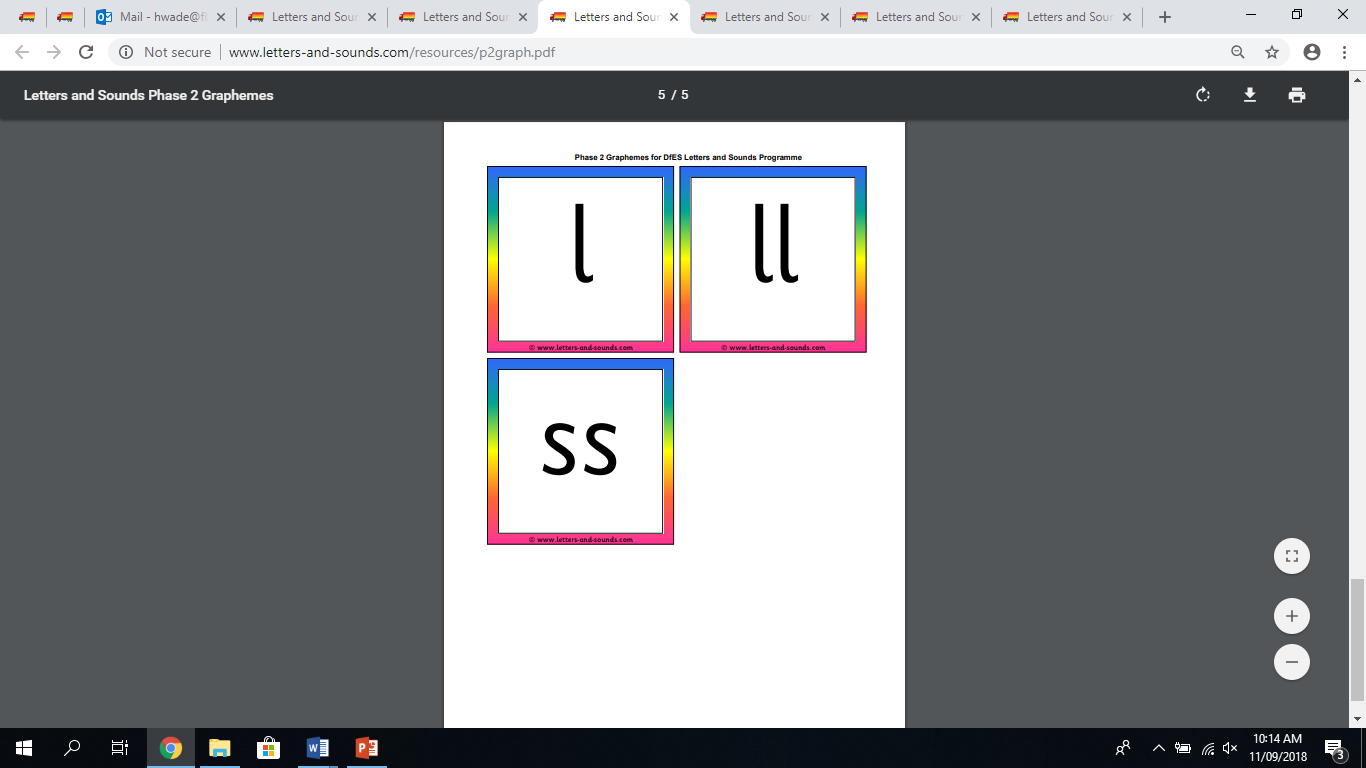 What is this sound?
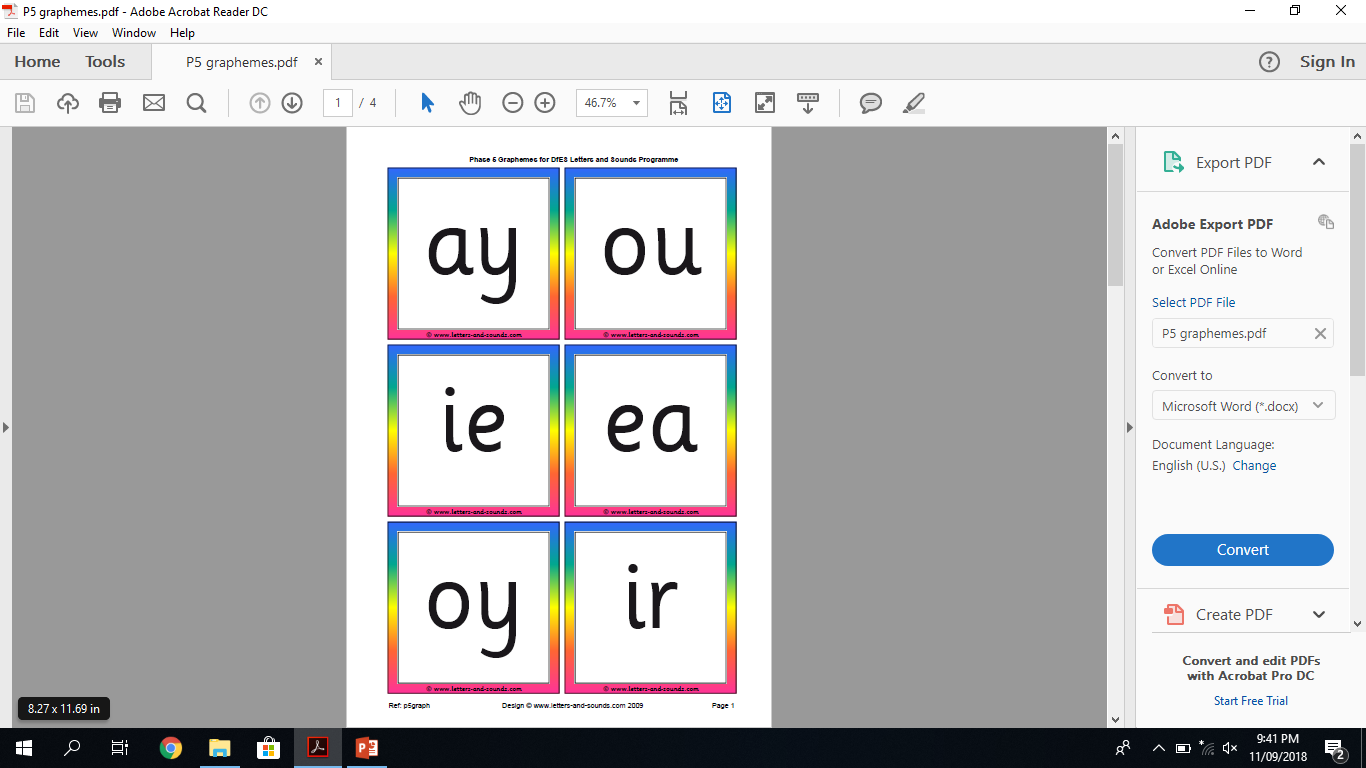 Can you read these /ea/ words?


eat        sea        bead
Look at these /ie/ words carefully. Now ask an adult to read them to you. Can you spell them without looking? Remember to use your sound buttons!


seat       beat       read
Can you read these /ea/ words?


treat     meat     steamy
Spelling countdown!
Ask an adult to sneak a peek at the words under the blue boxes, then tell you what they are. Can you spell them before they countdown from 10 to 0?


repeat     heat     least
Write this sentence independently.


Tom eats peas with his meat.
Well done Starfish!

You completed Day 4!

That’s it for this week 